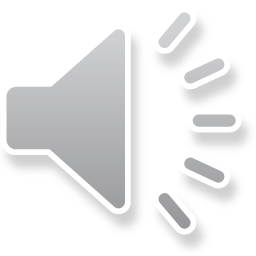 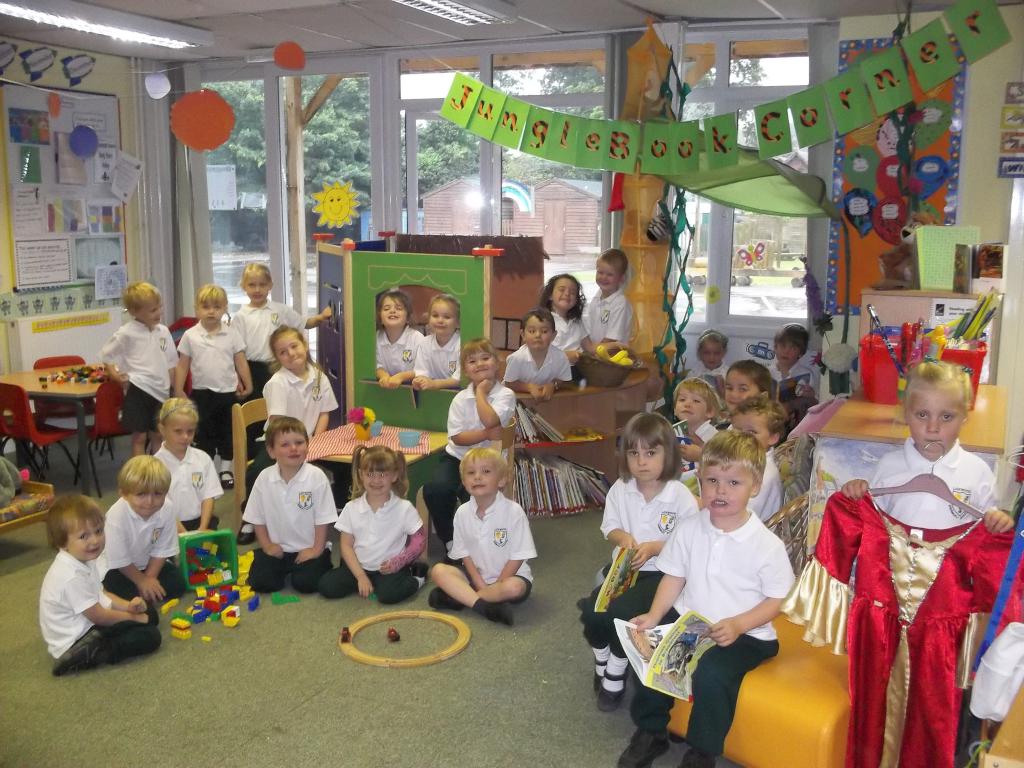 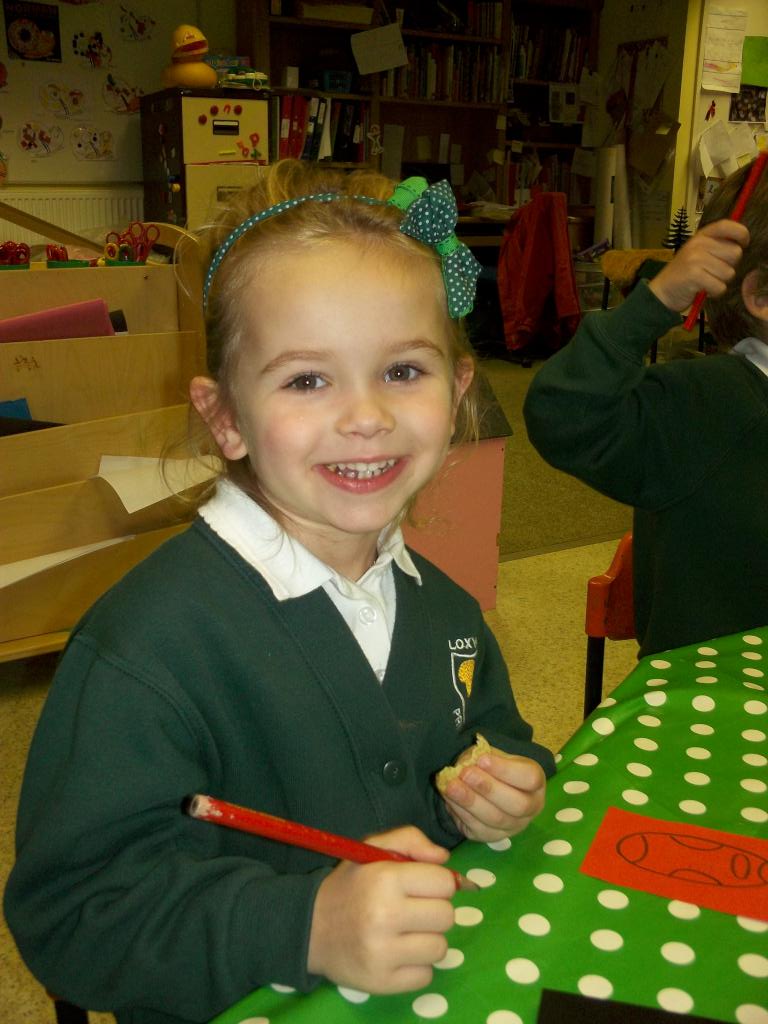 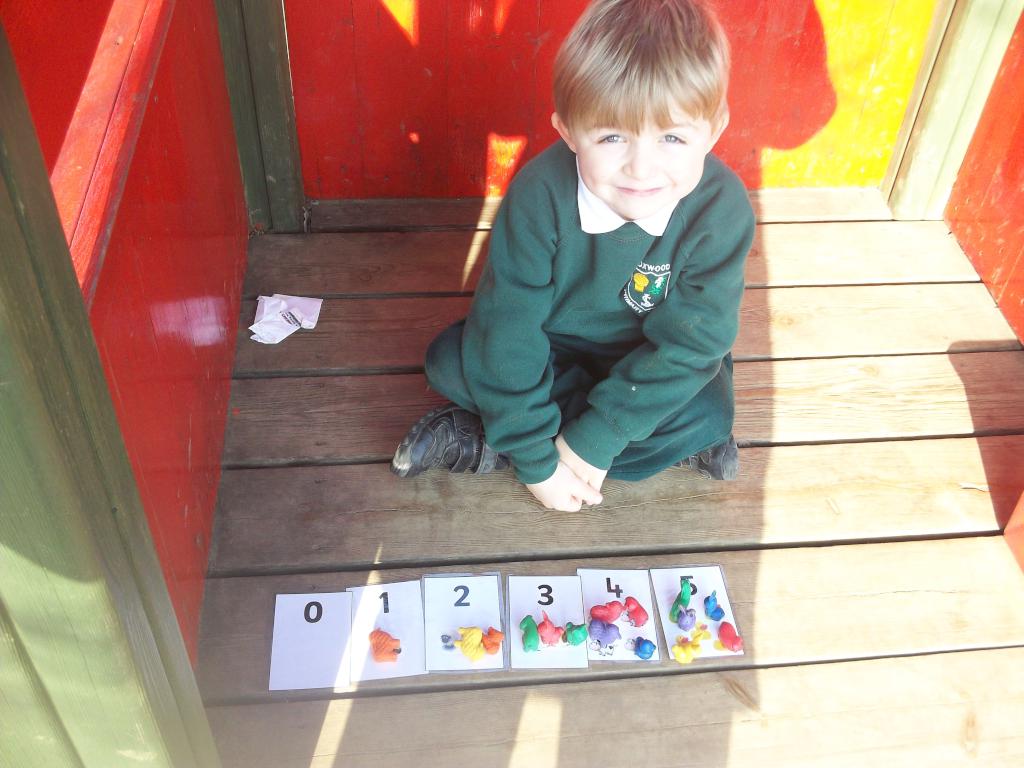 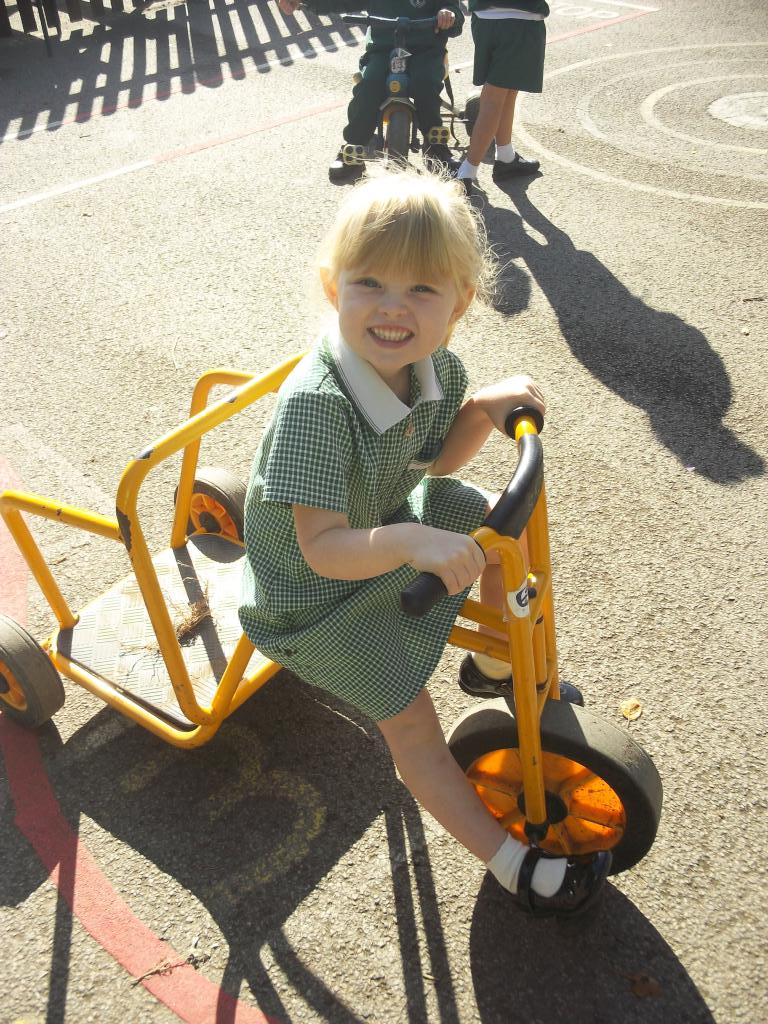 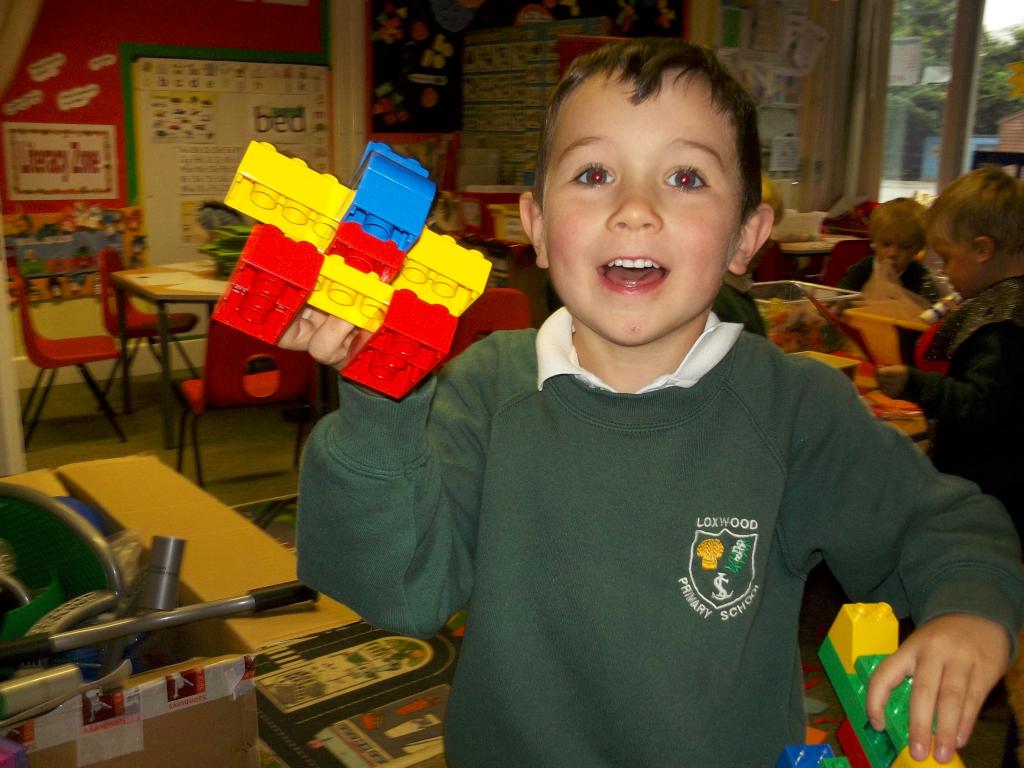 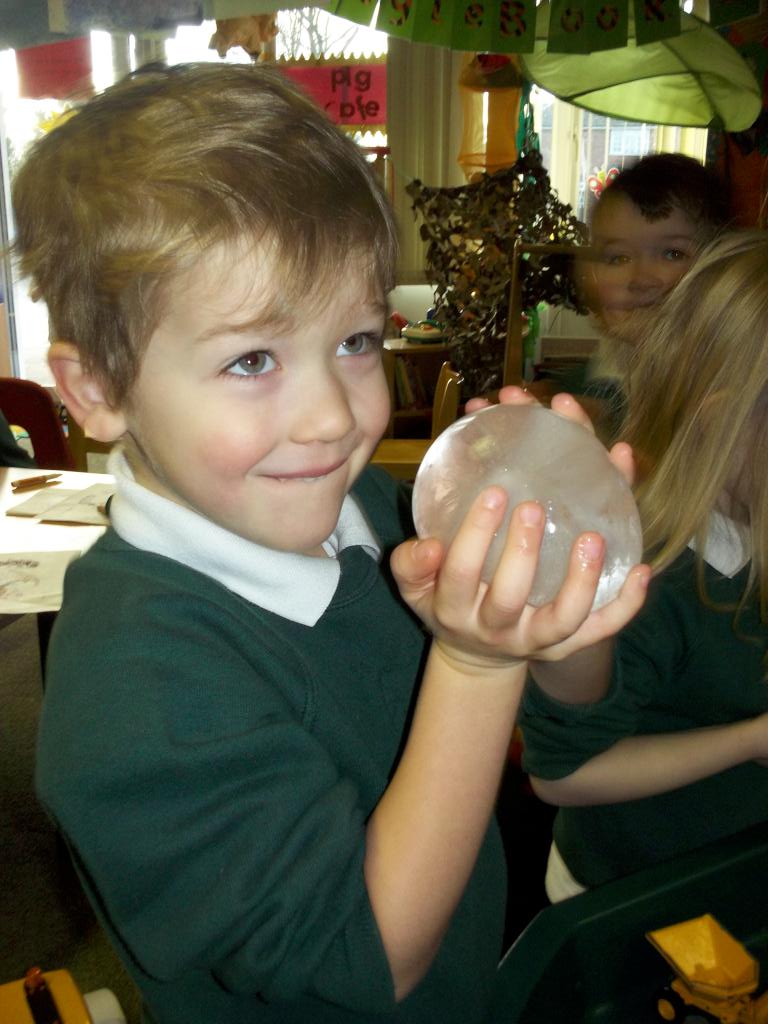 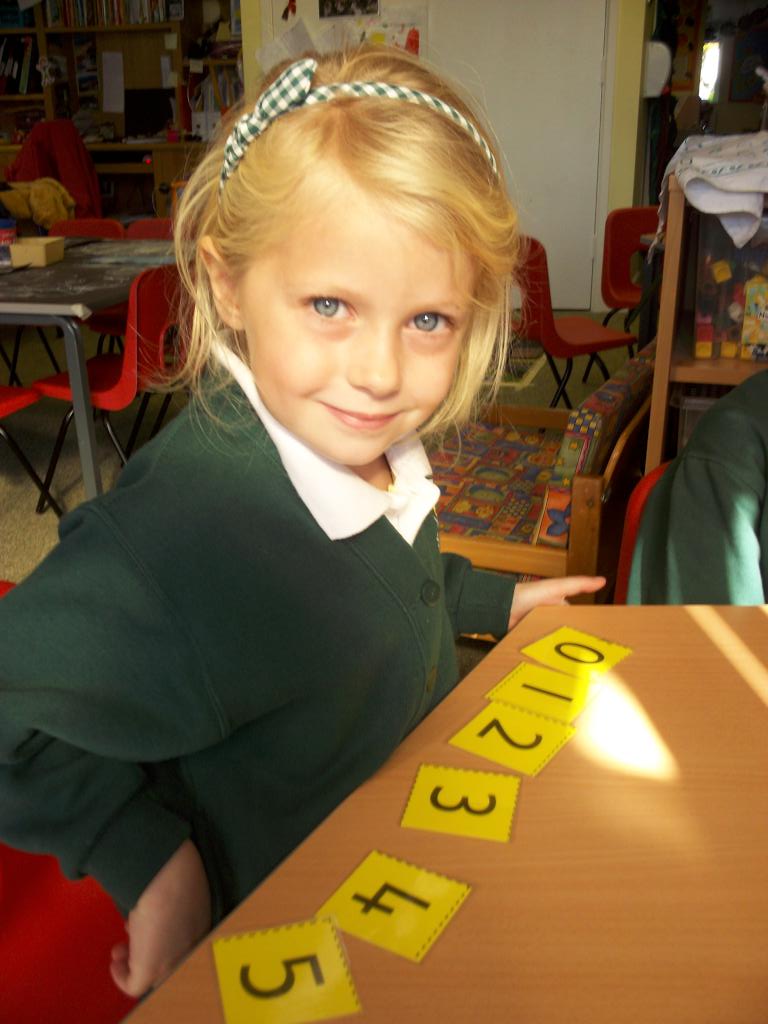 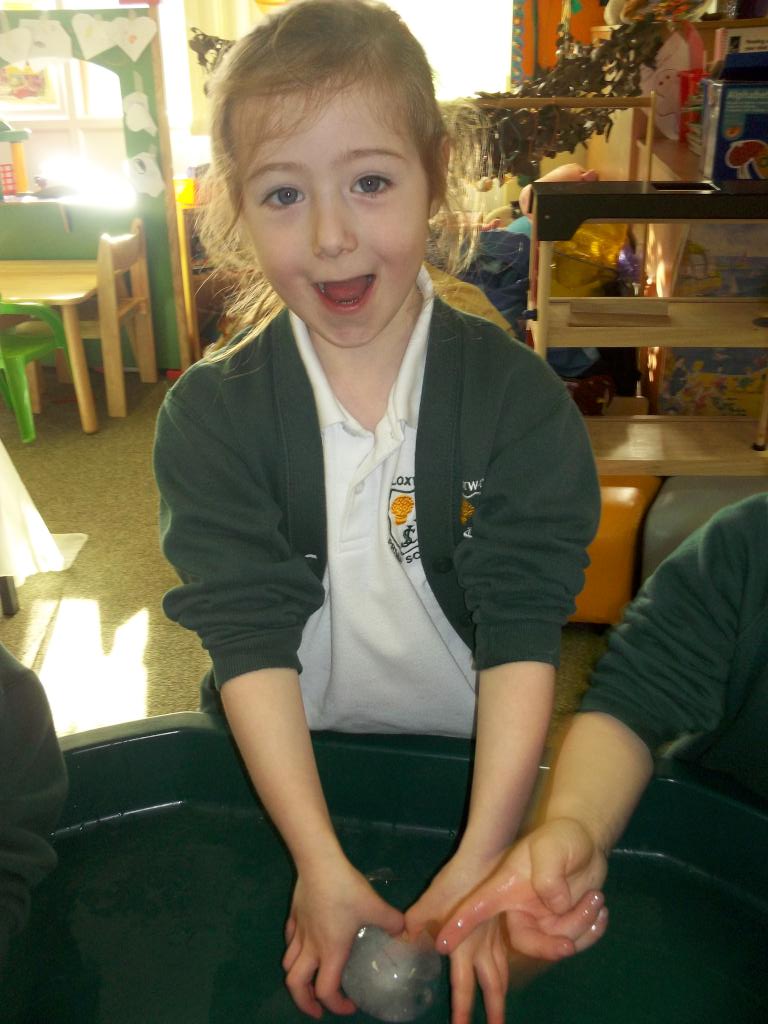 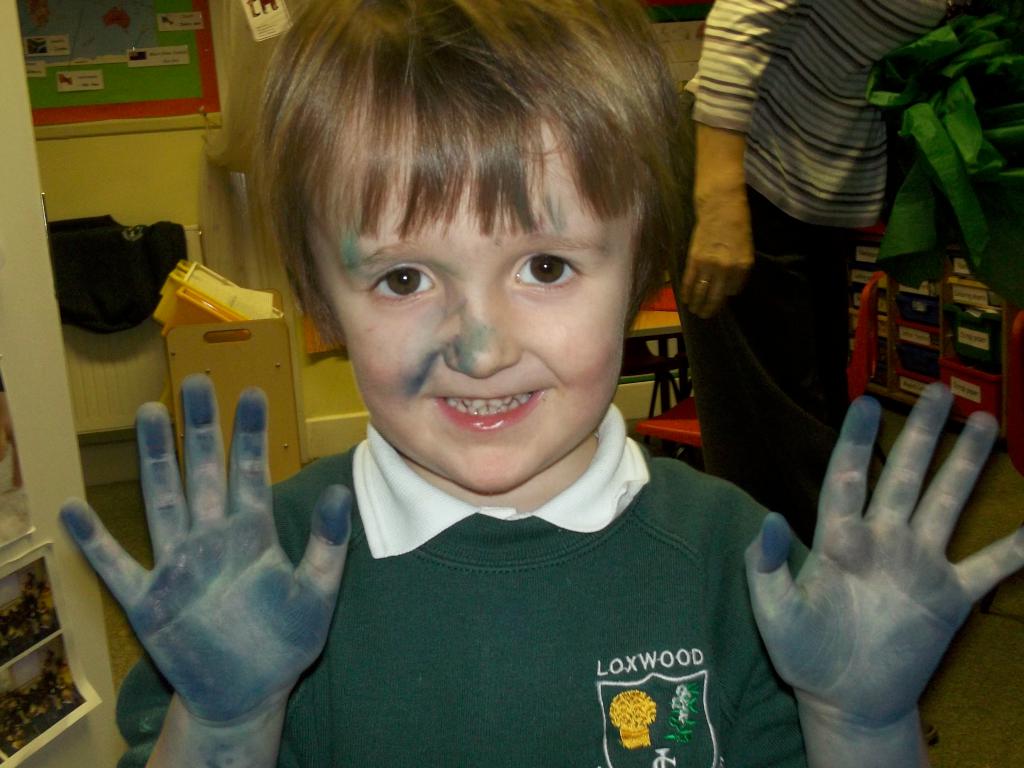 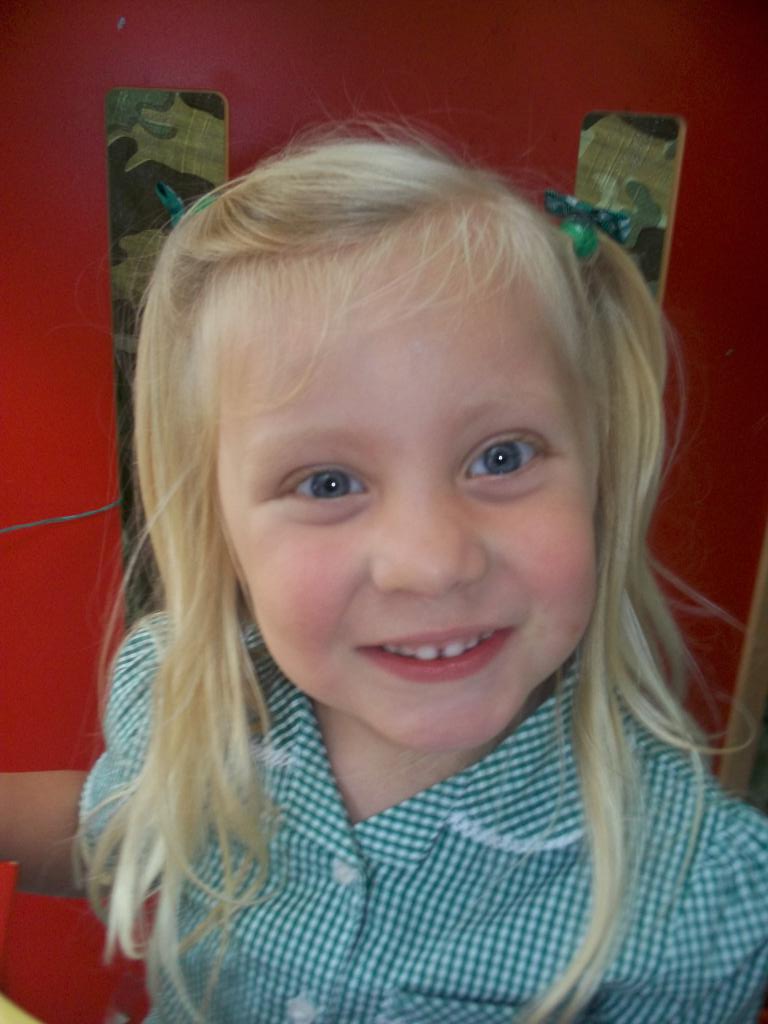 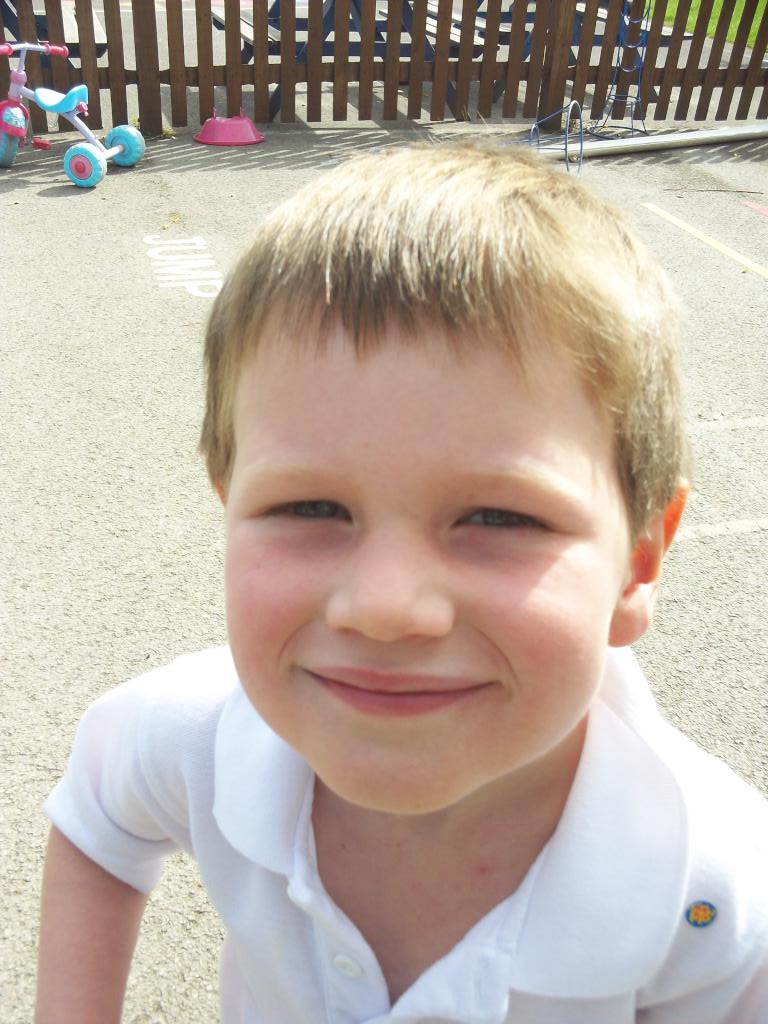 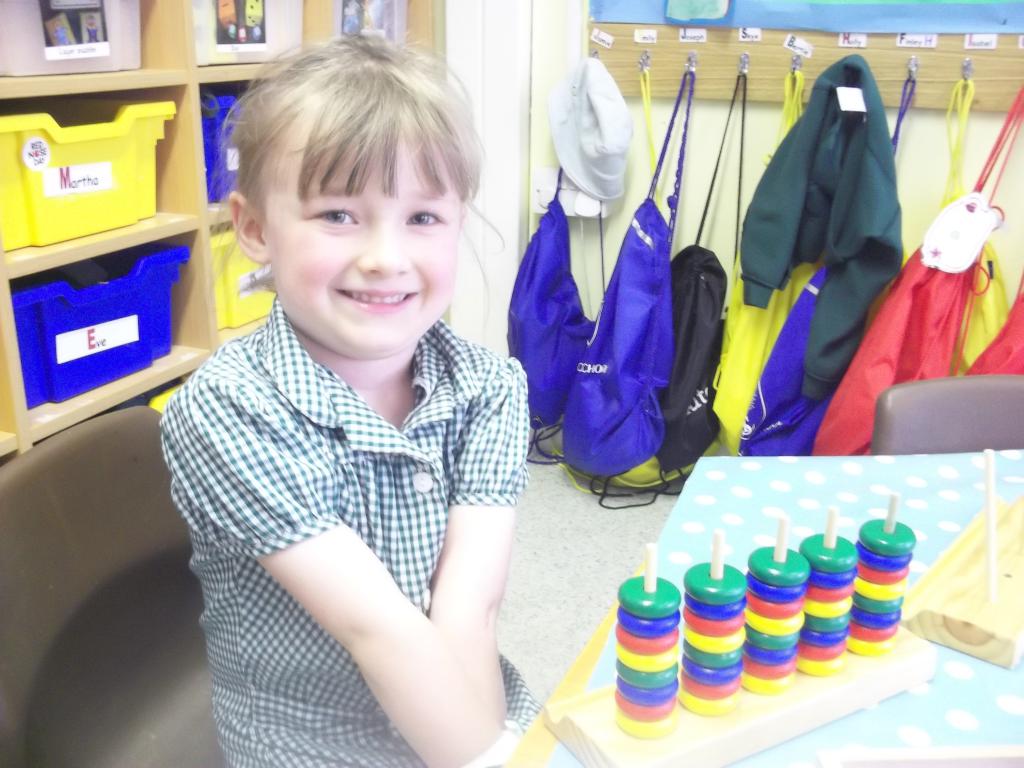 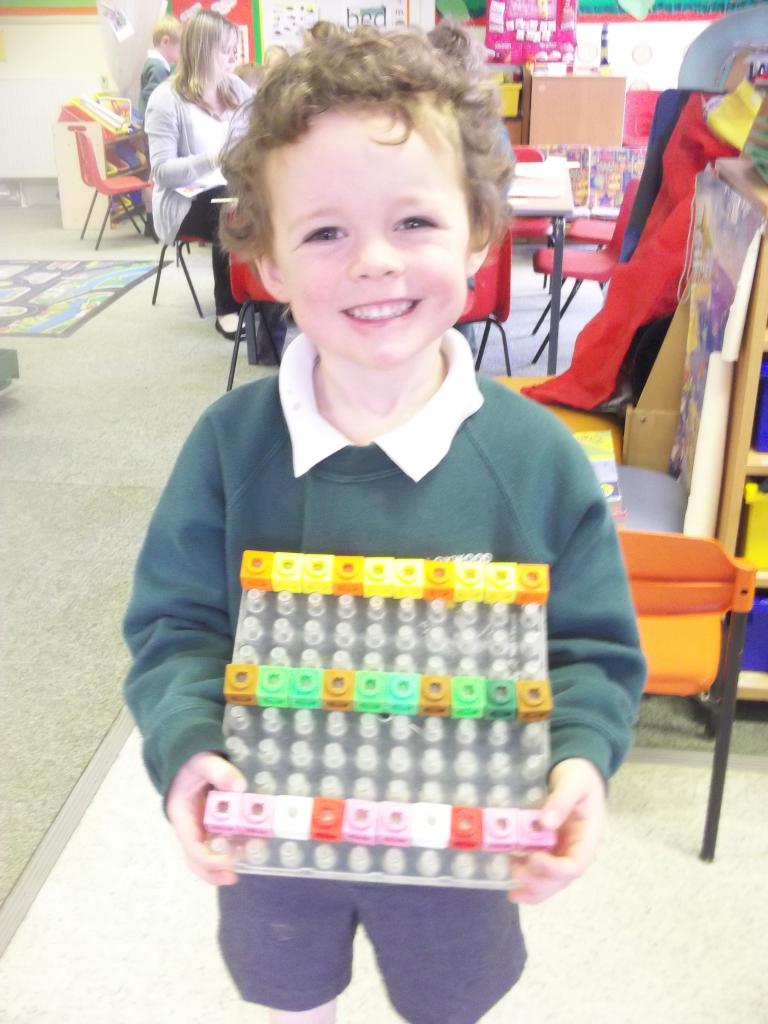 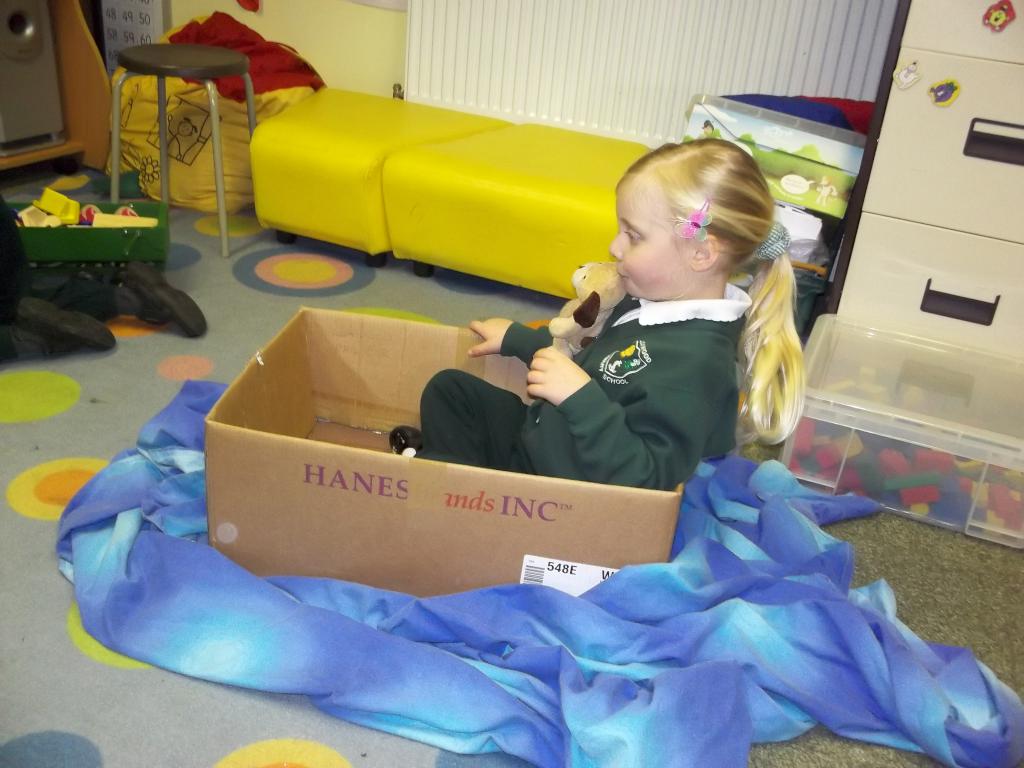 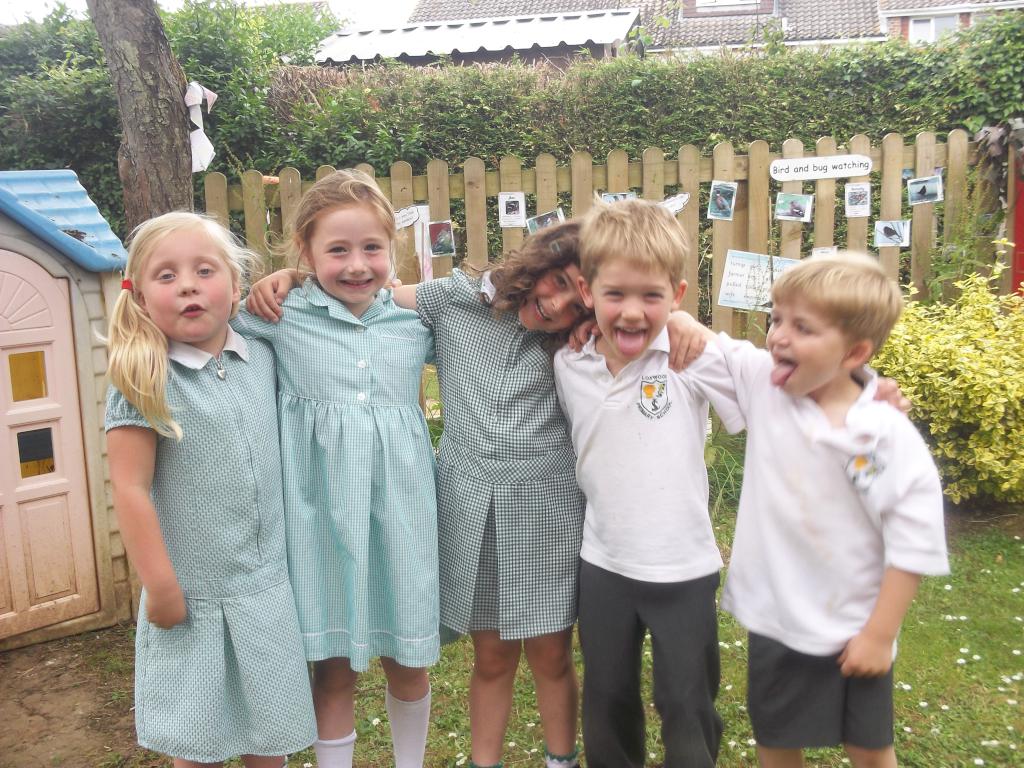 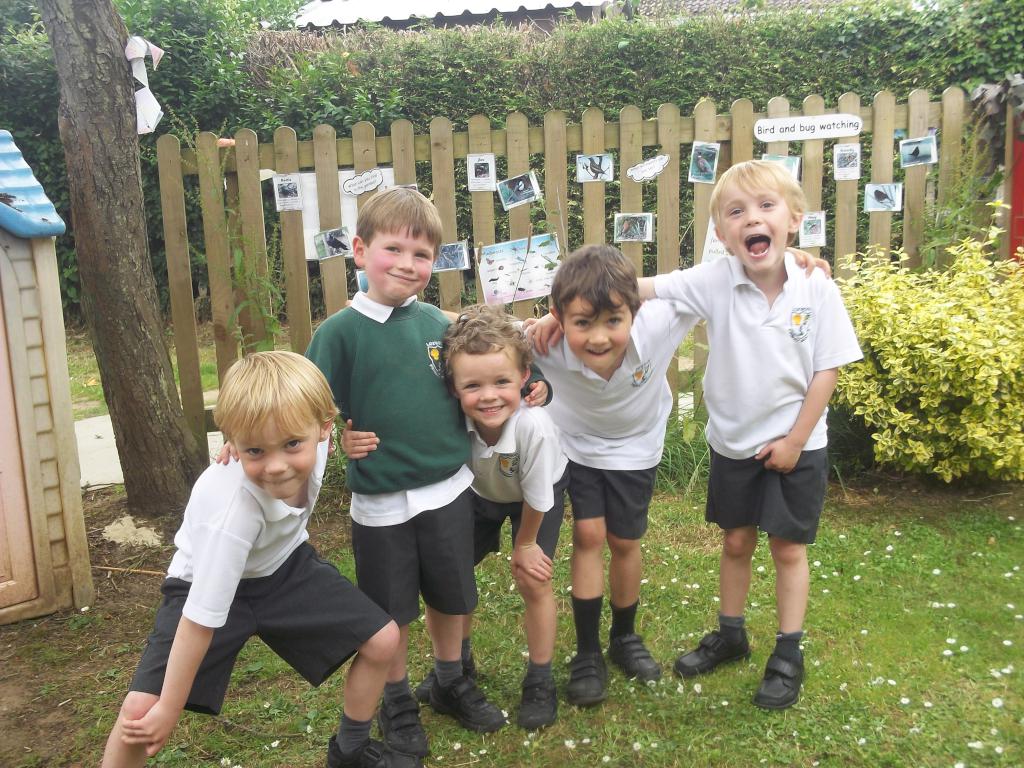 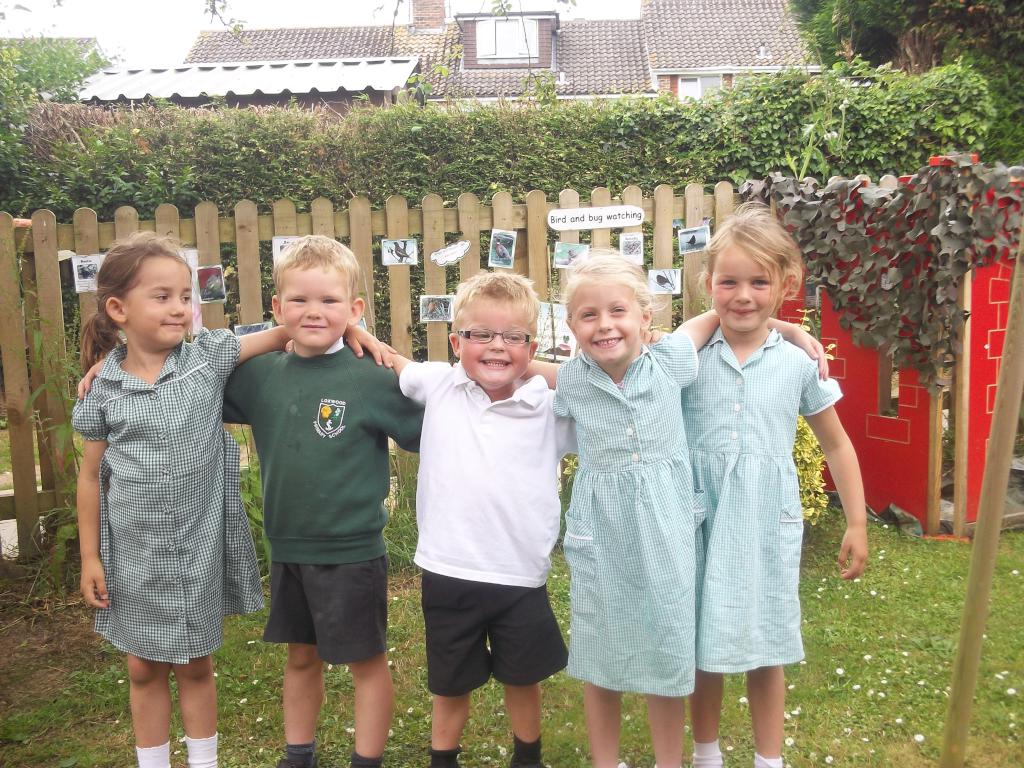 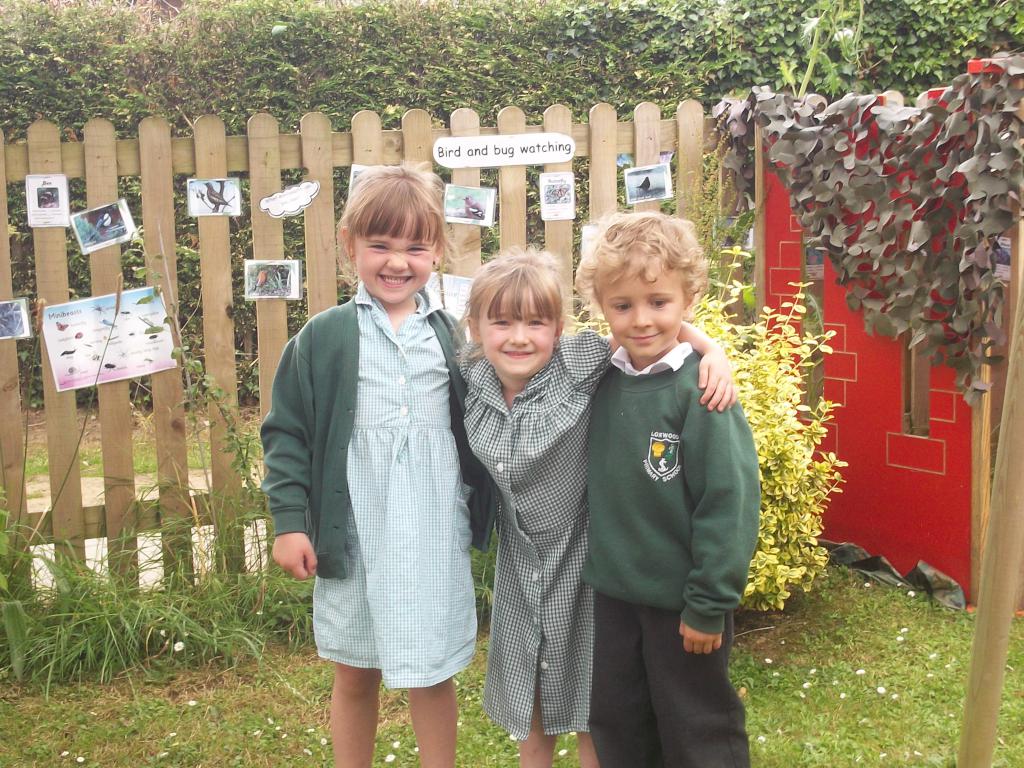 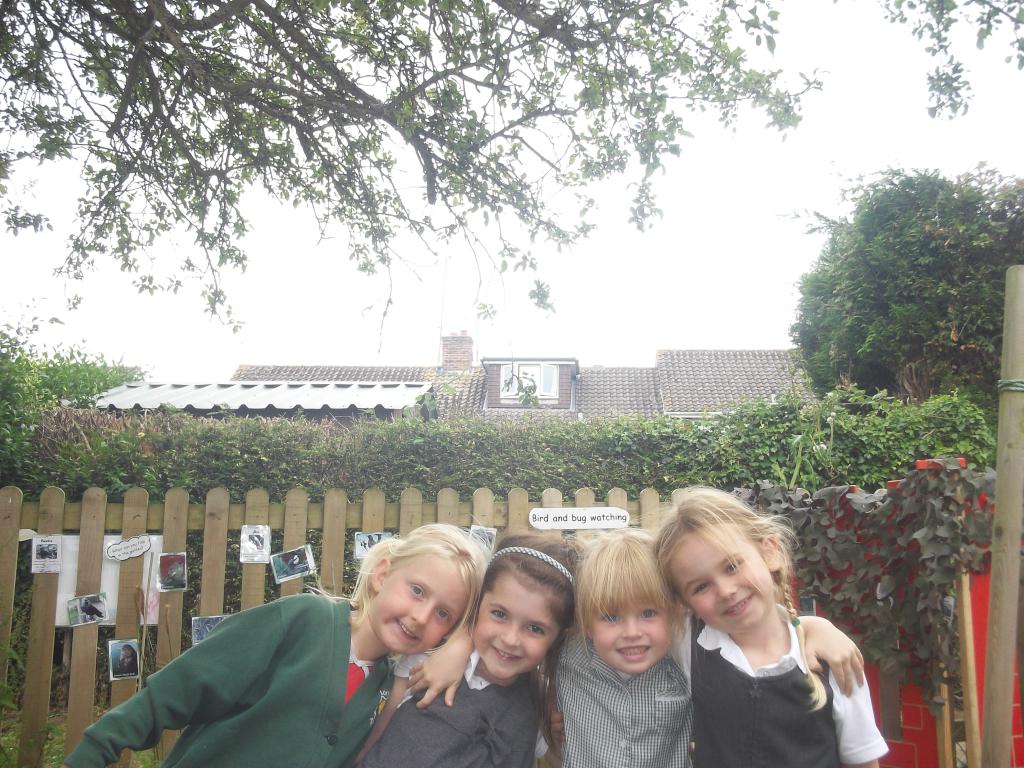 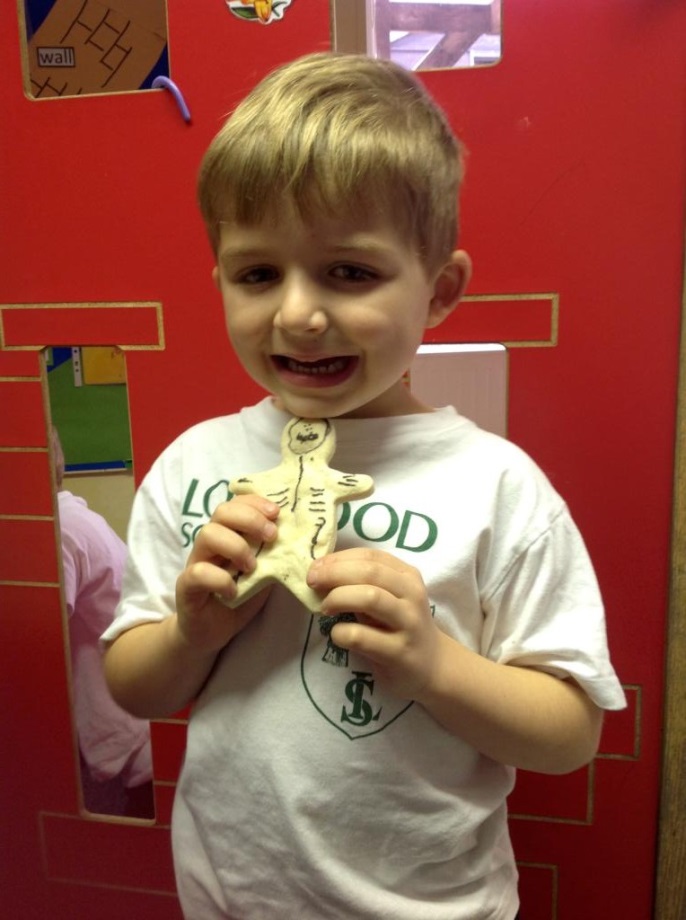 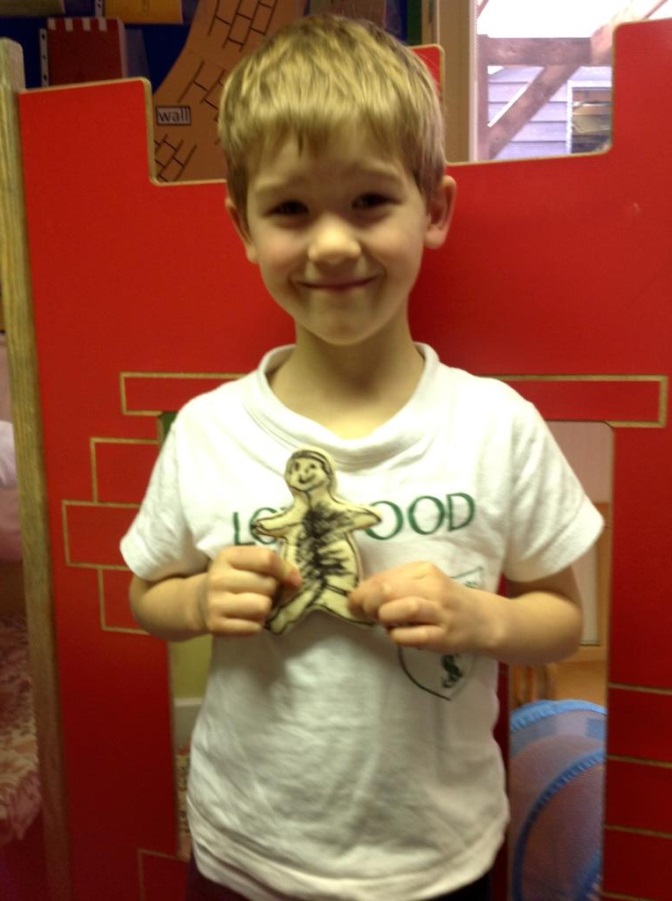 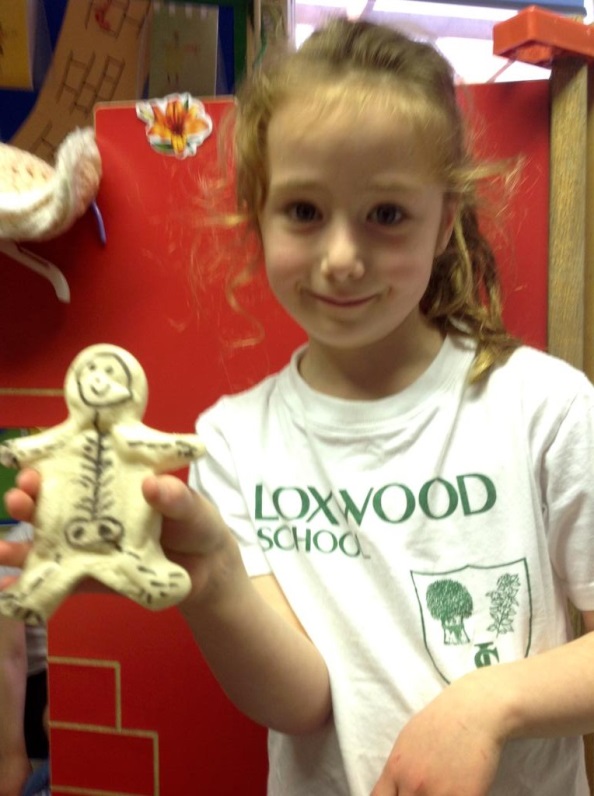 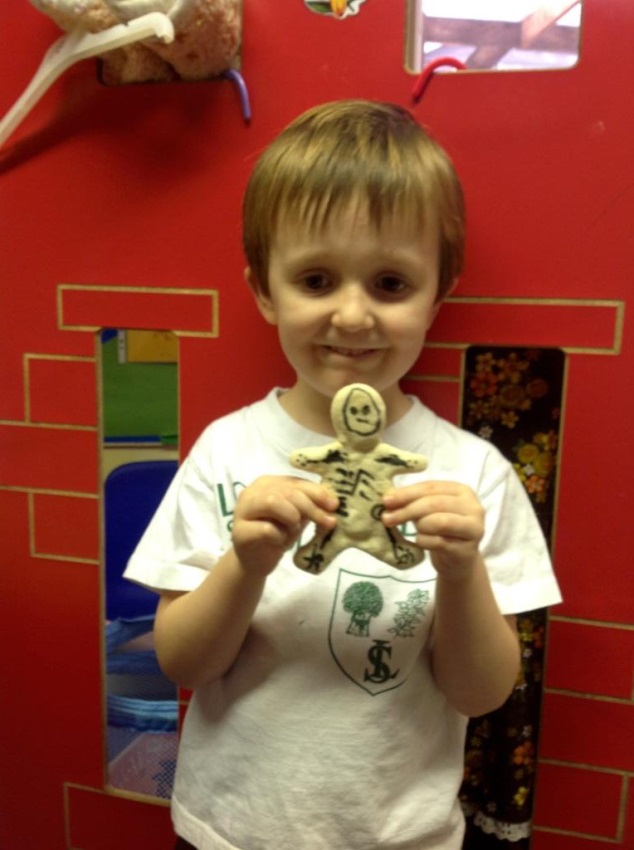 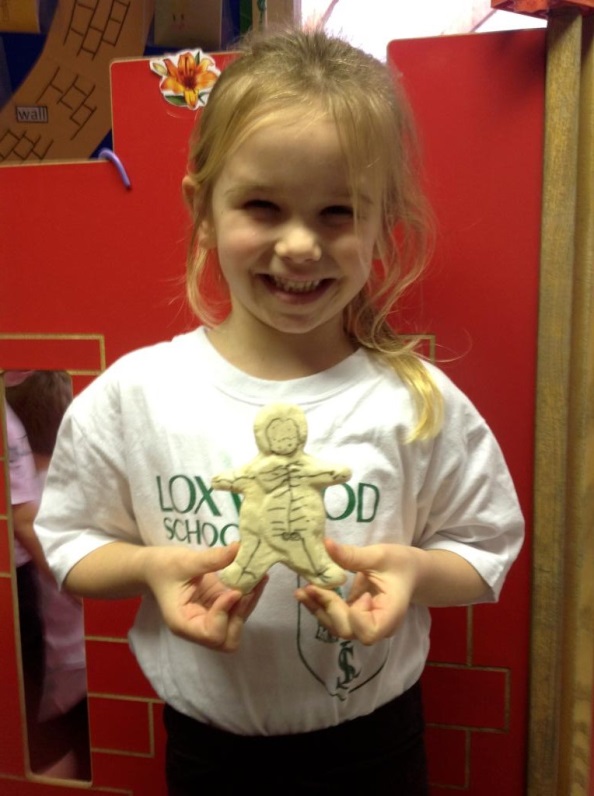 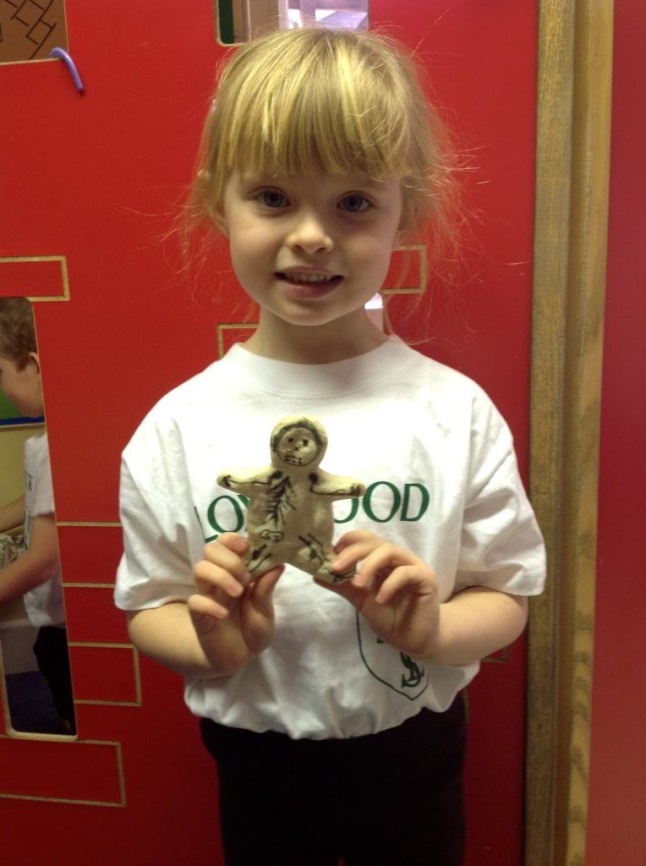 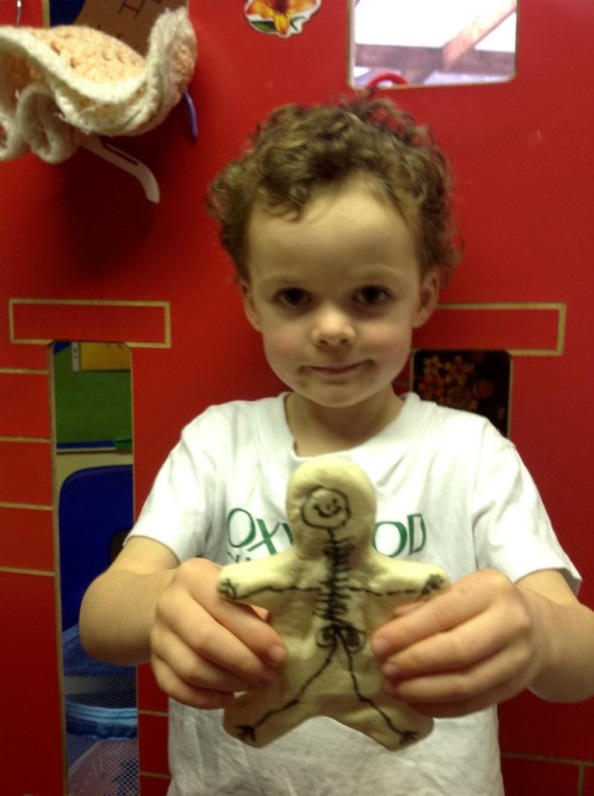 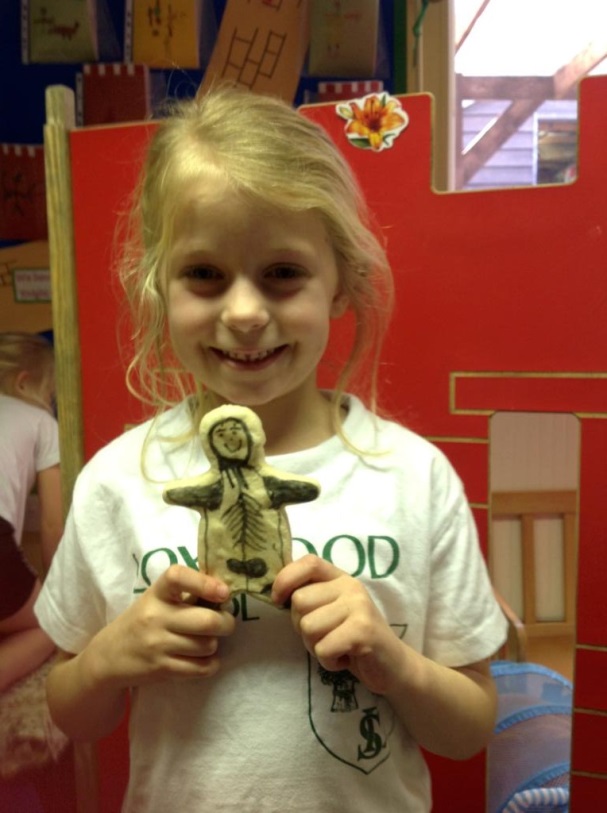 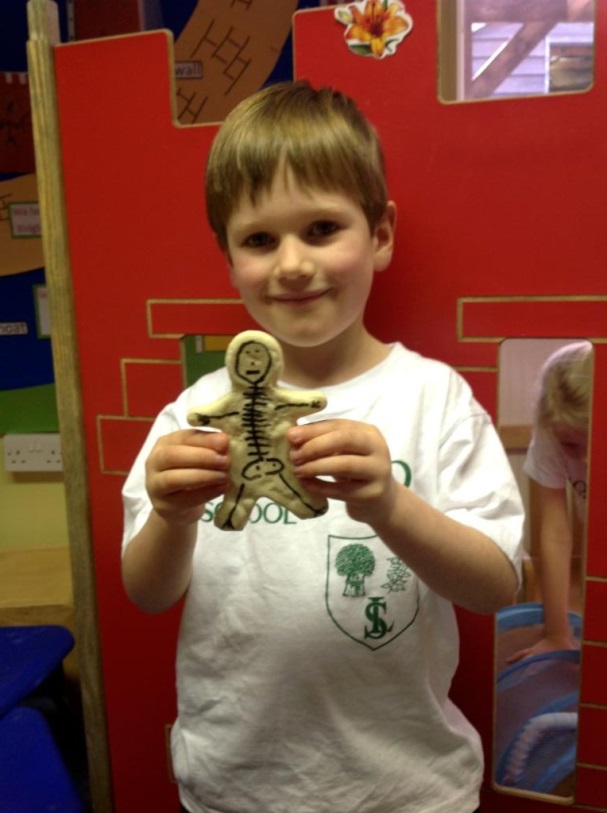 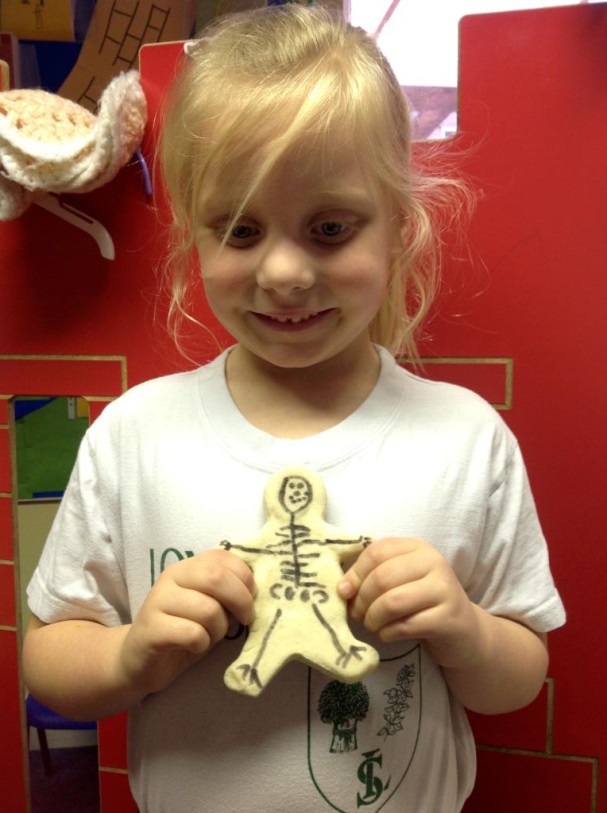 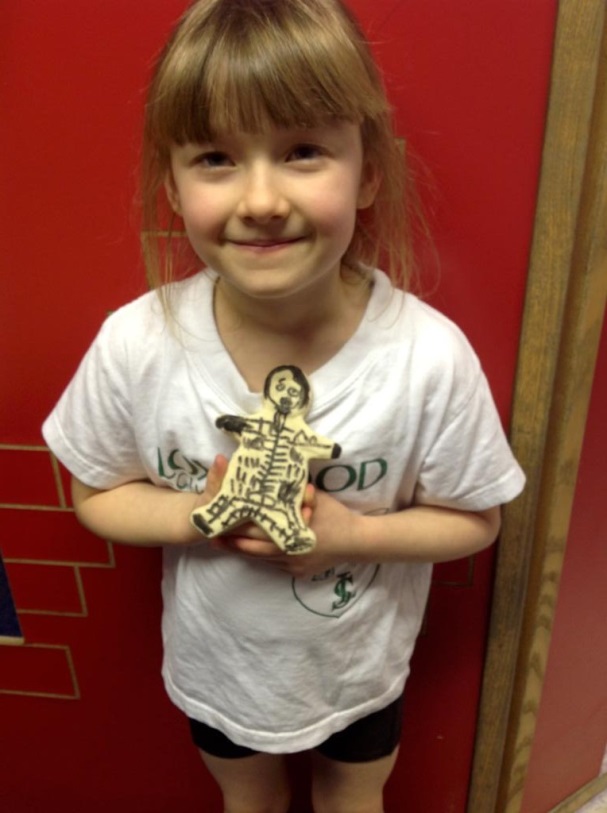 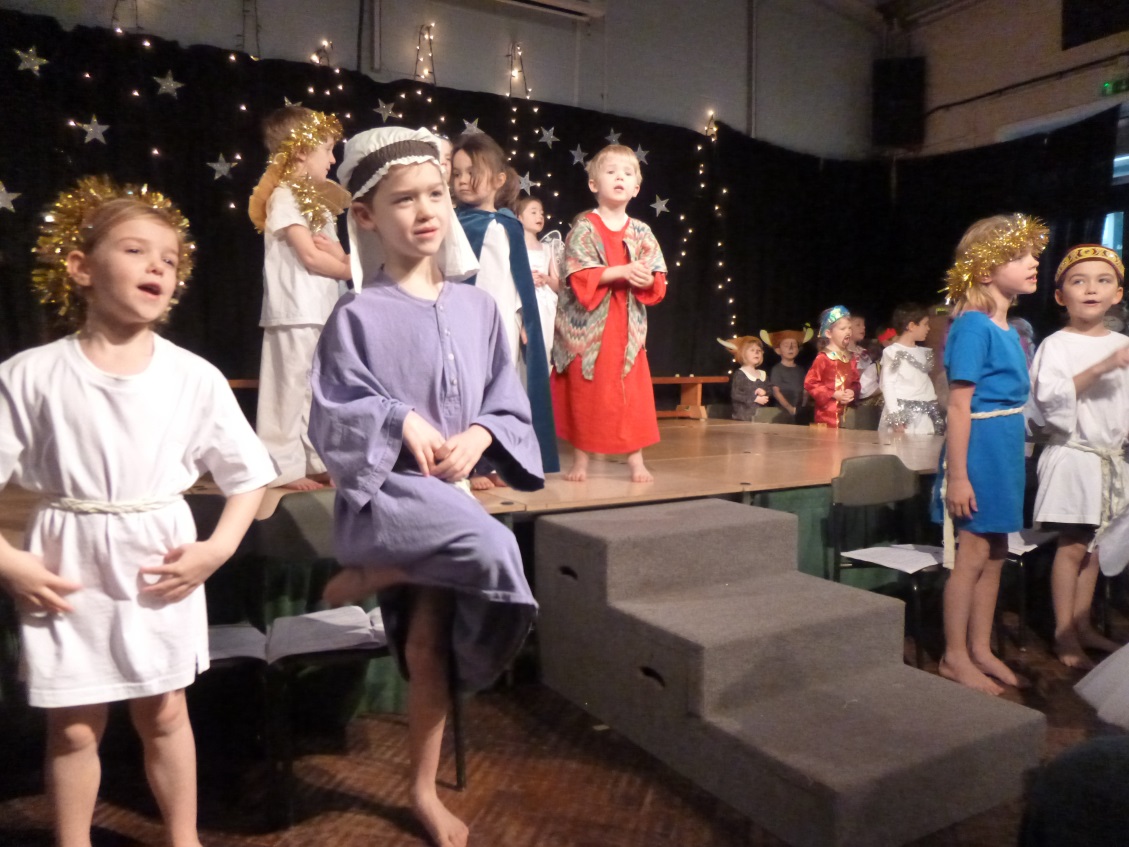 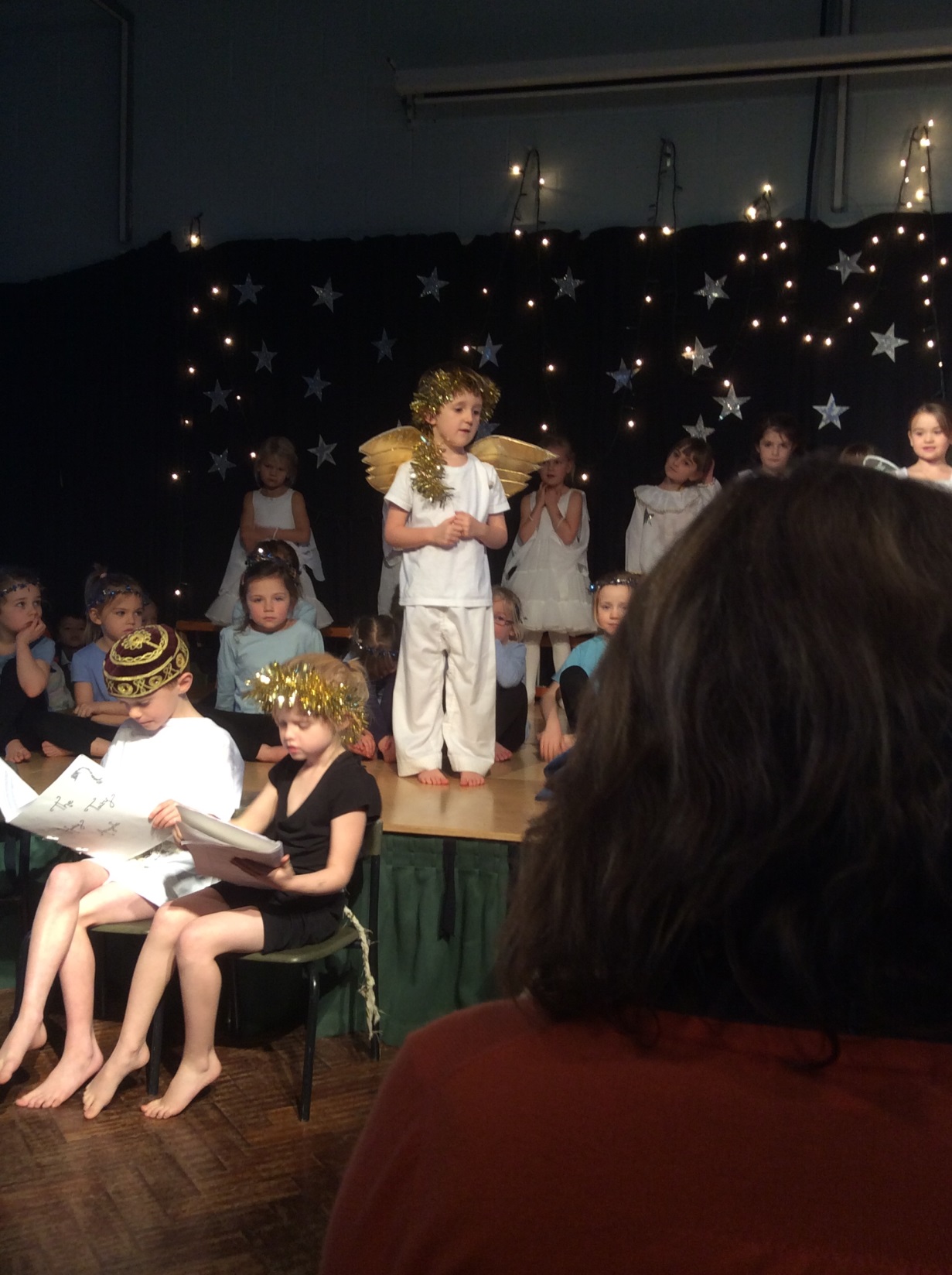 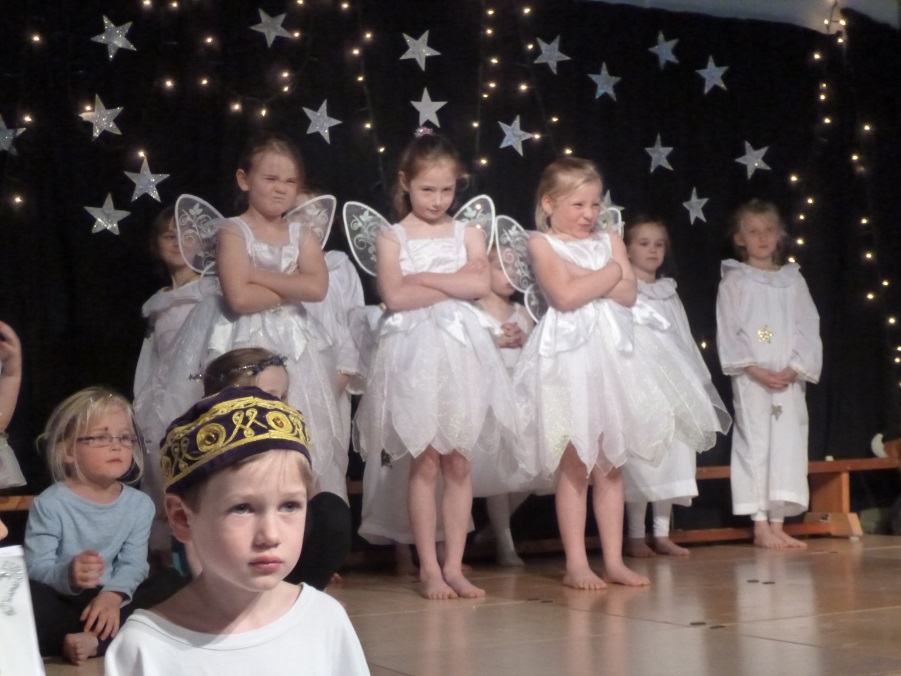 [Speaker Notes: y2]
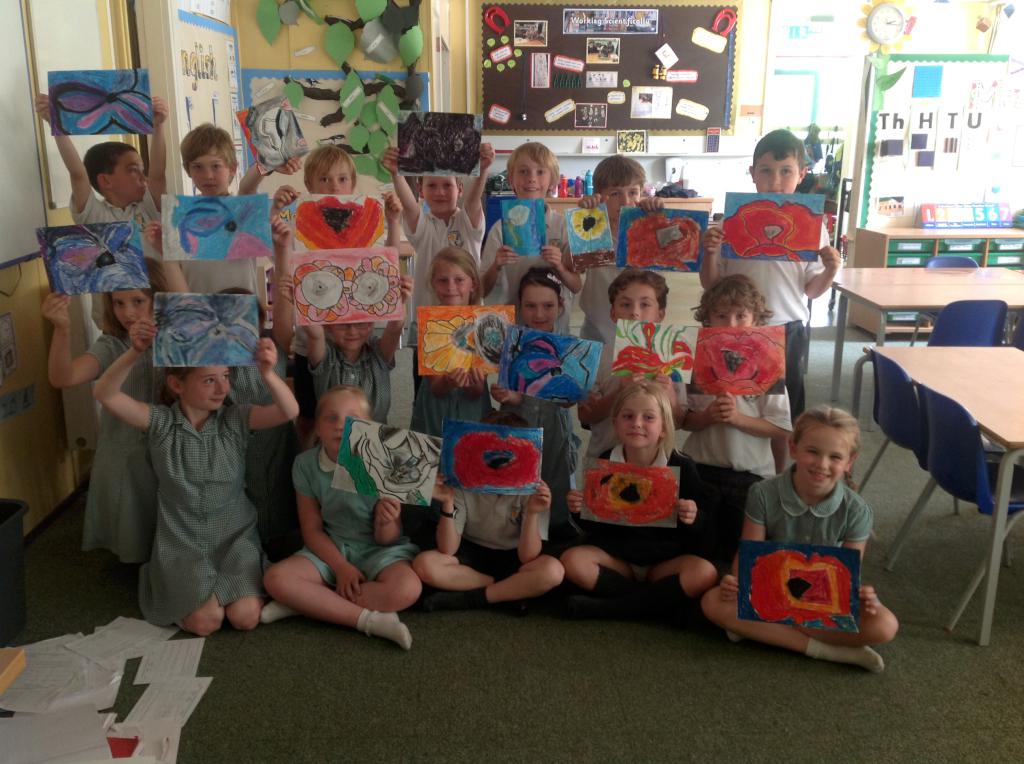 [Speaker Notes: Y3]
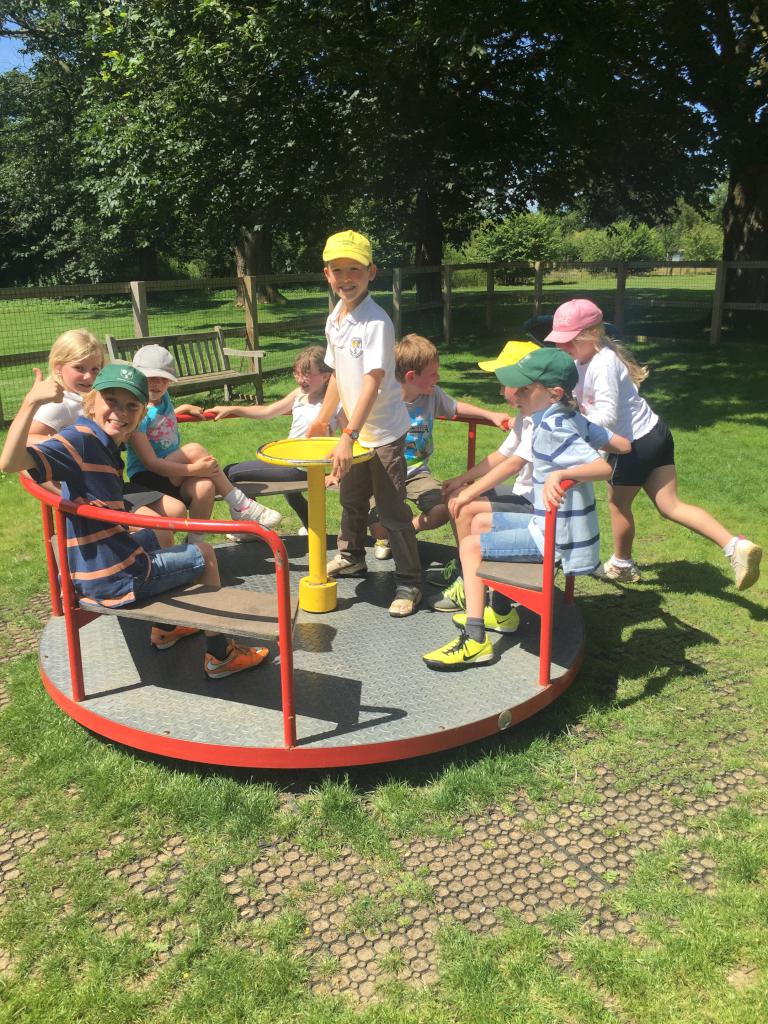 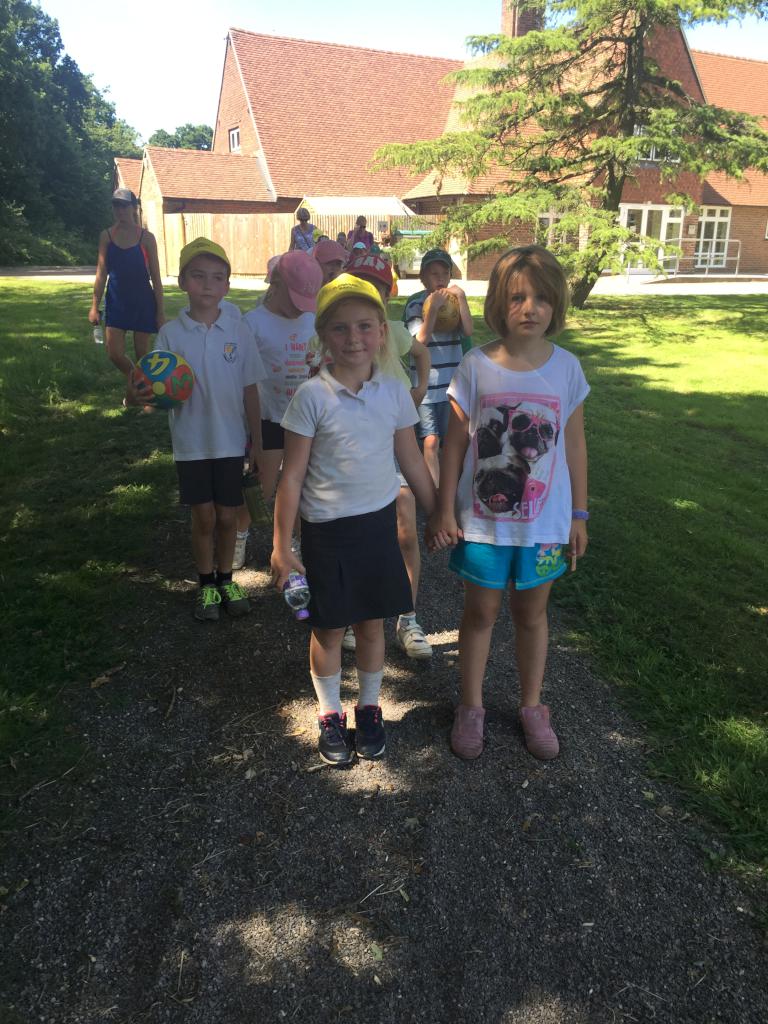 [Speaker Notes: Y3]
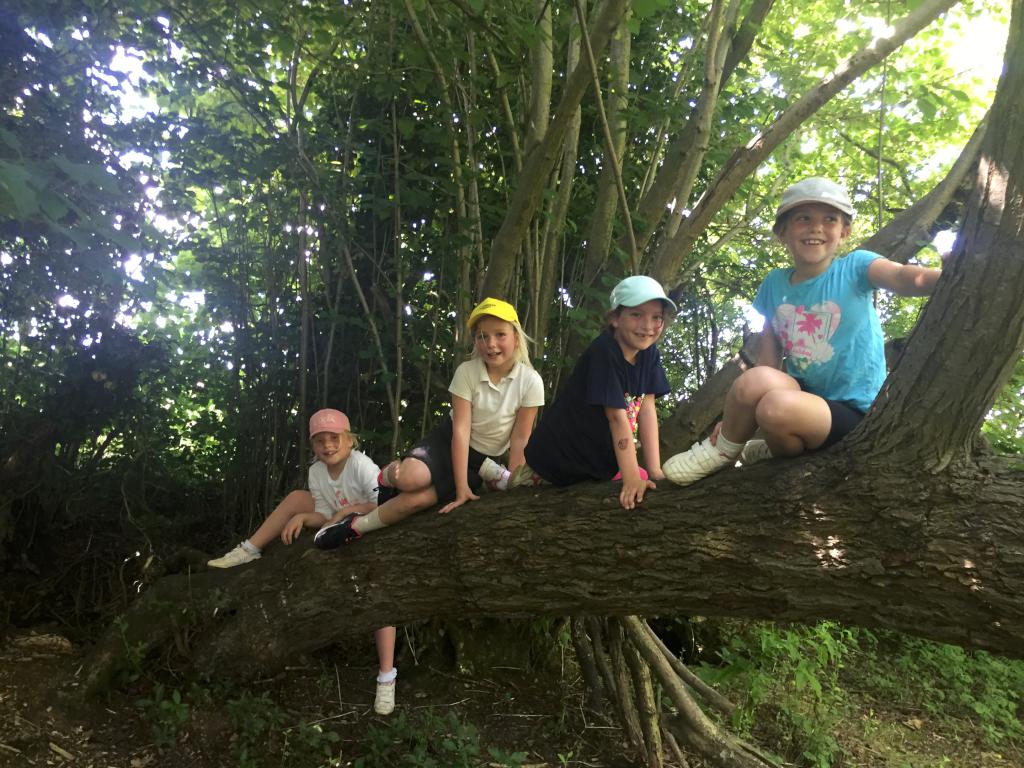 [Speaker Notes: Y3]
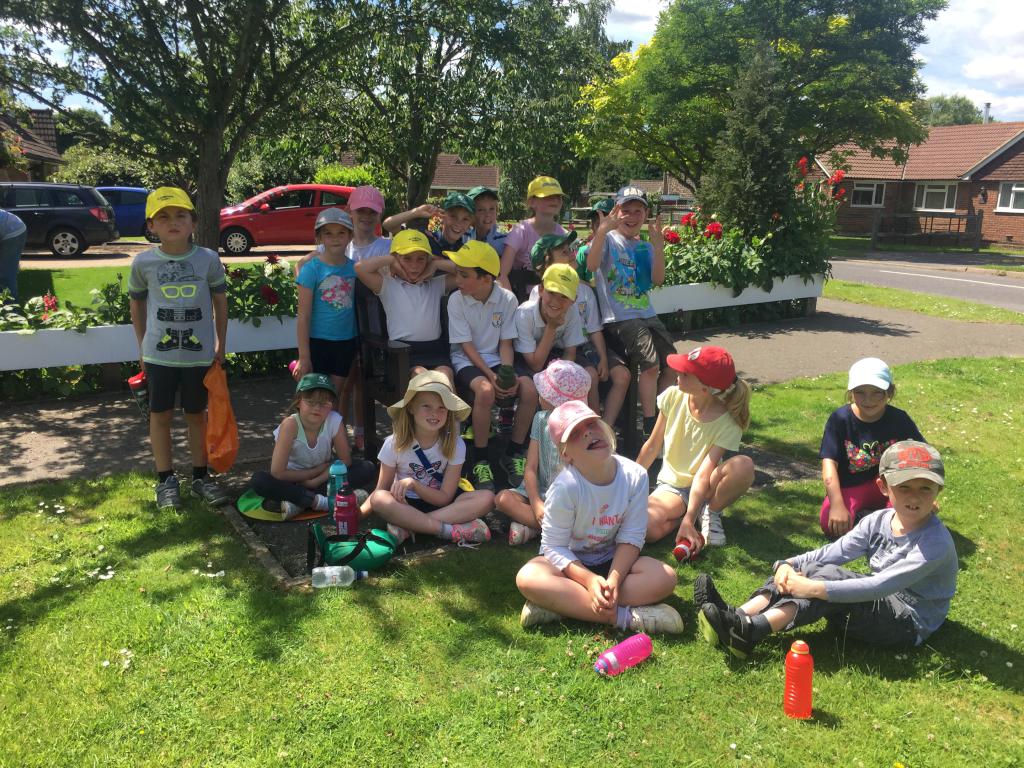 [Speaker Notes: Y3]
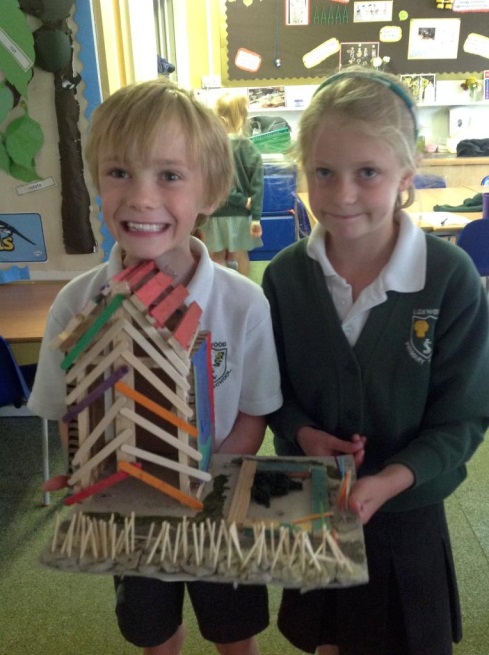 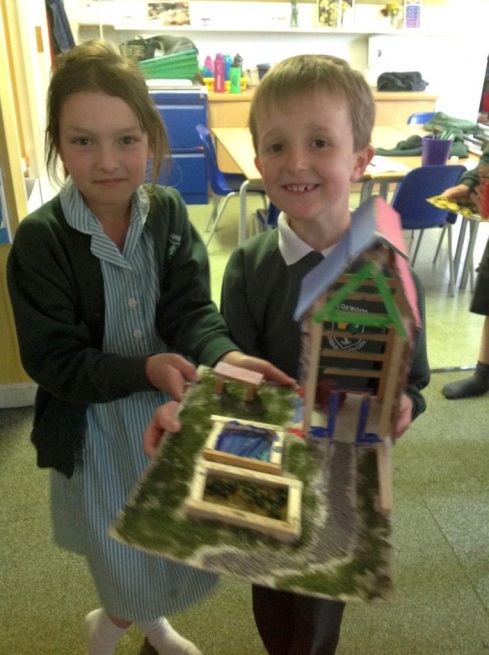 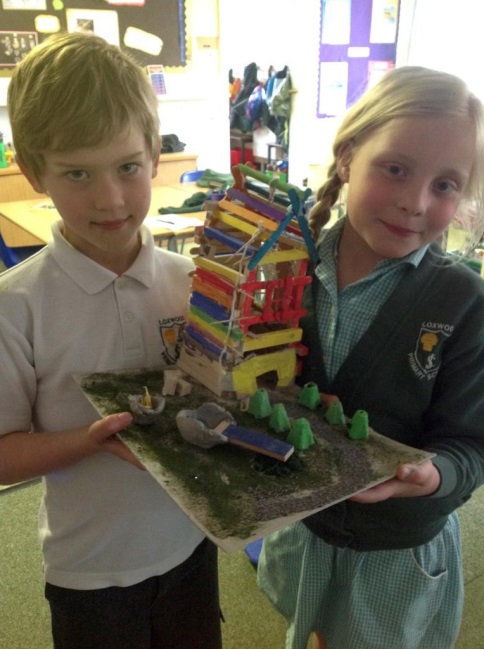 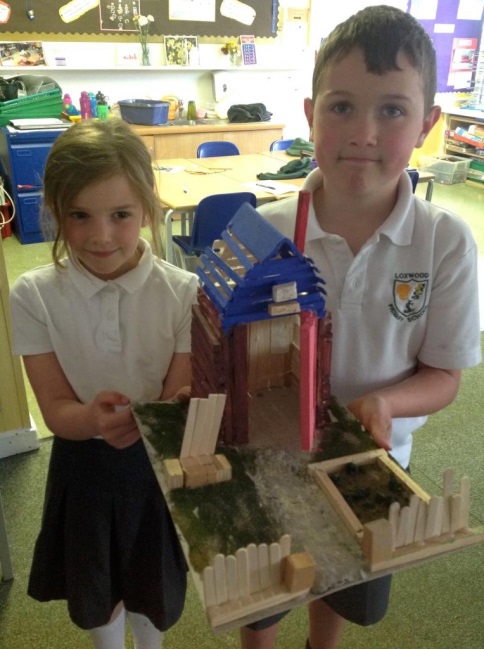 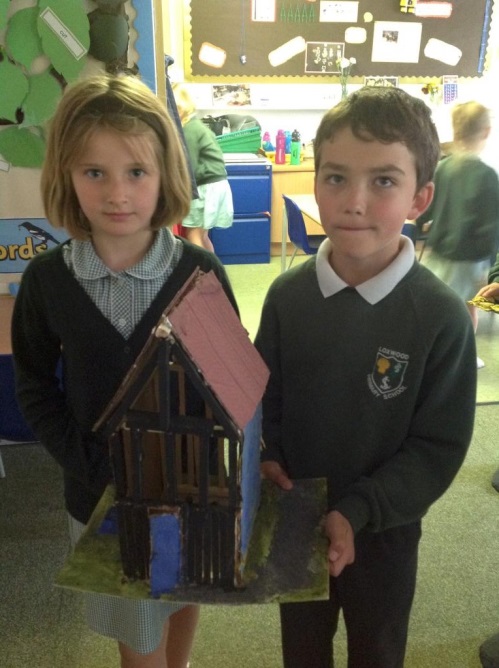 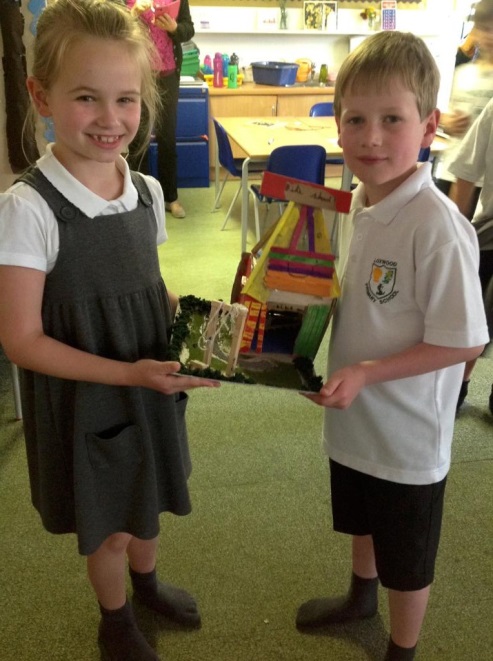 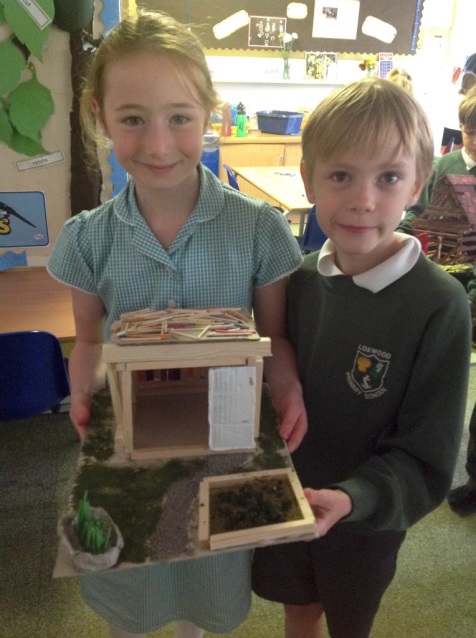 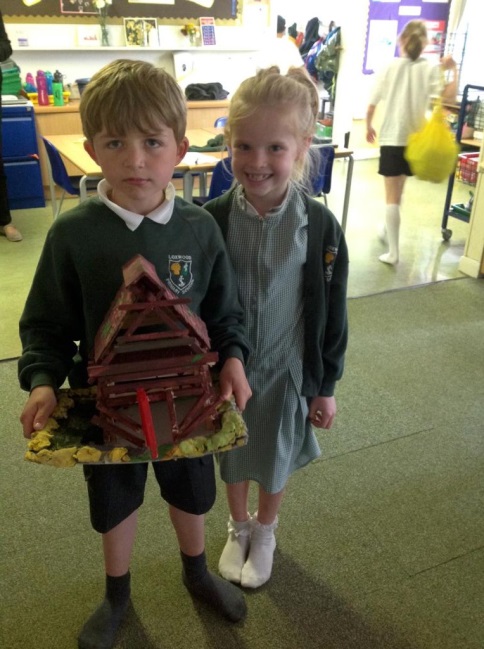 [Speaker Notes: Y3]
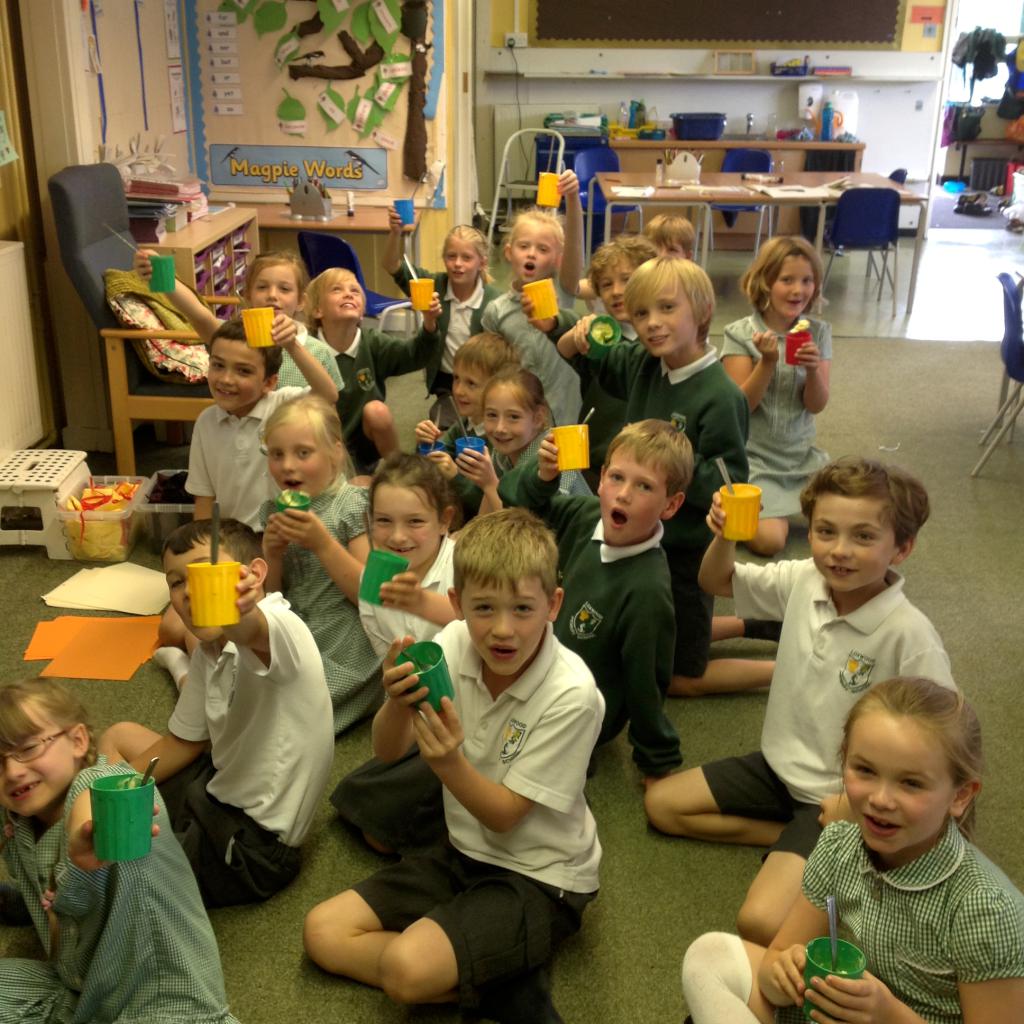 [Speaker Notes: Y3]
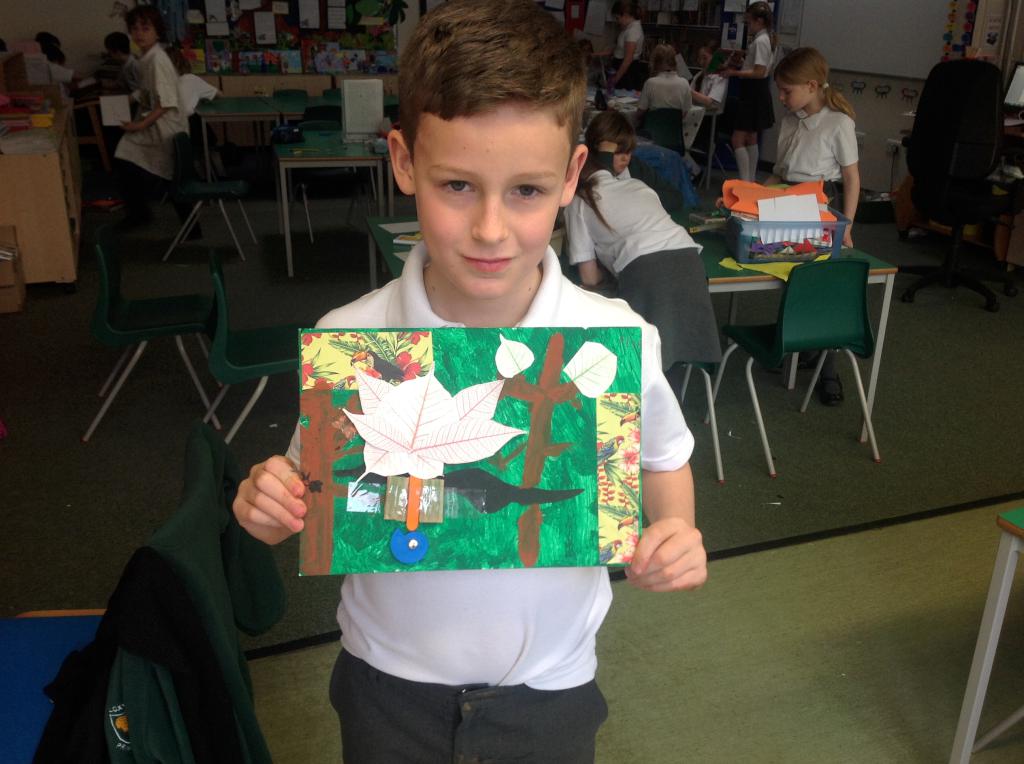 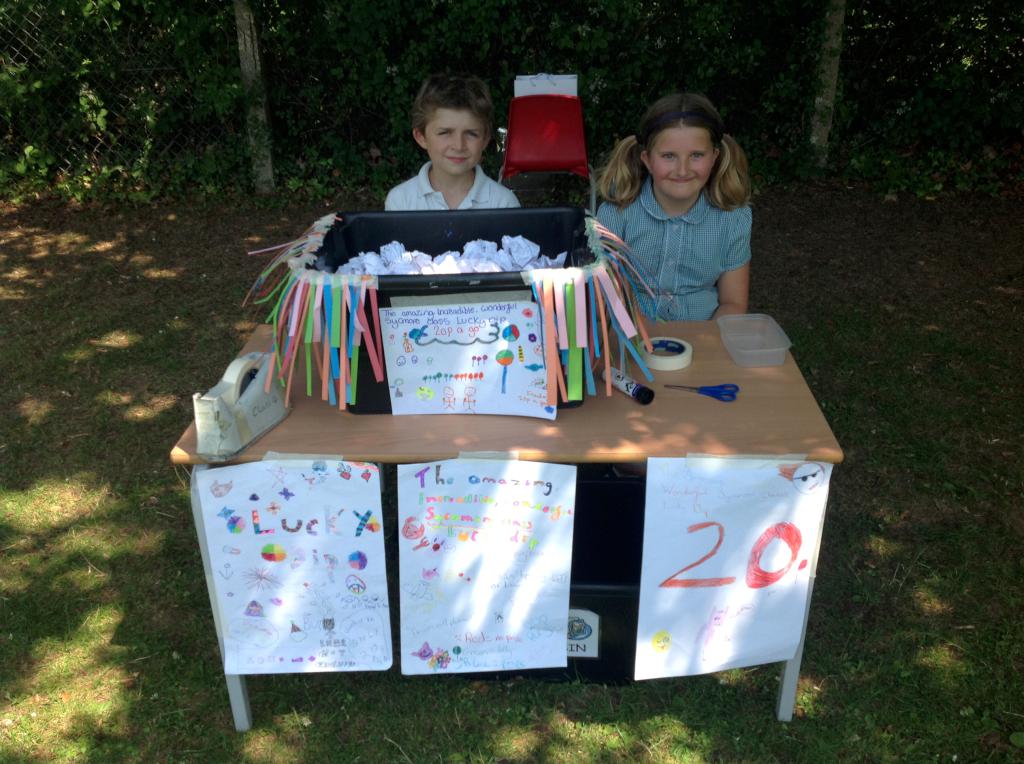 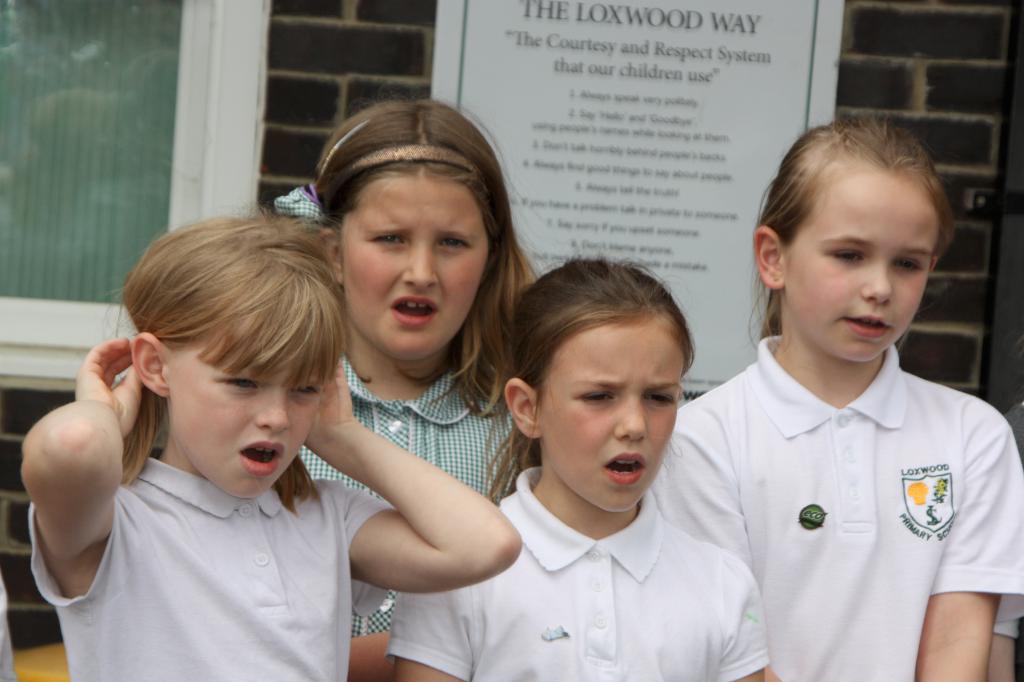 [Speaker Notes: Y4]
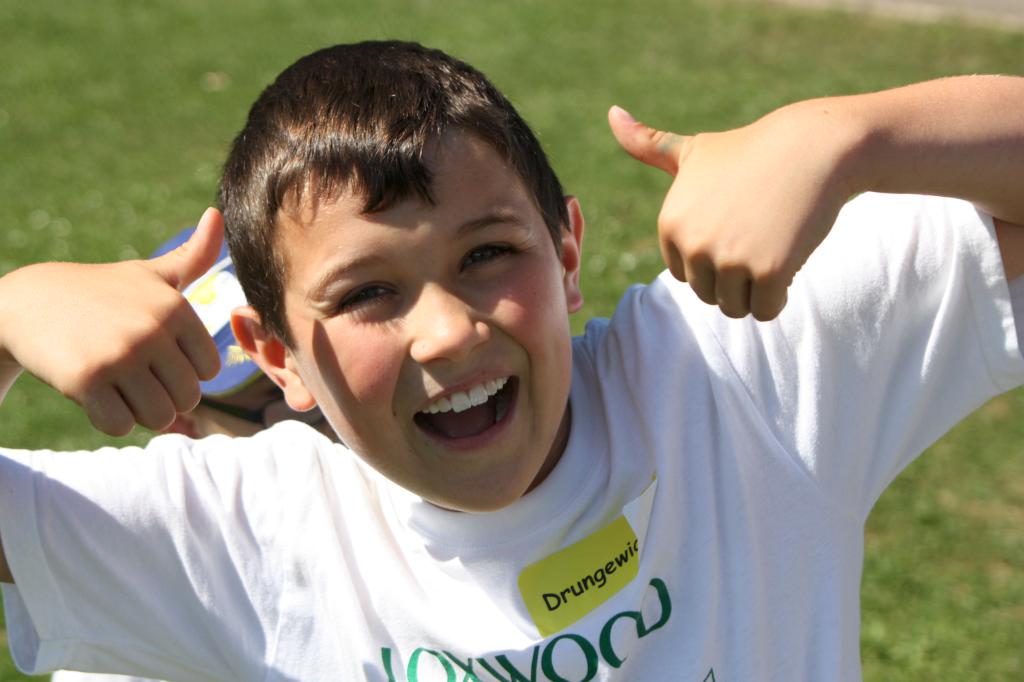 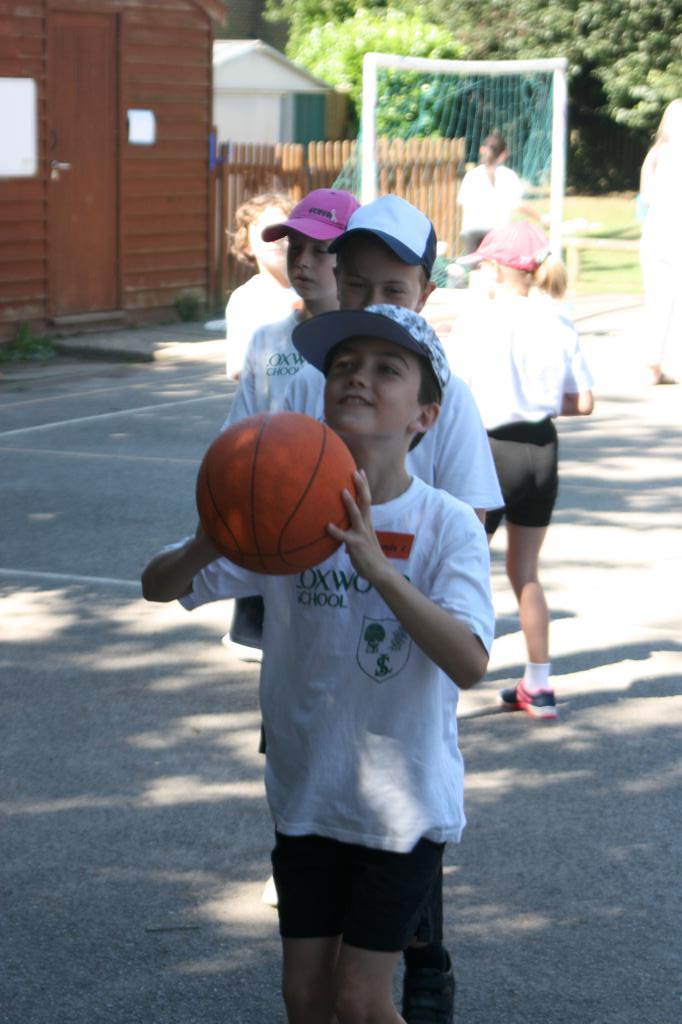 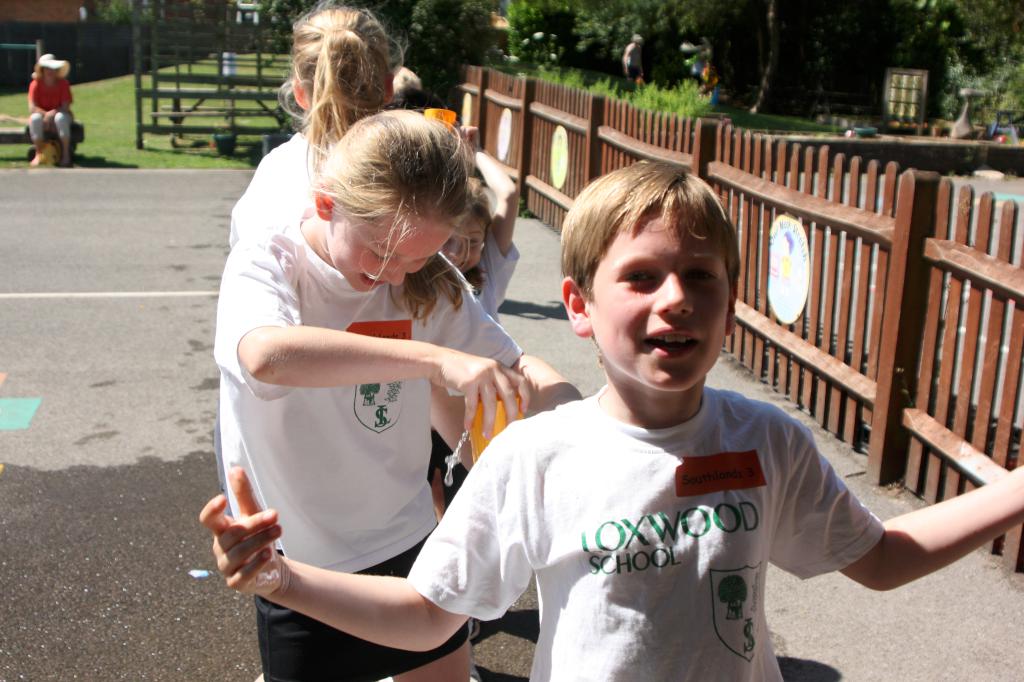 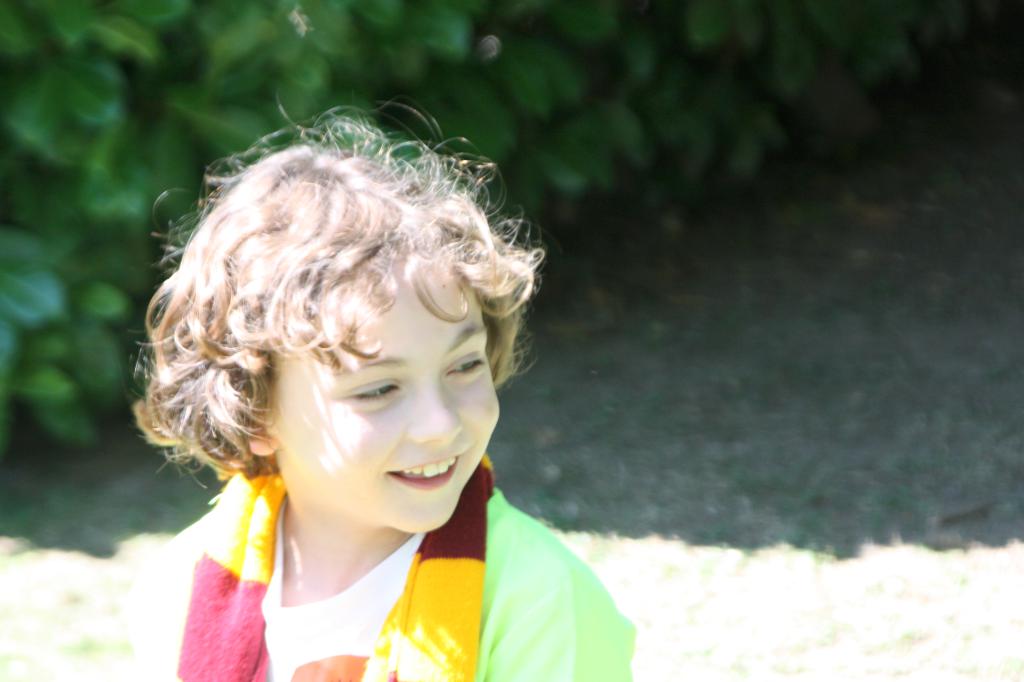 [Speaker Notes: Y4]
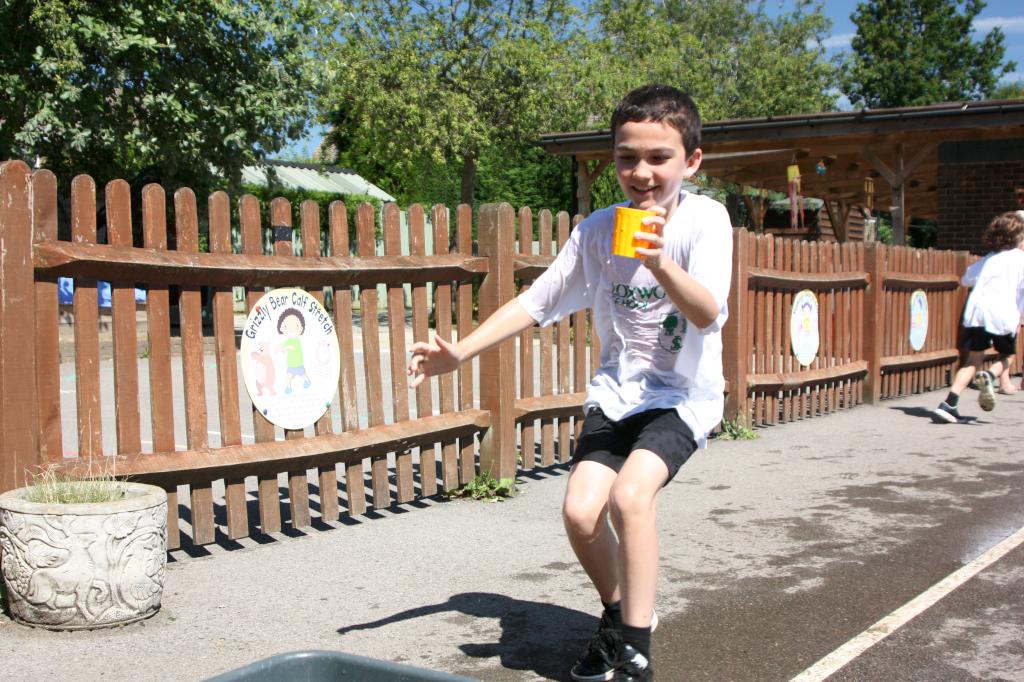 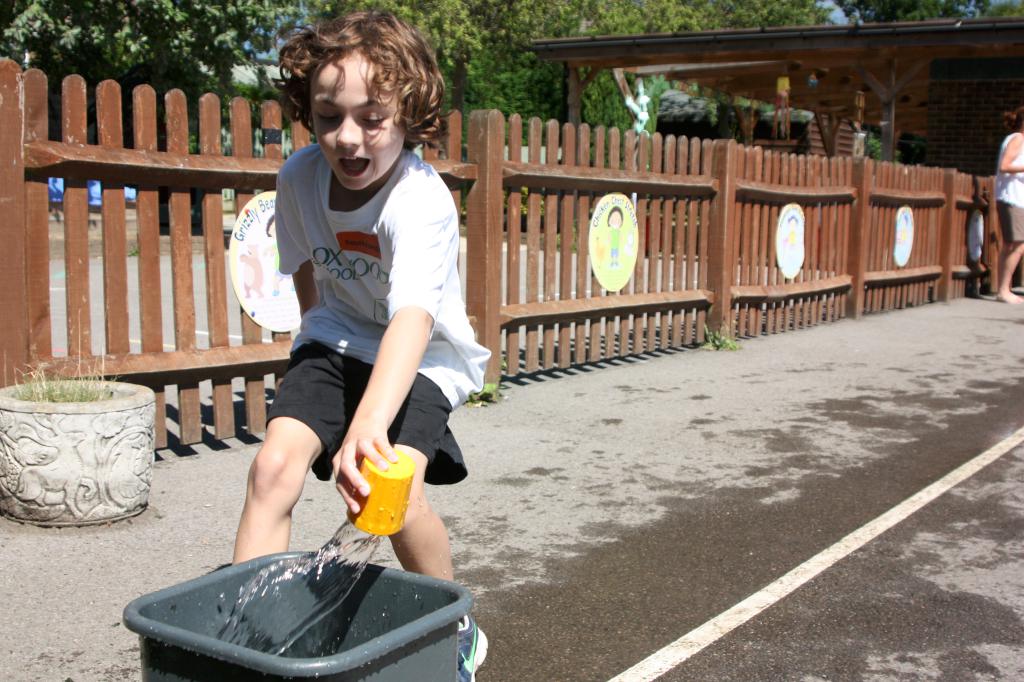 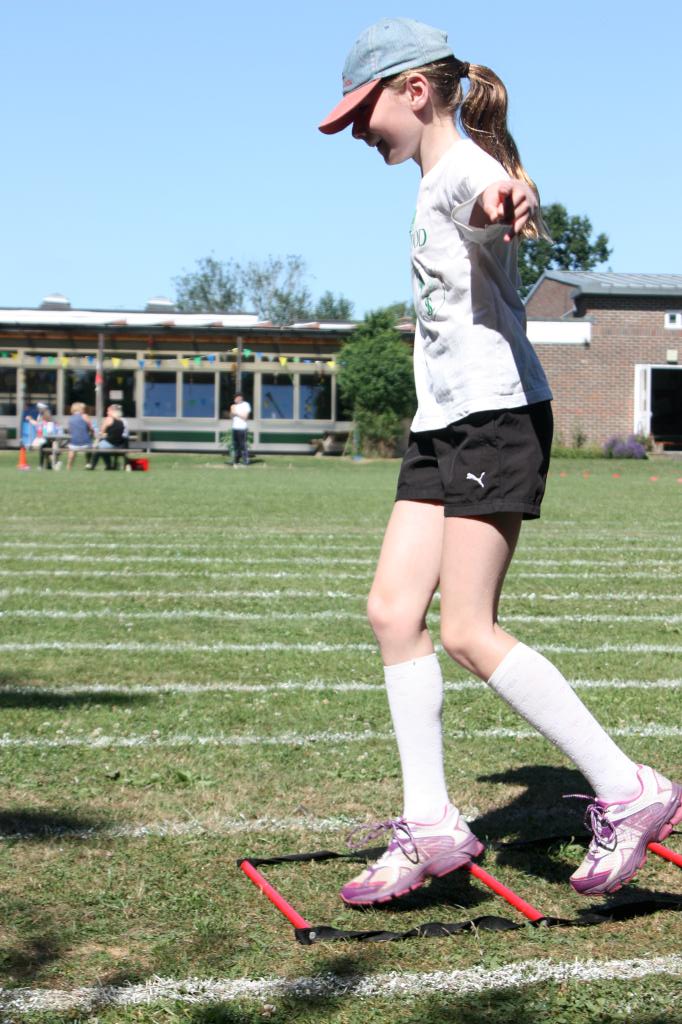 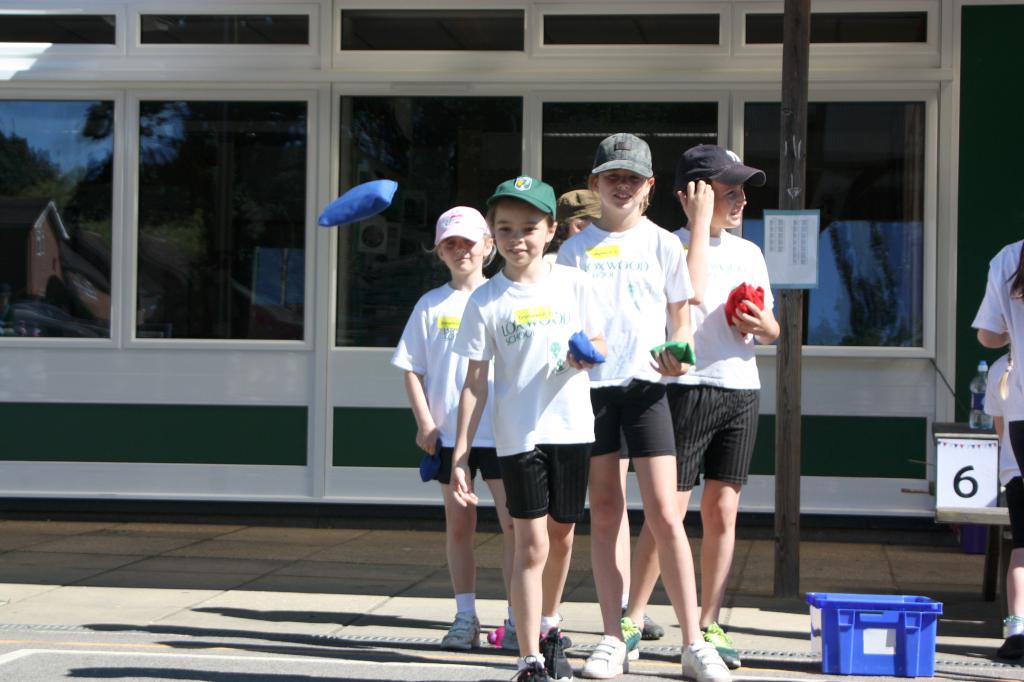 [Speaker Notes: Y4]
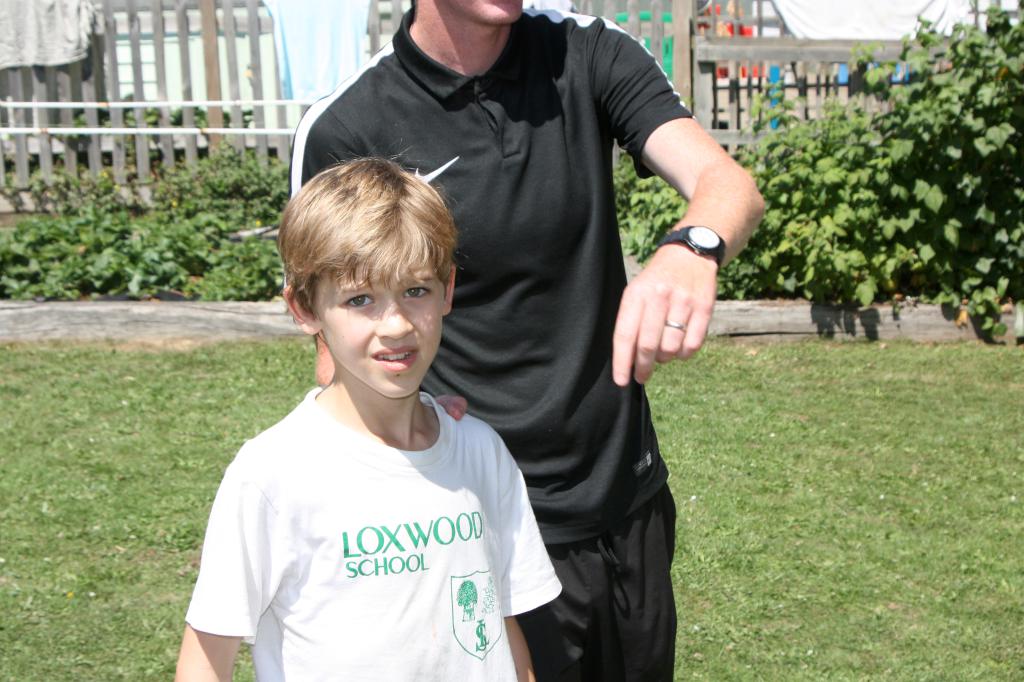 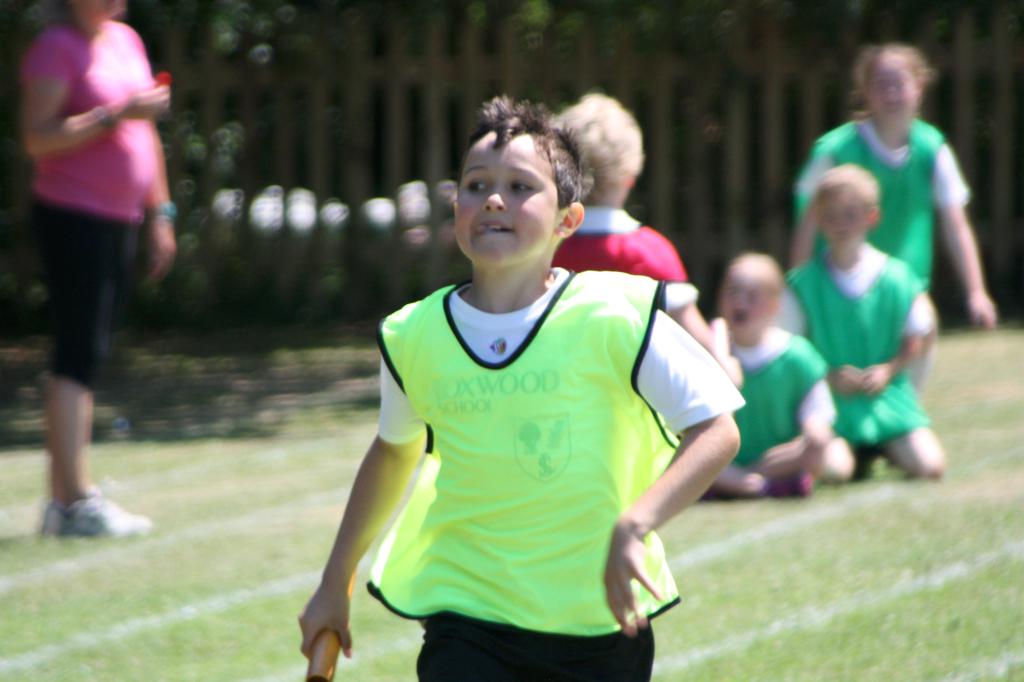 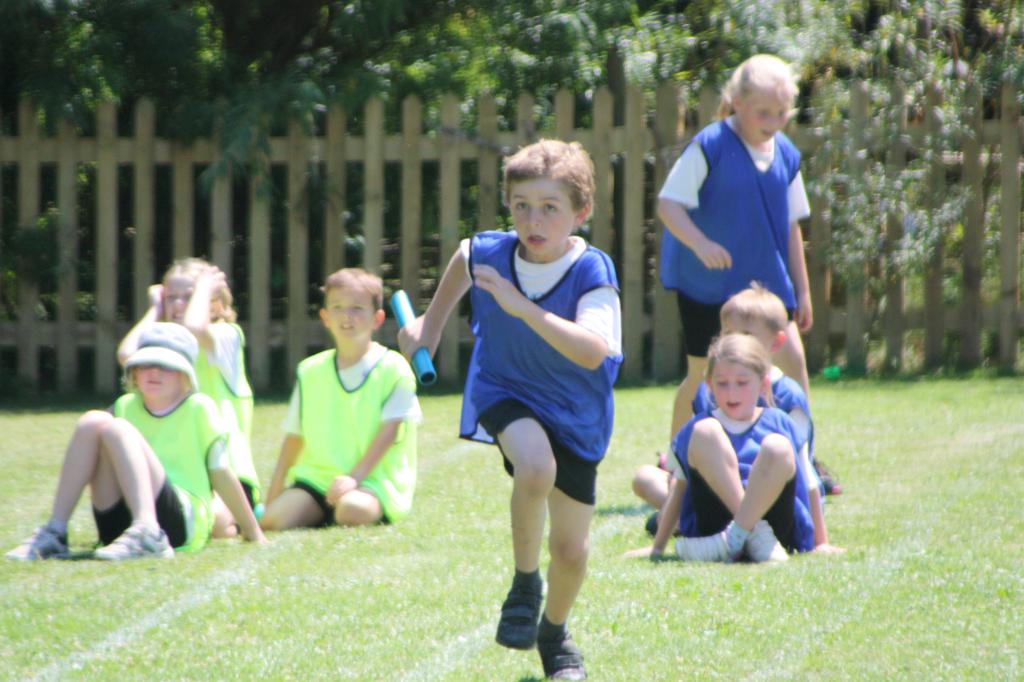 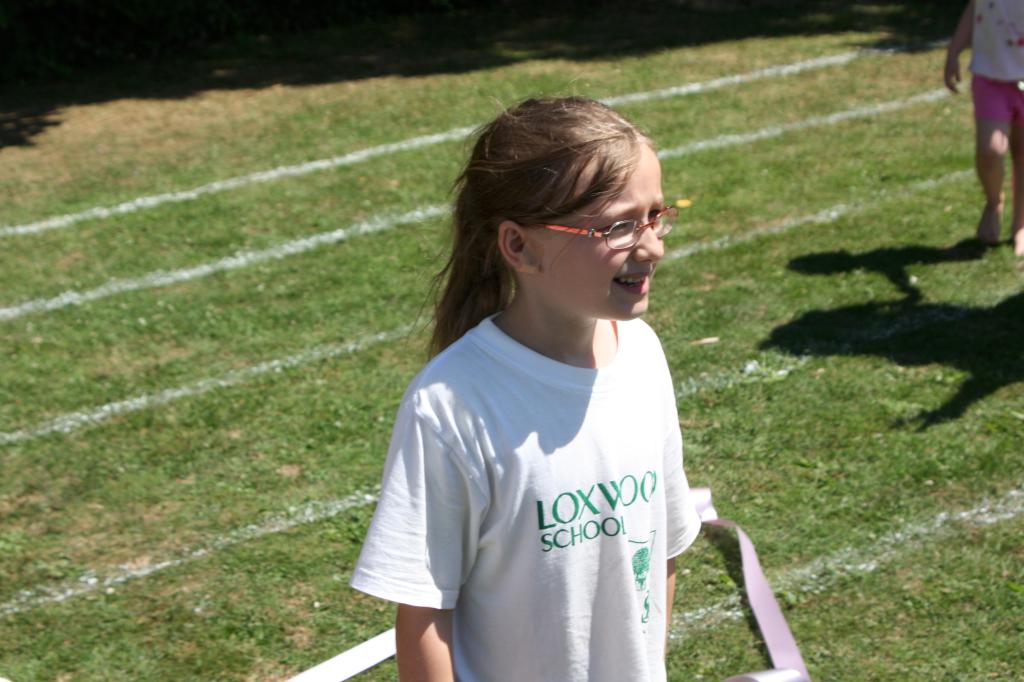 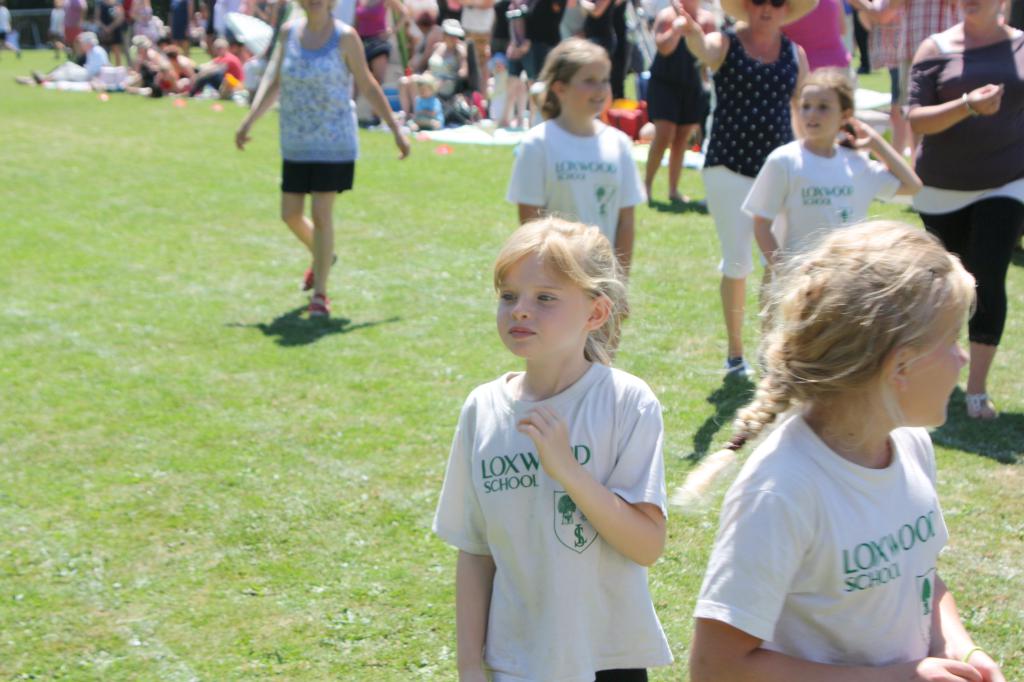 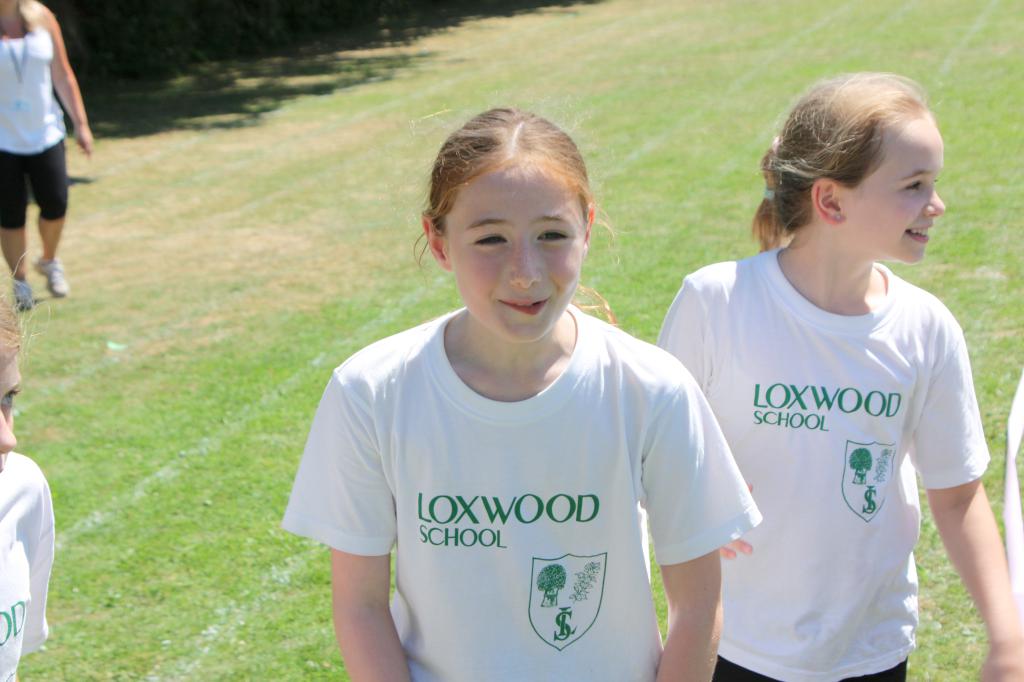 [Speaker Notes: Y4]
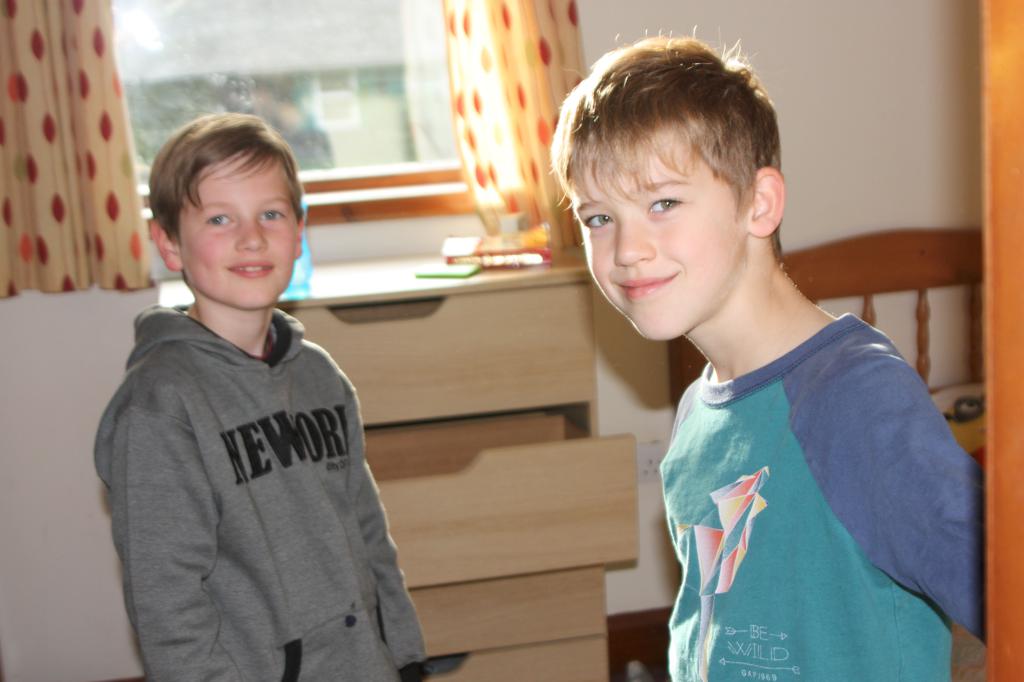 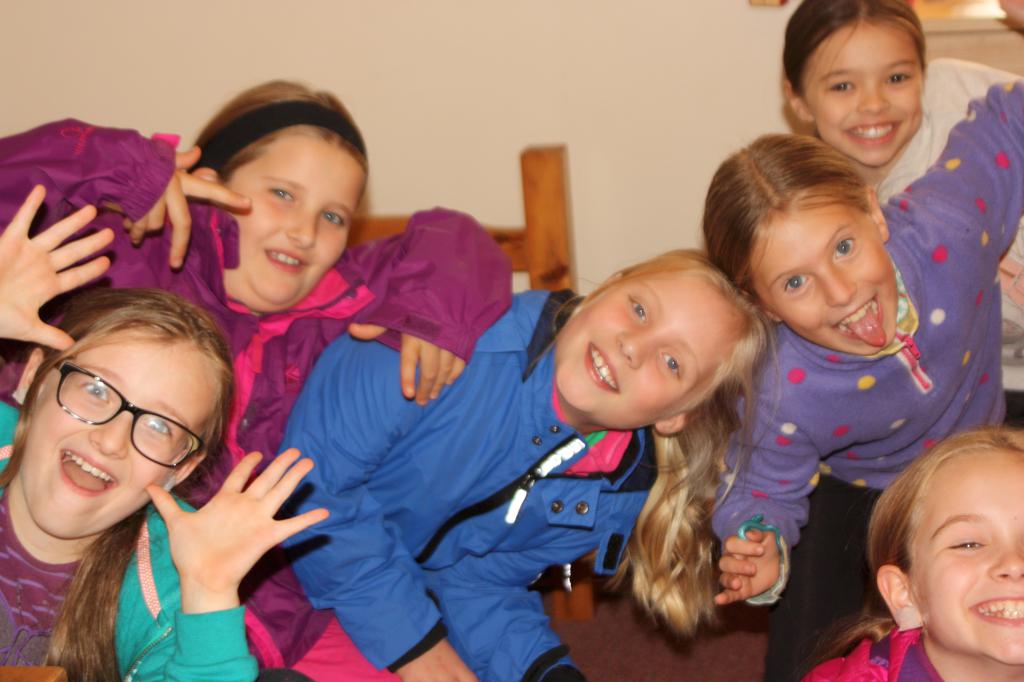 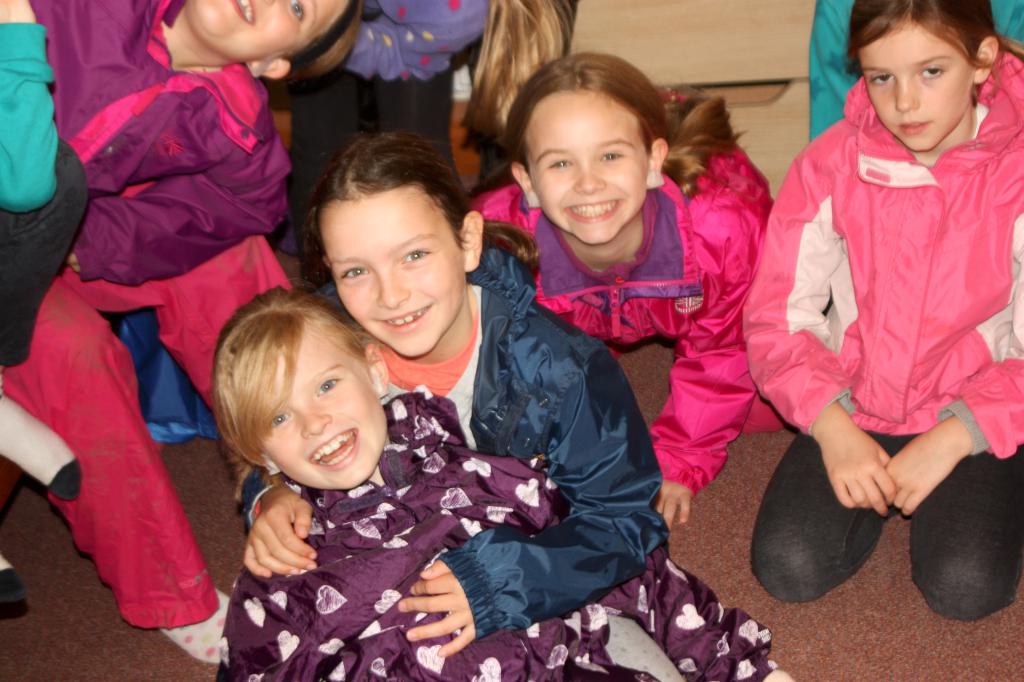 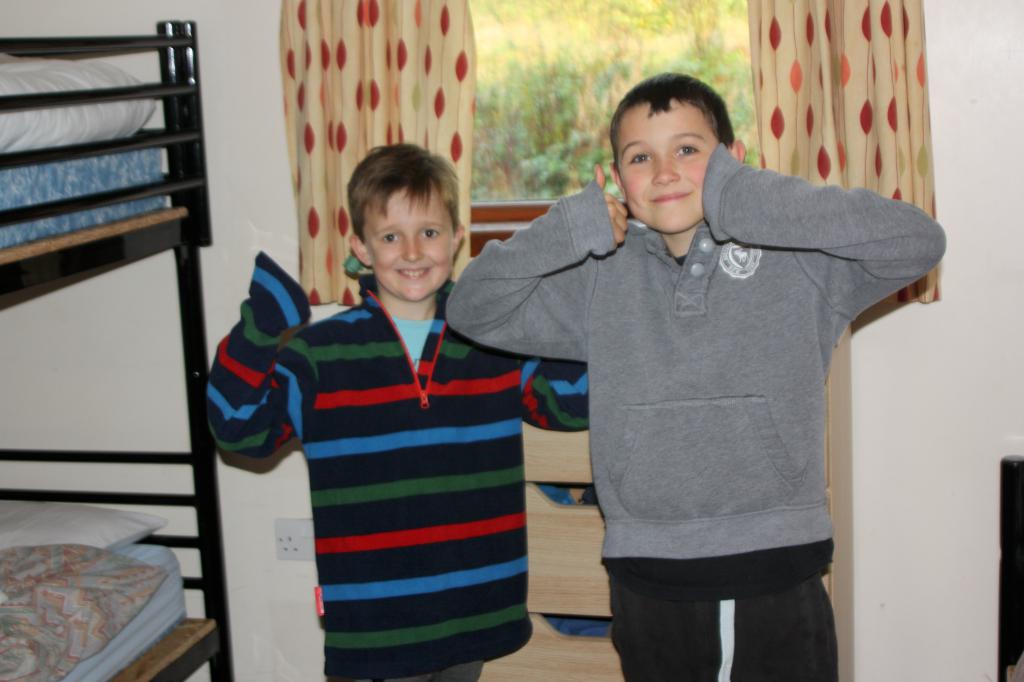 [Speaker Notes: Y5]
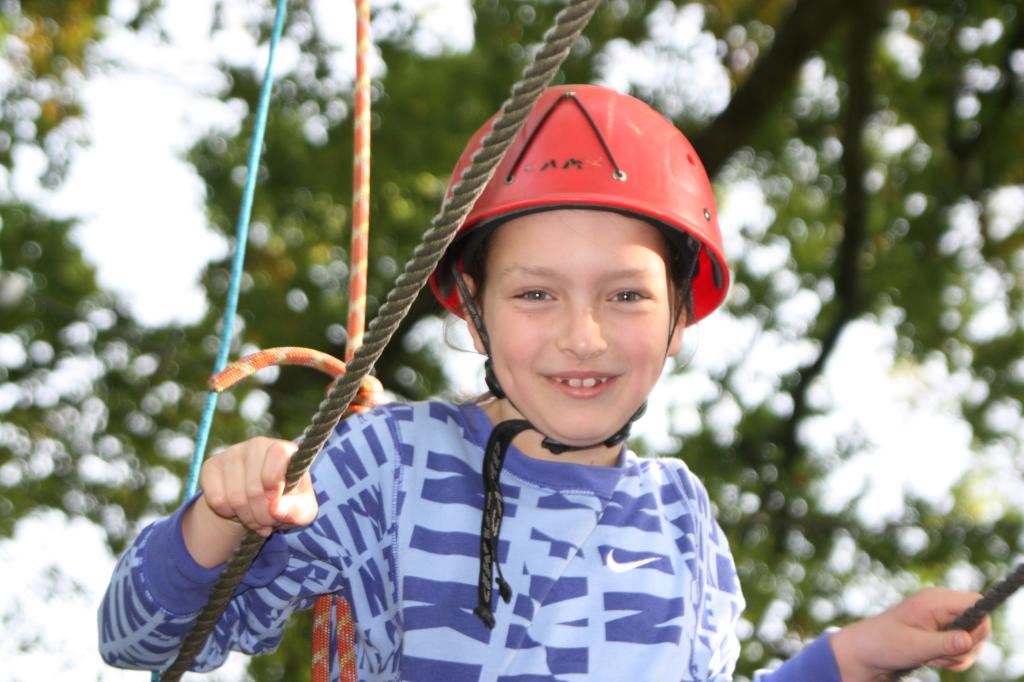 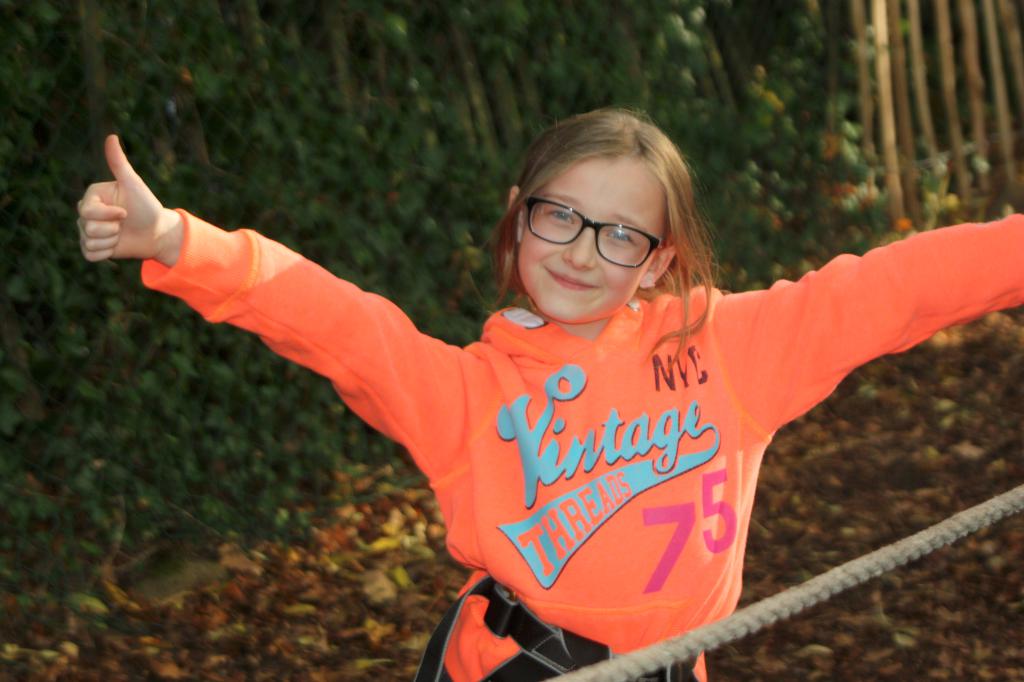 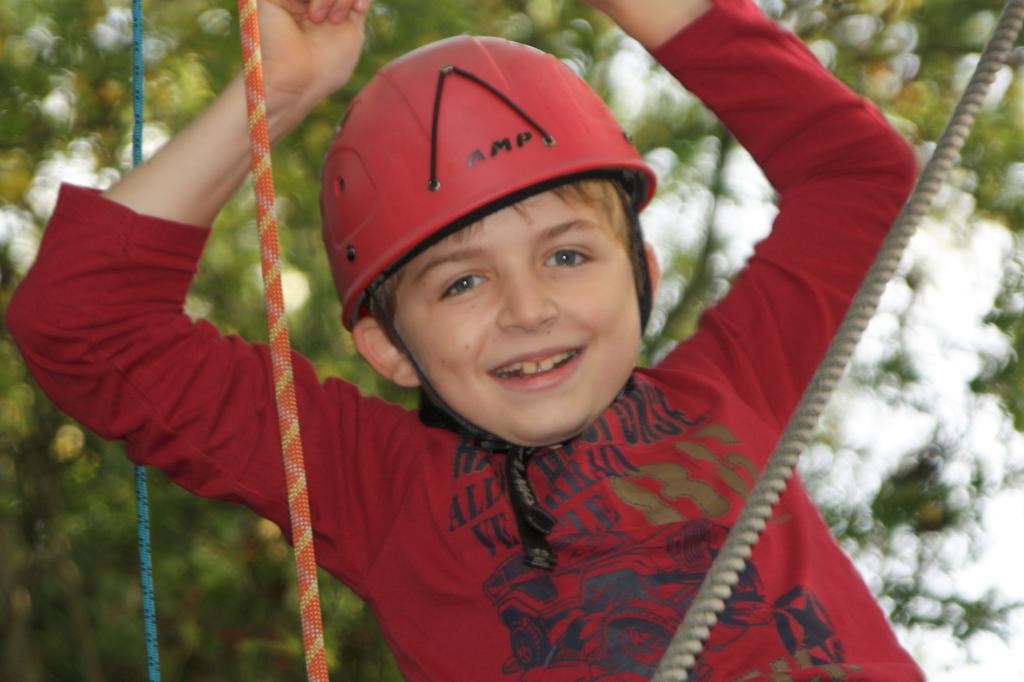 [Speaker Notes: Y5]
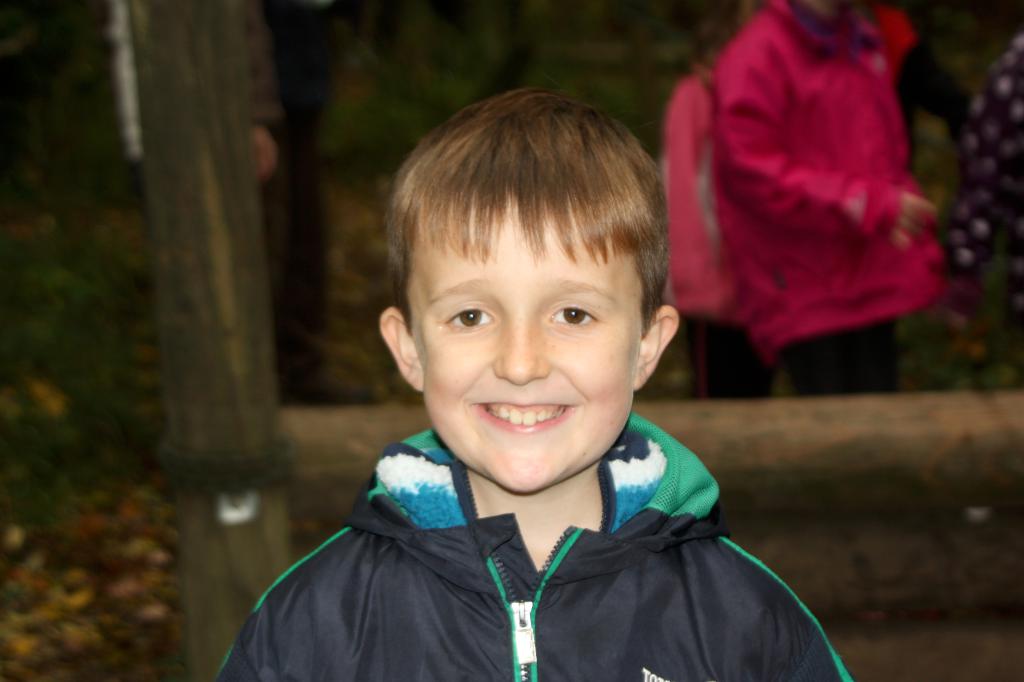 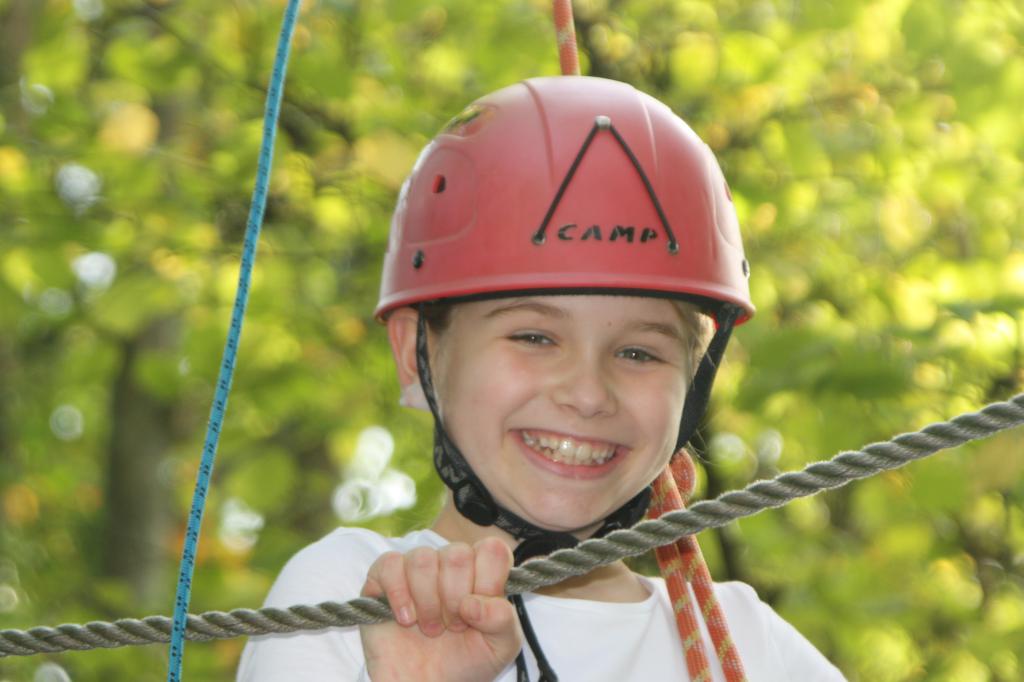 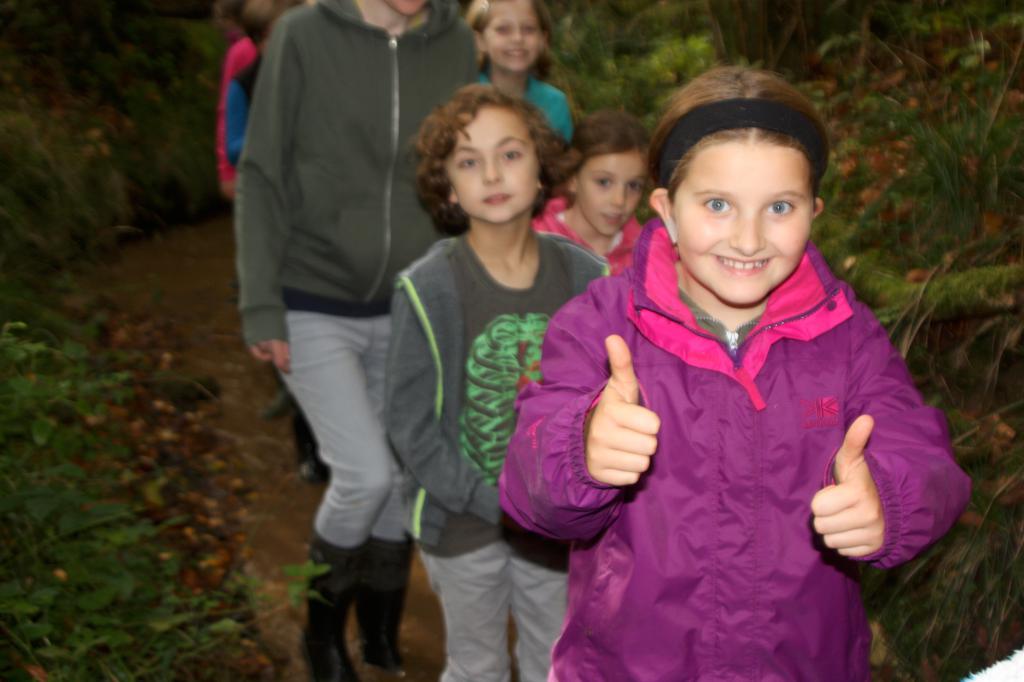 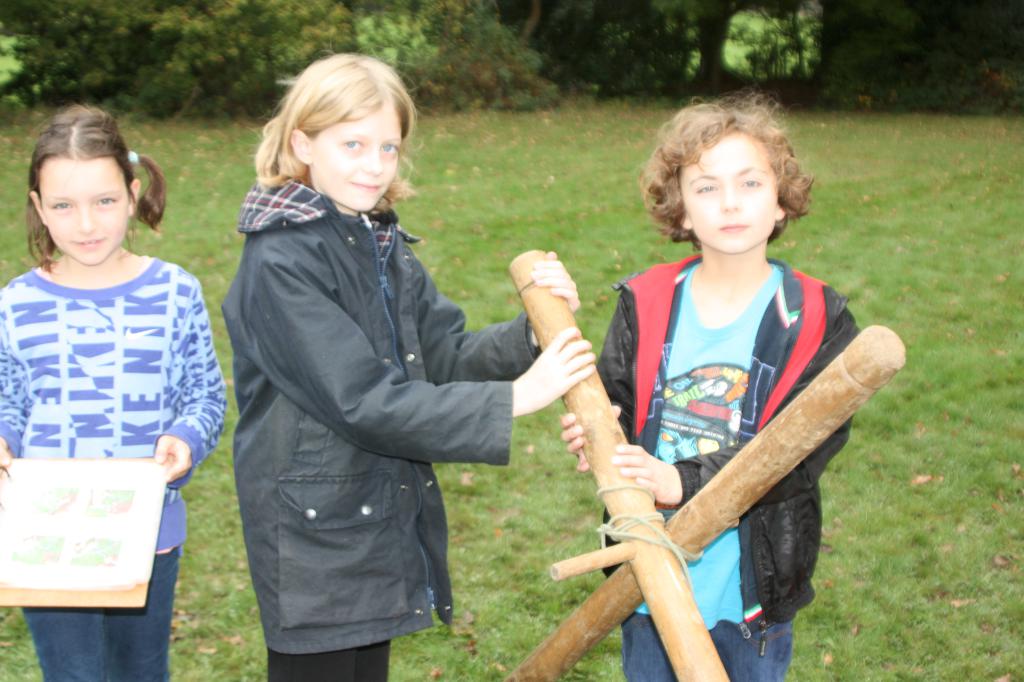 [Speaker Notes: Y5]
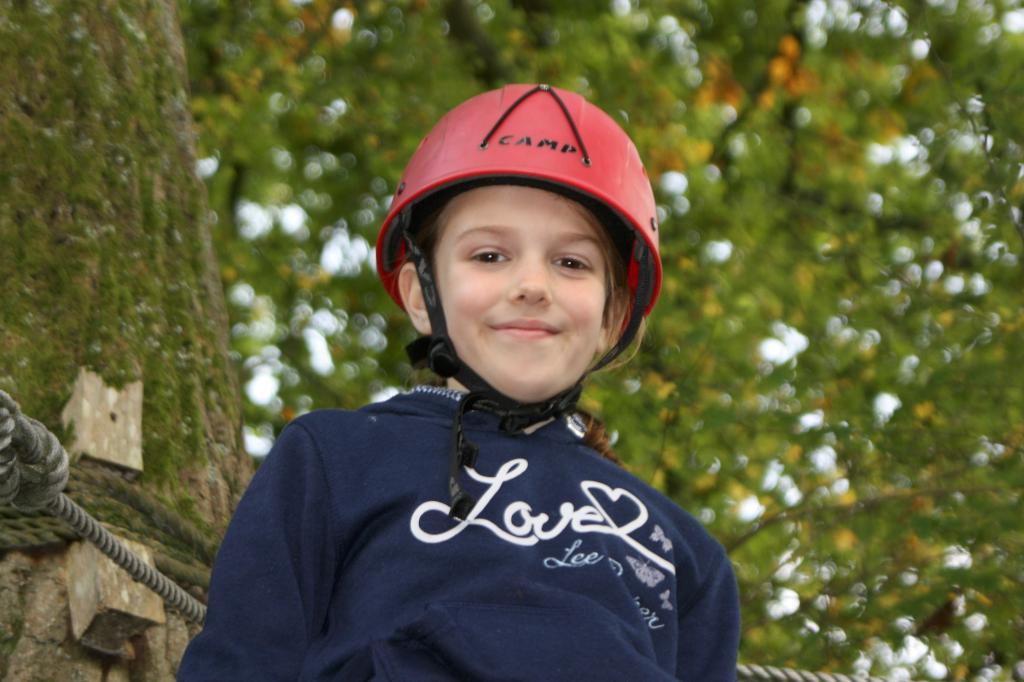 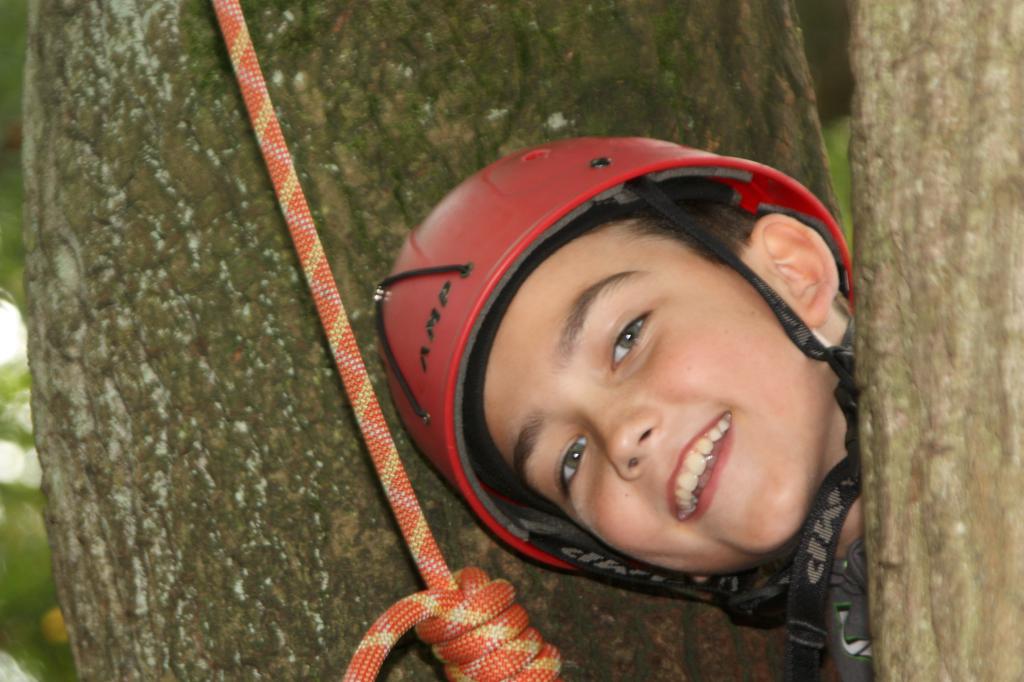 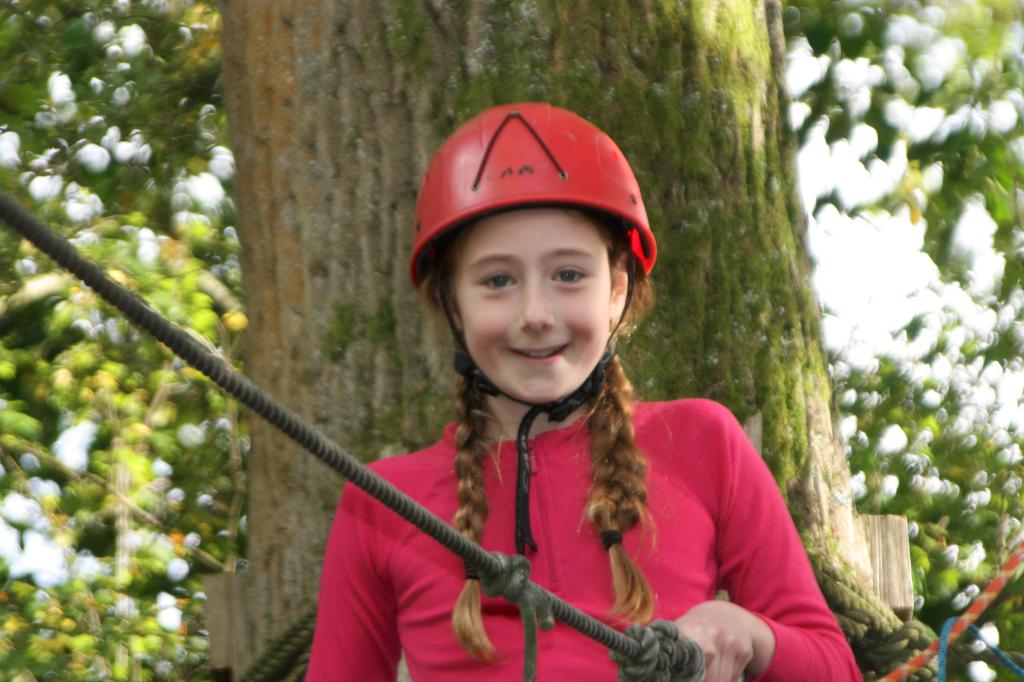 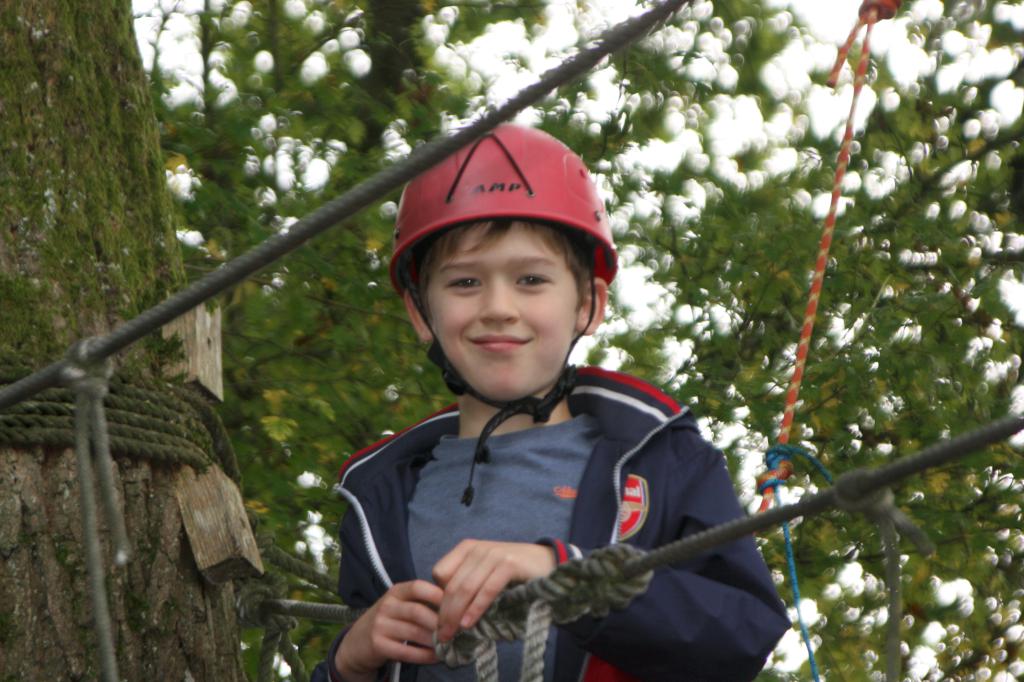 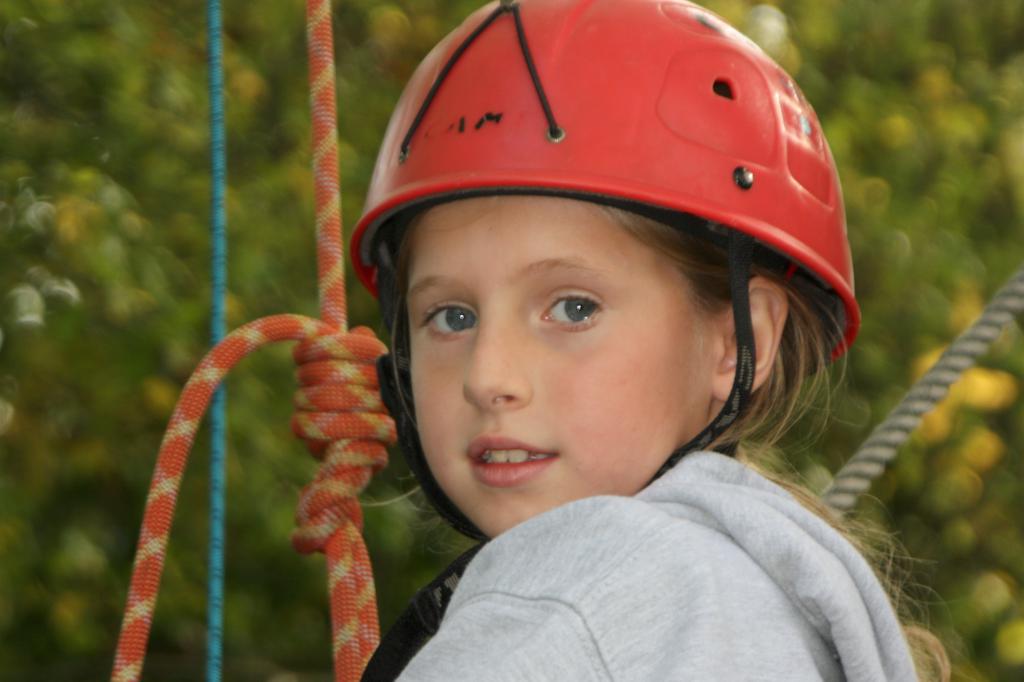 [Speaker Notes: Y5]
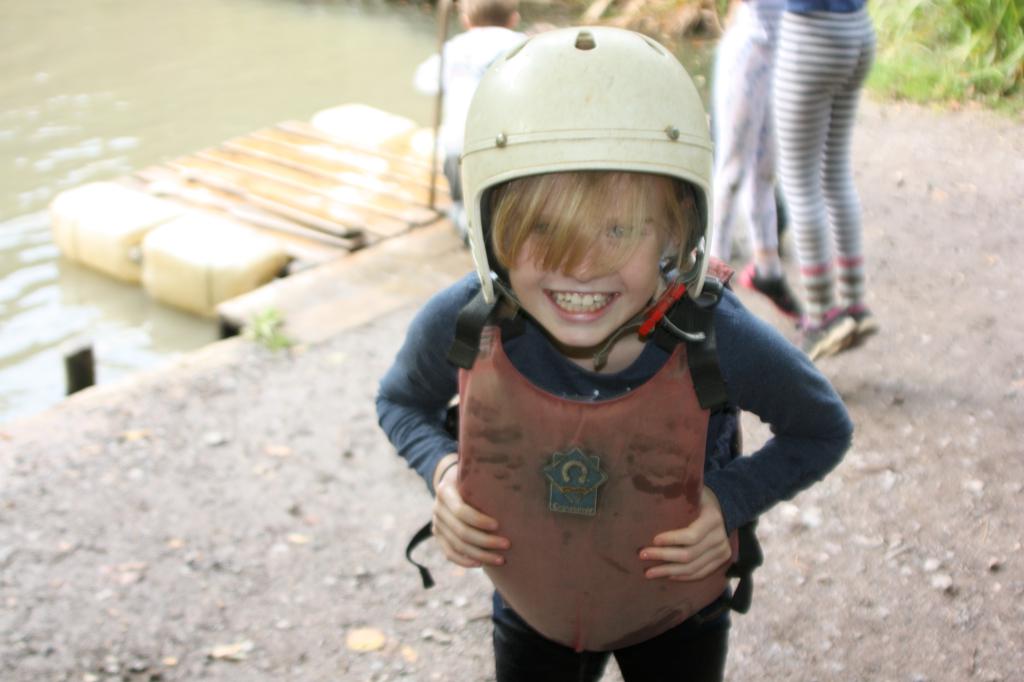 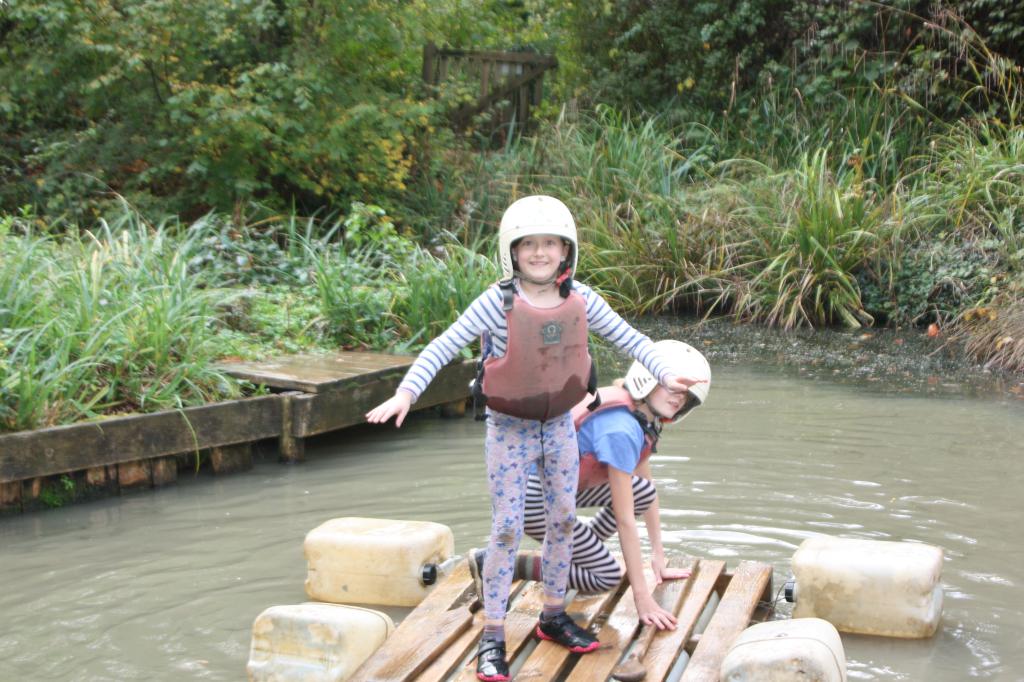 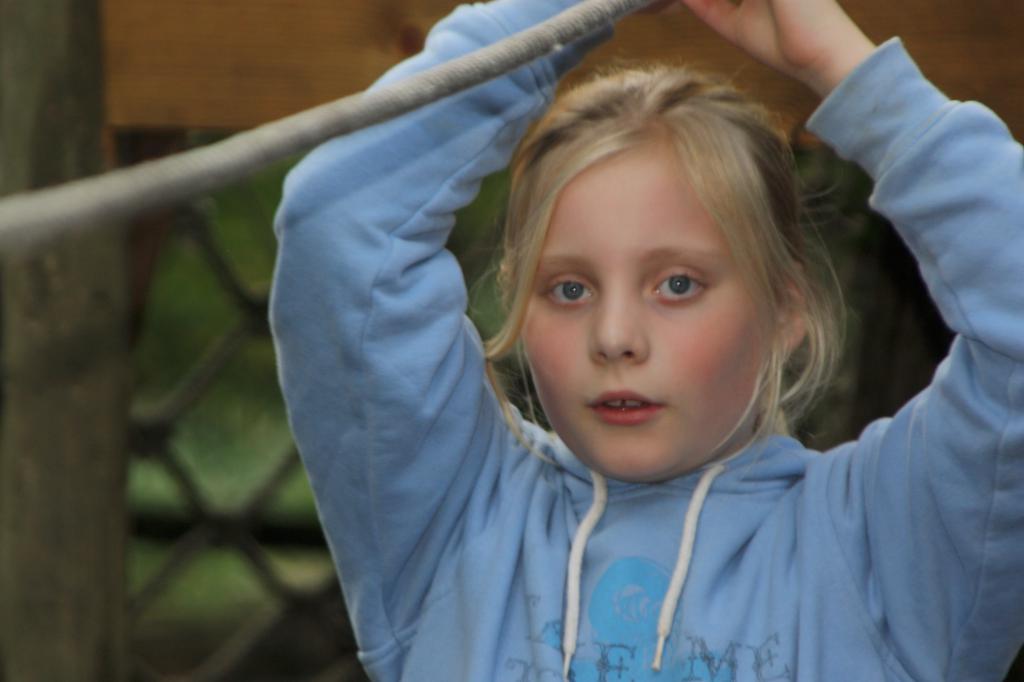 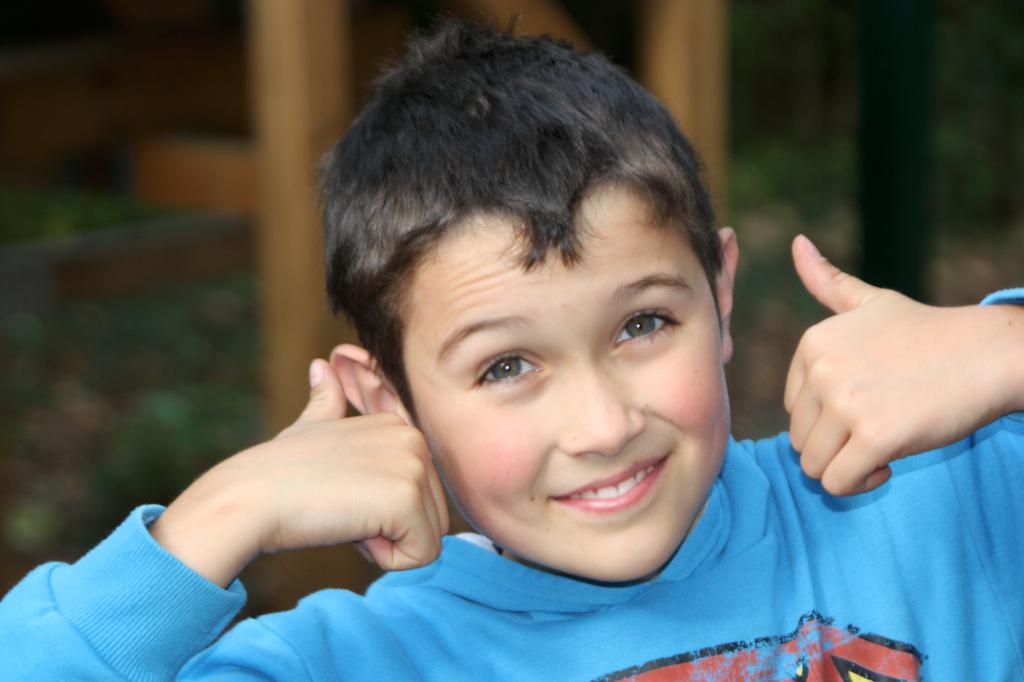 [Speaker Notes: Y5]
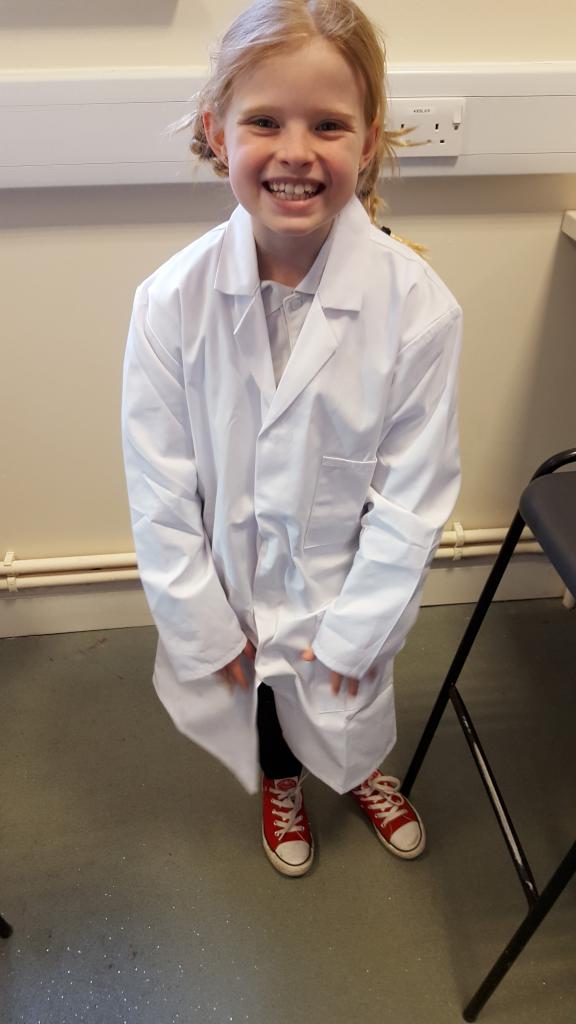 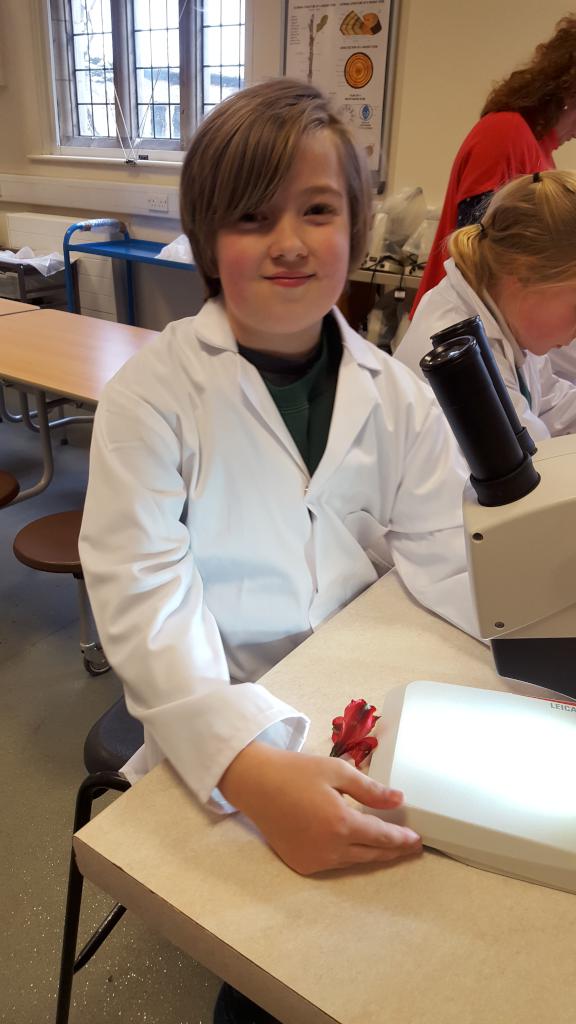 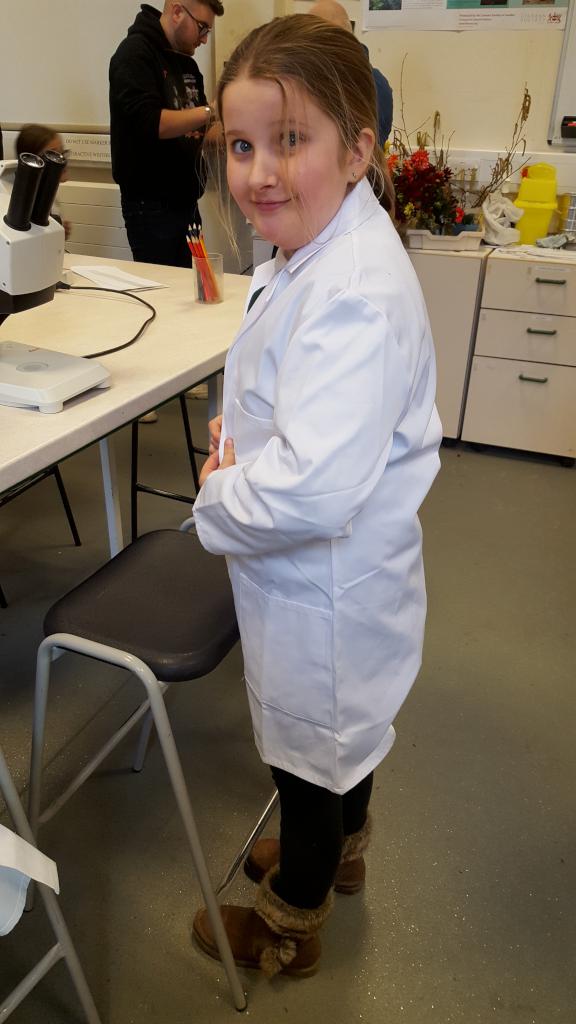 [Speaker Notes: Y5]
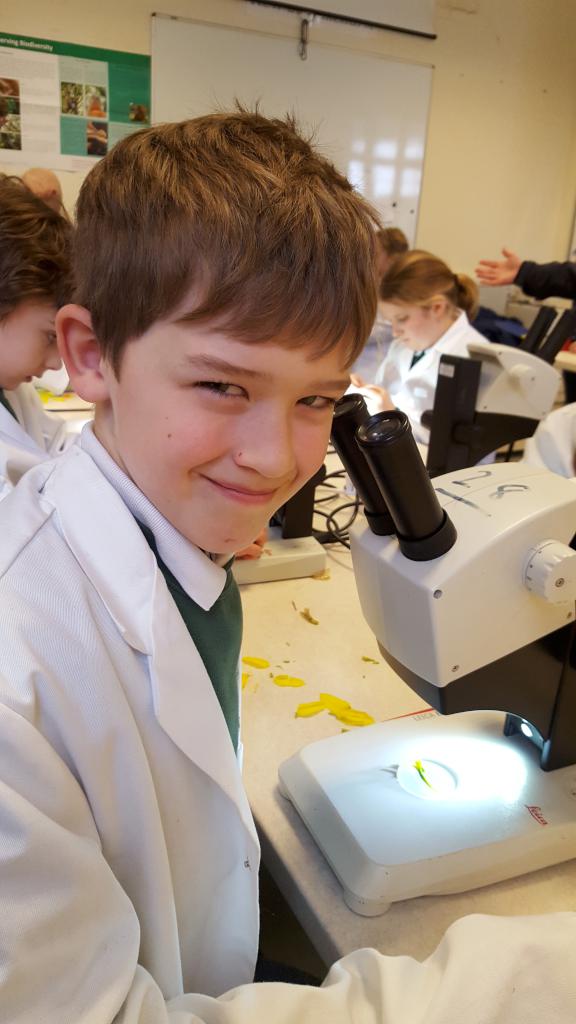 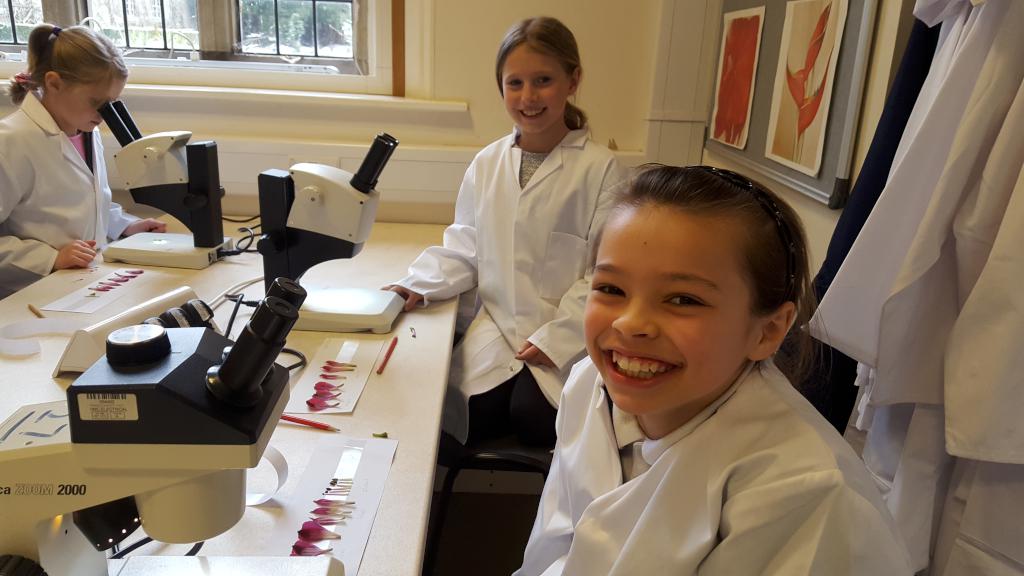 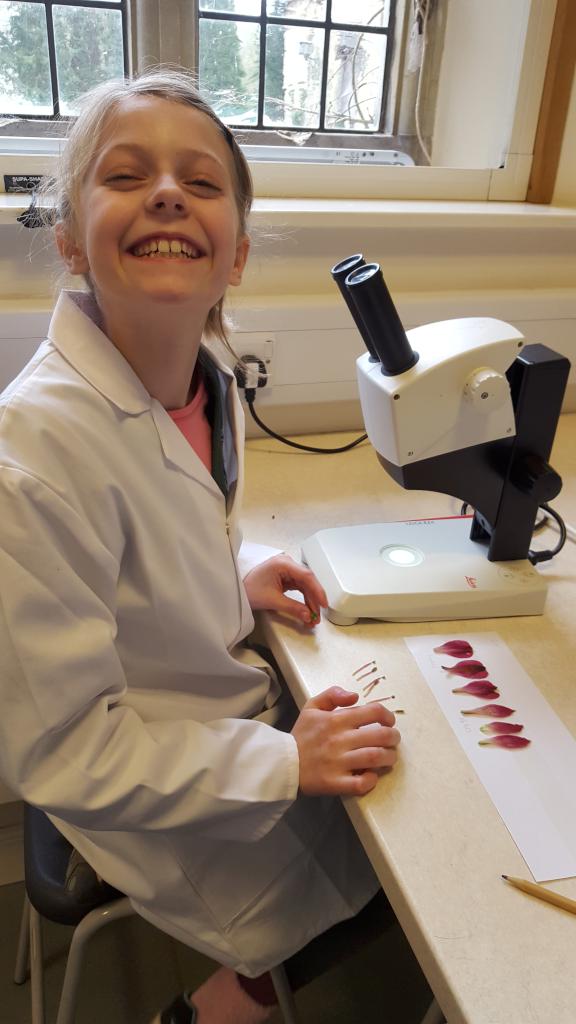 [Speaker Notes: Y5]
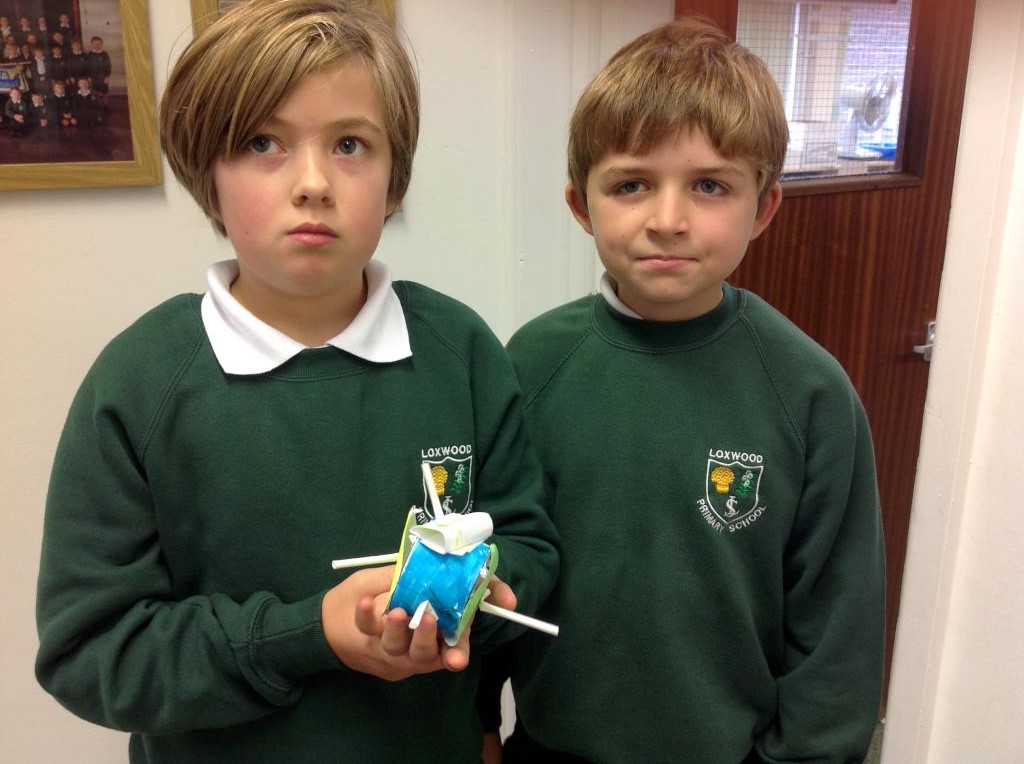 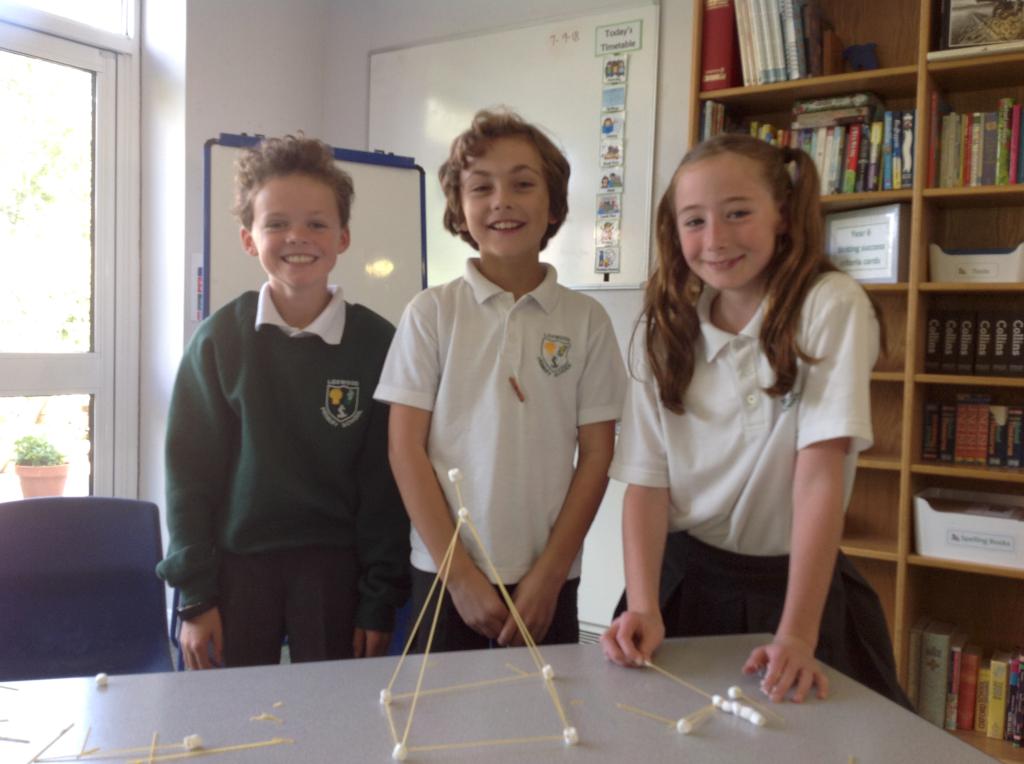 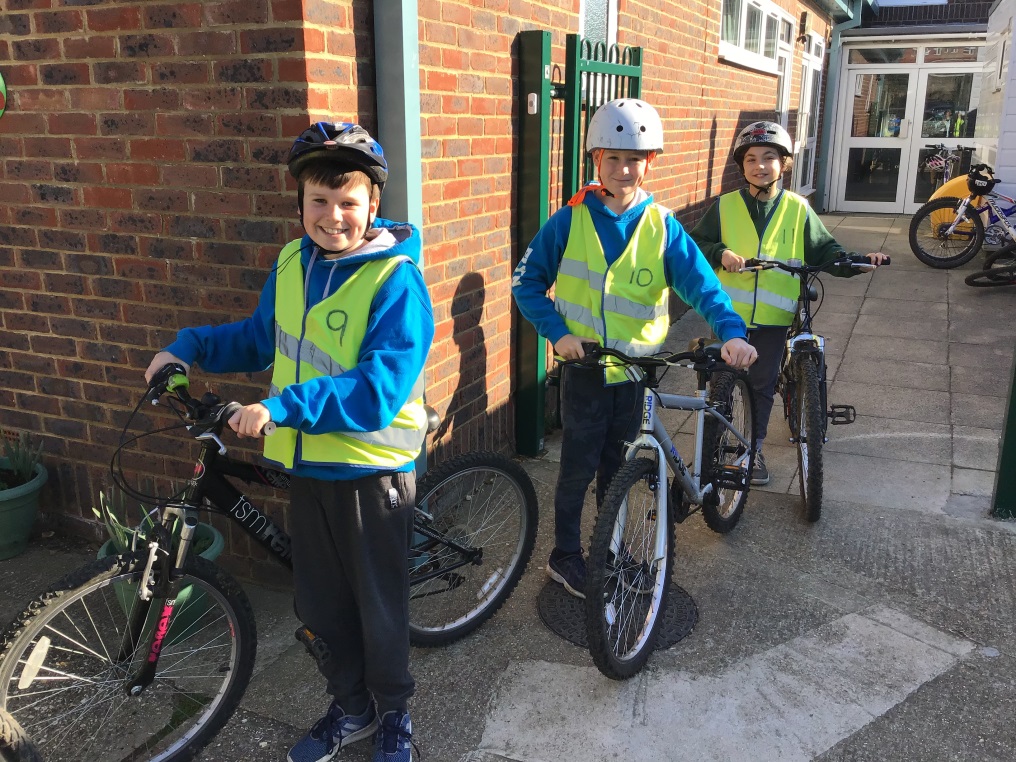 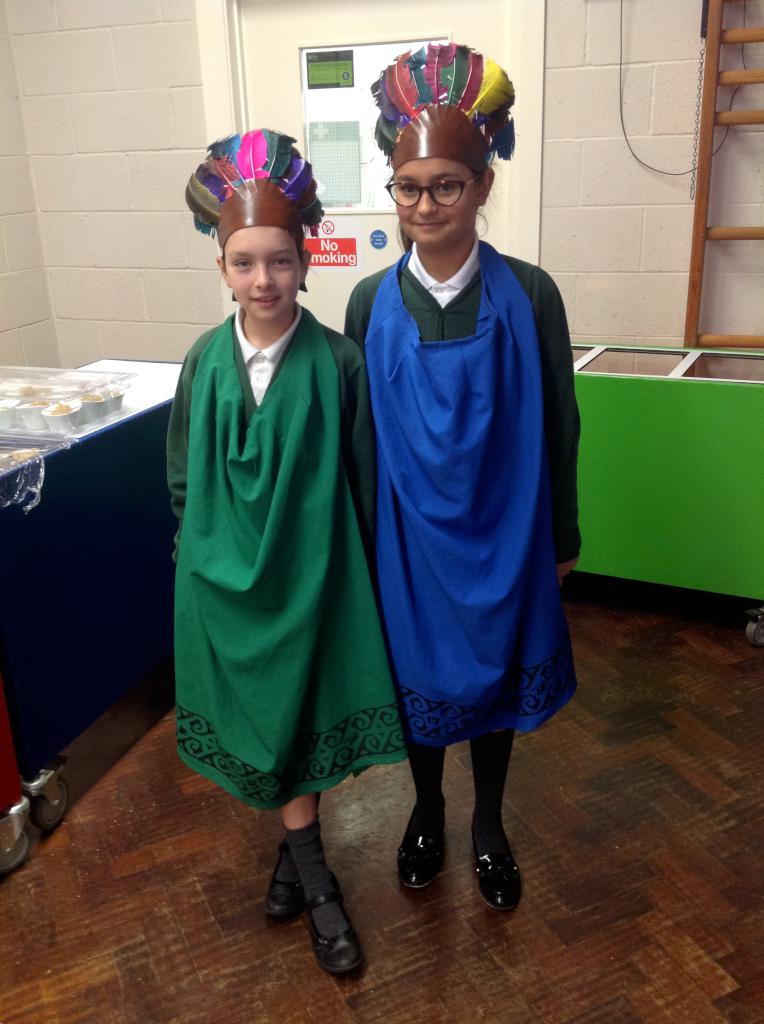 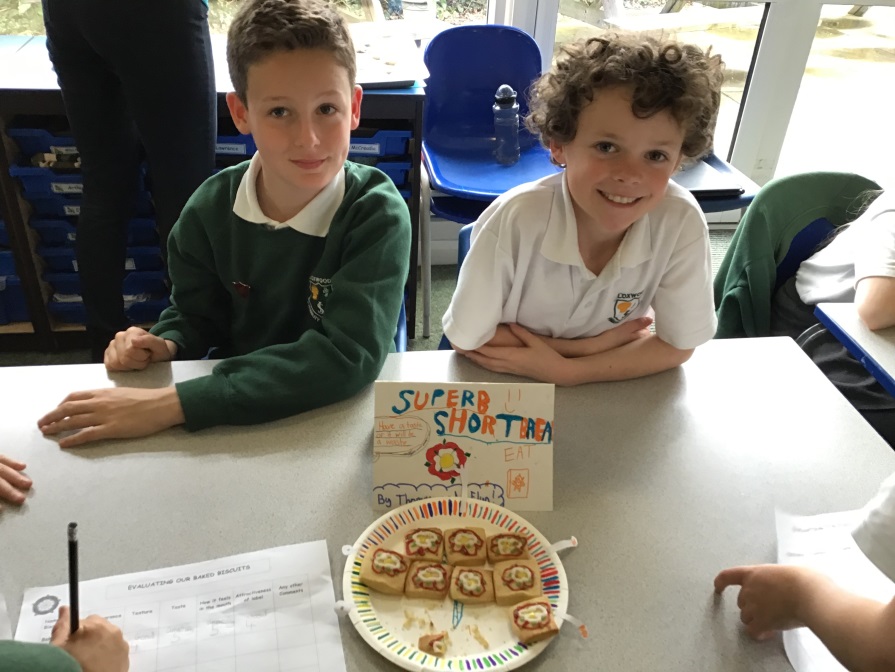 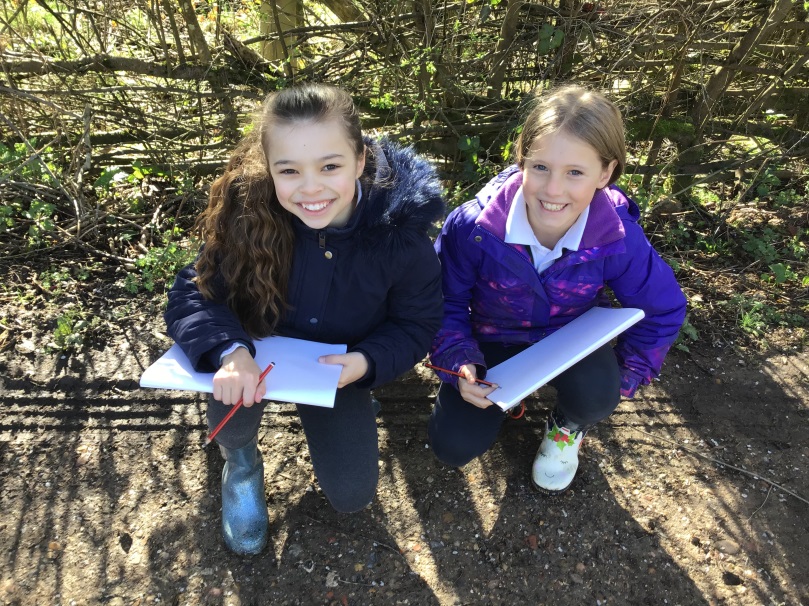 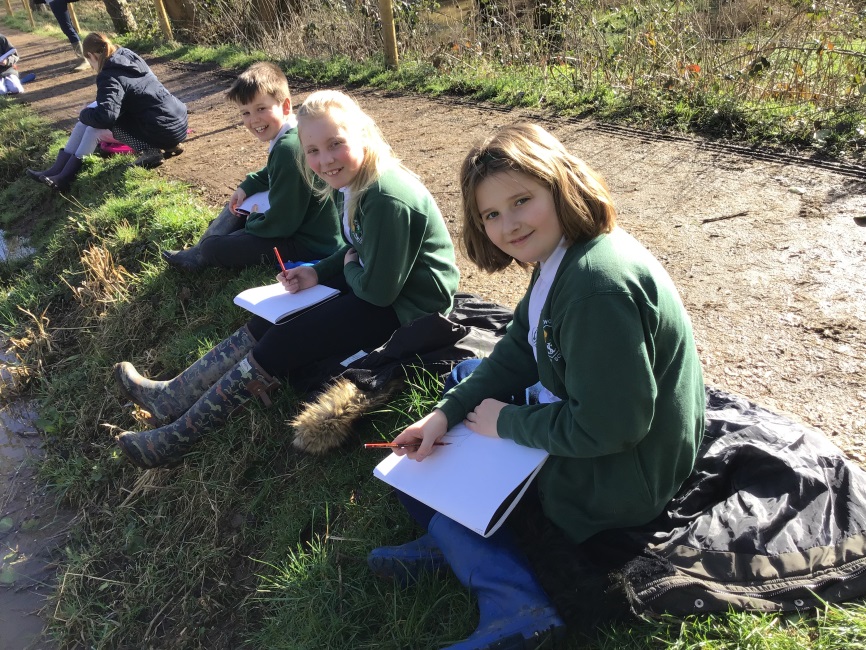 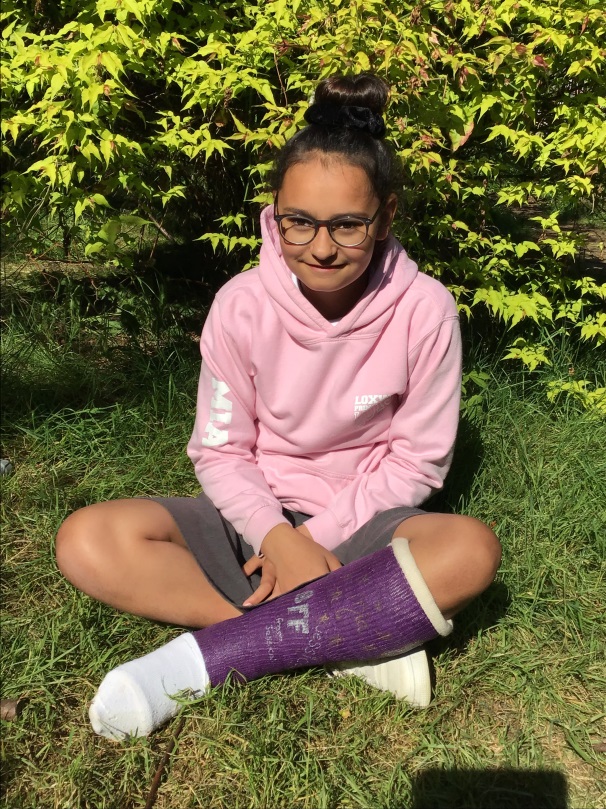 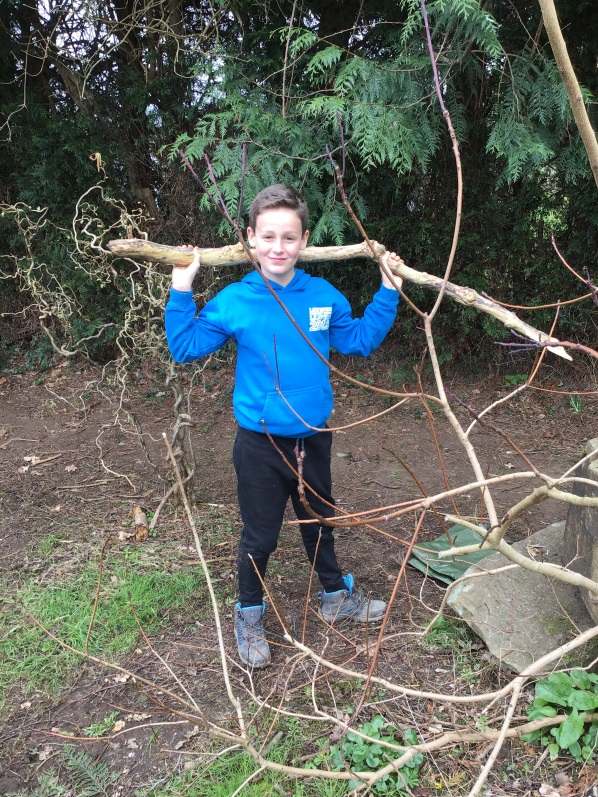 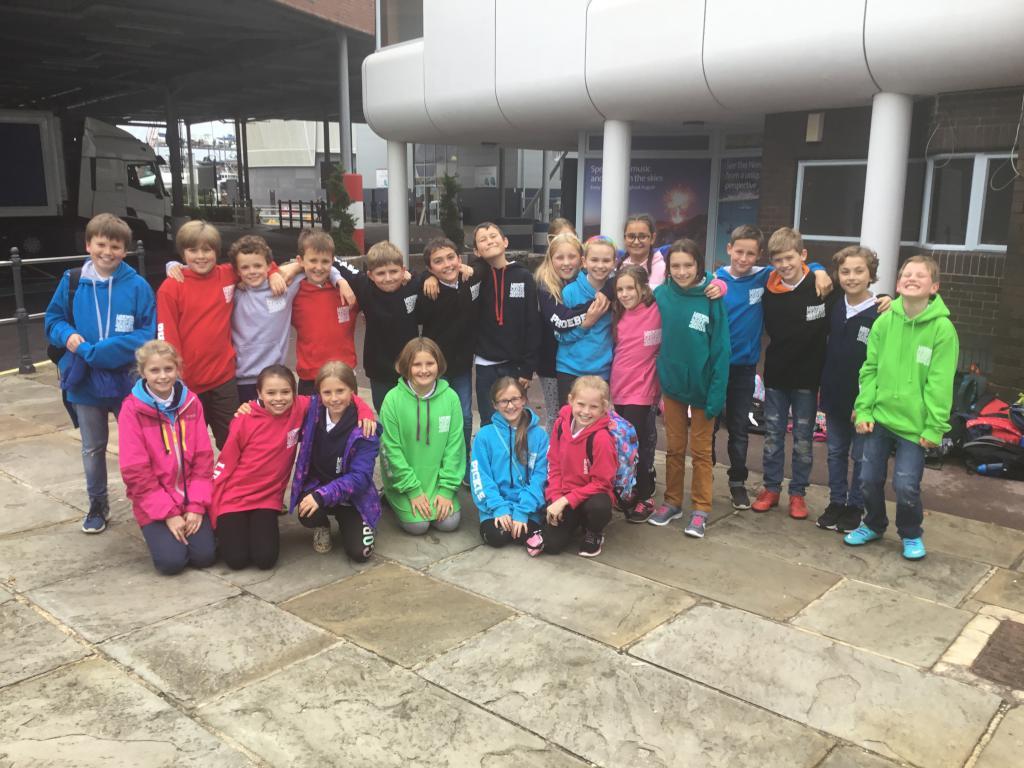 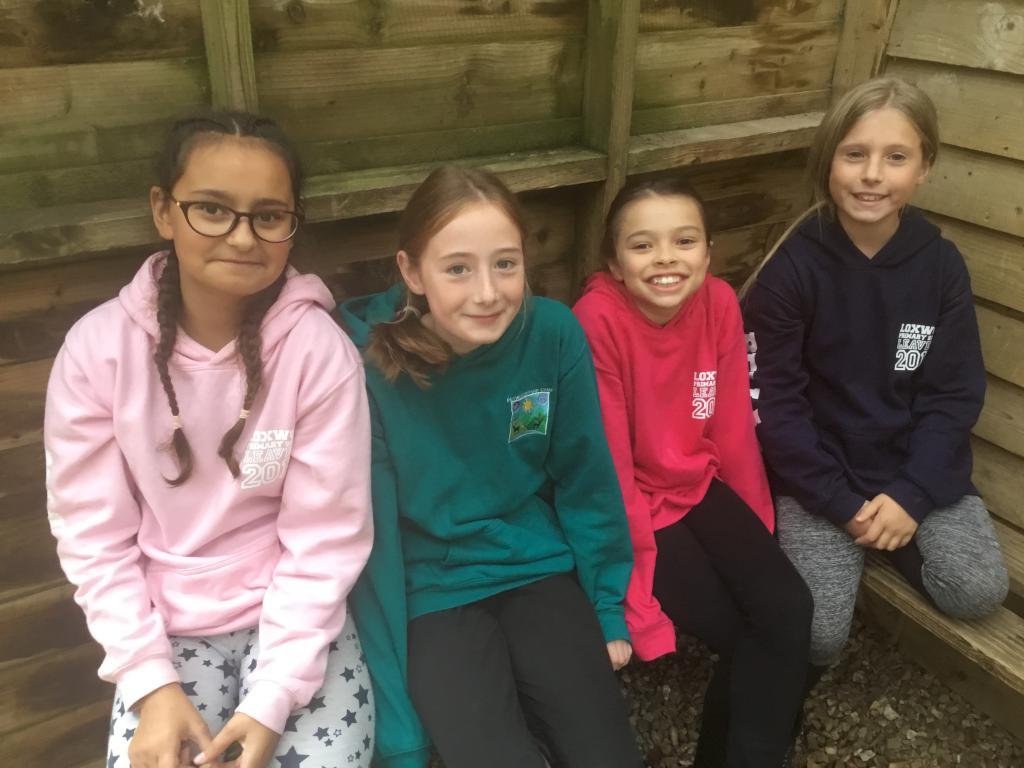 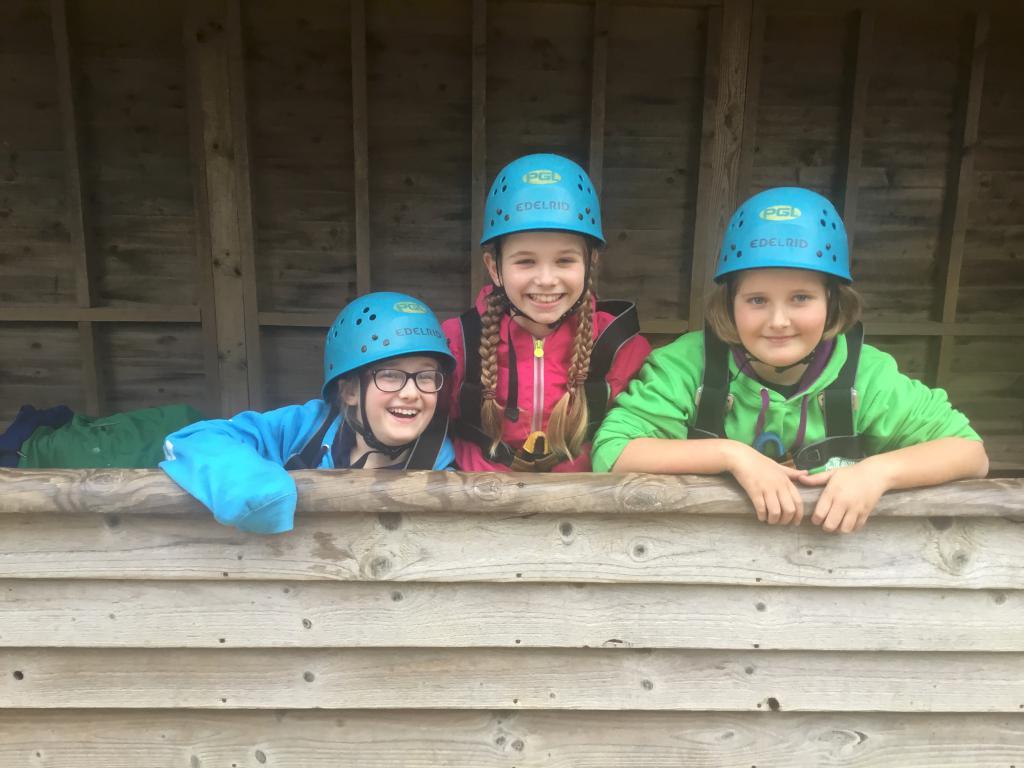 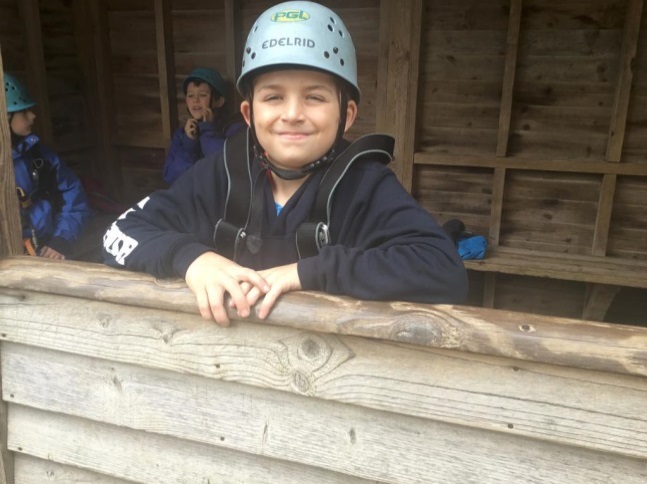 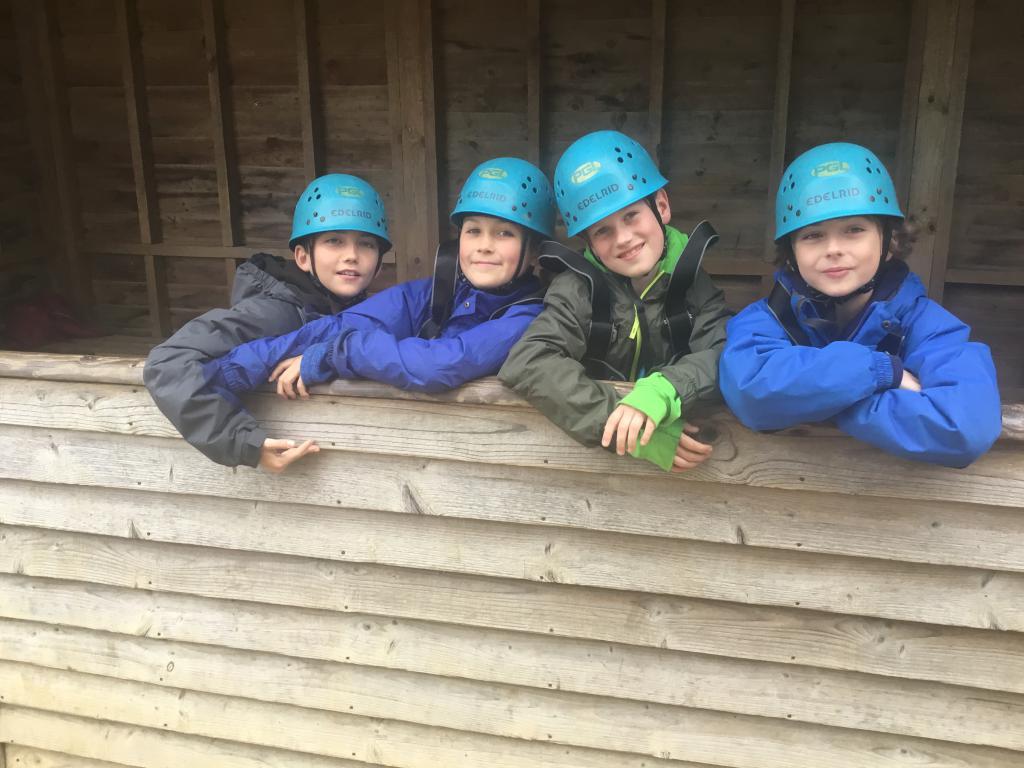 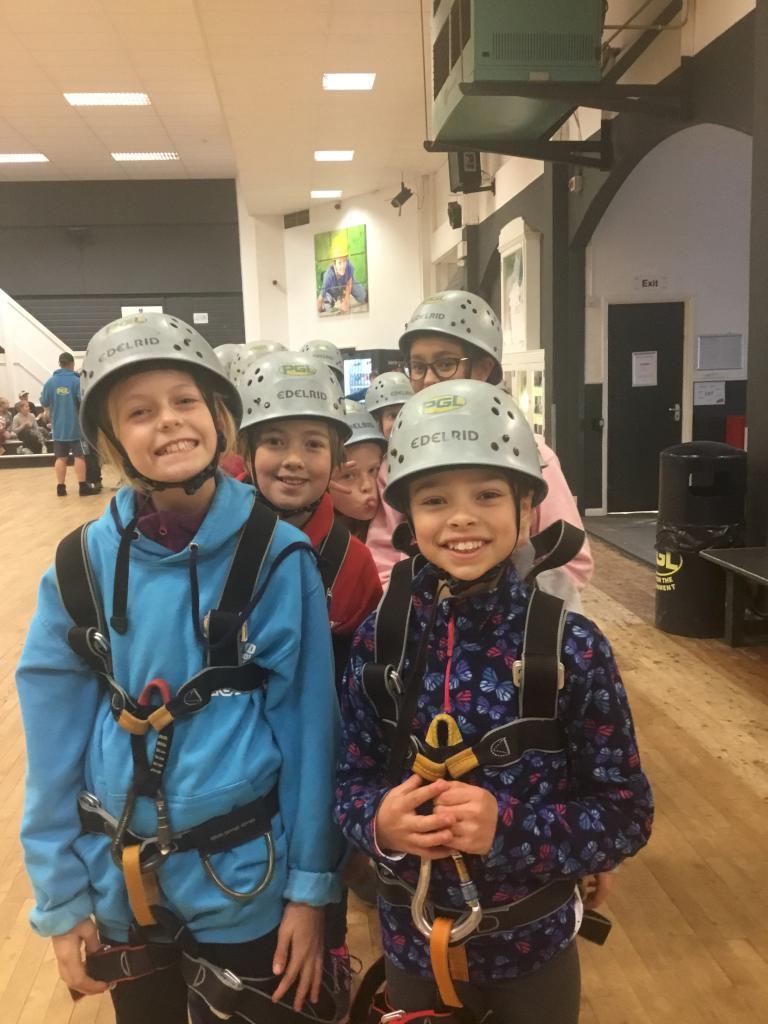 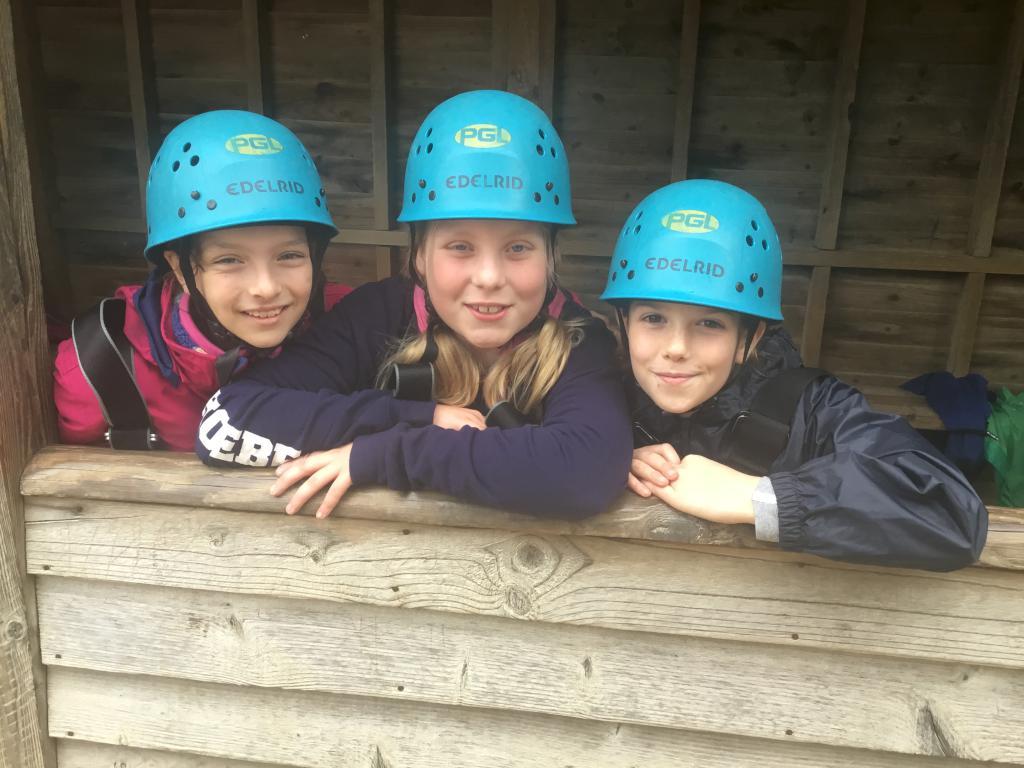 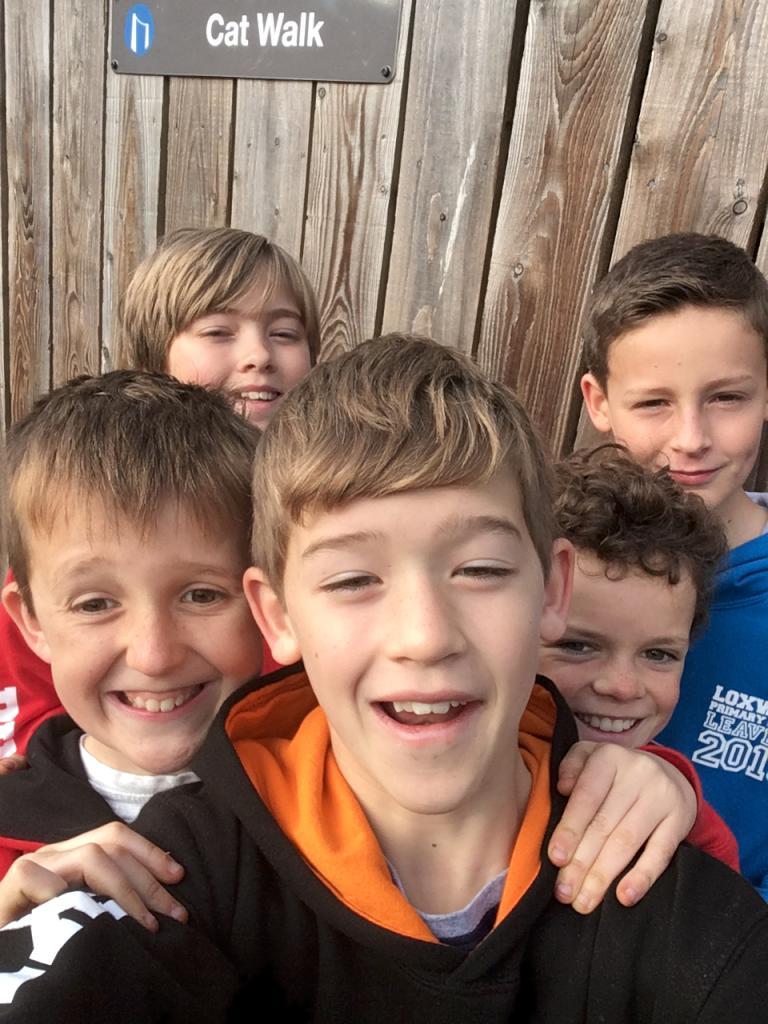 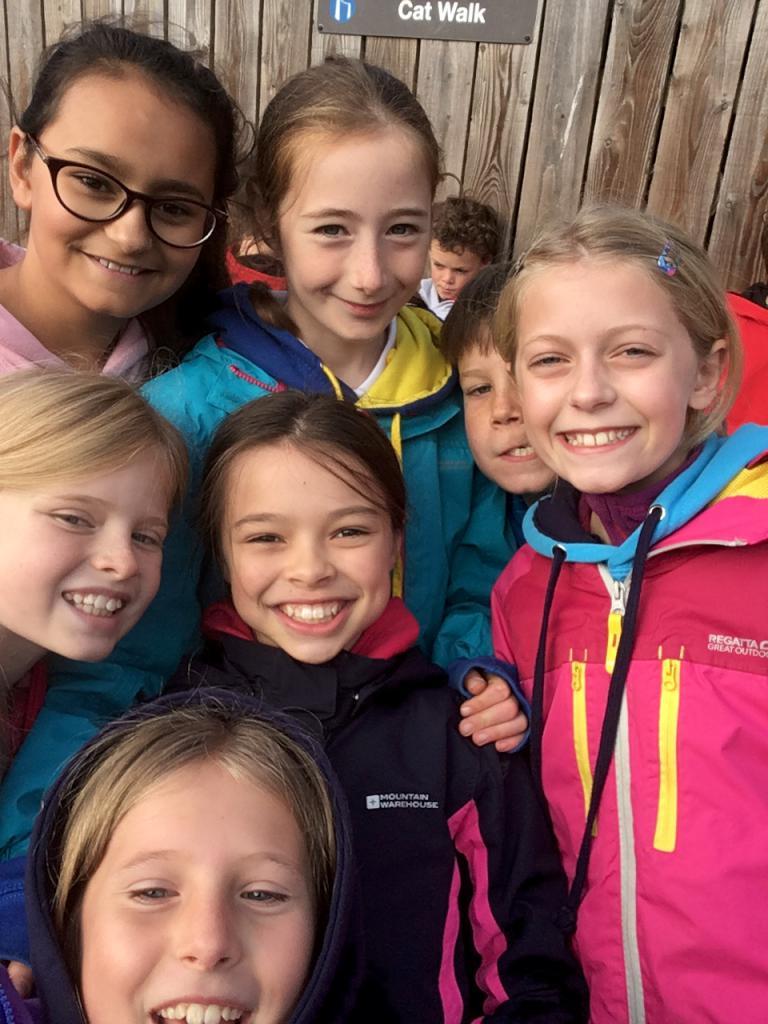 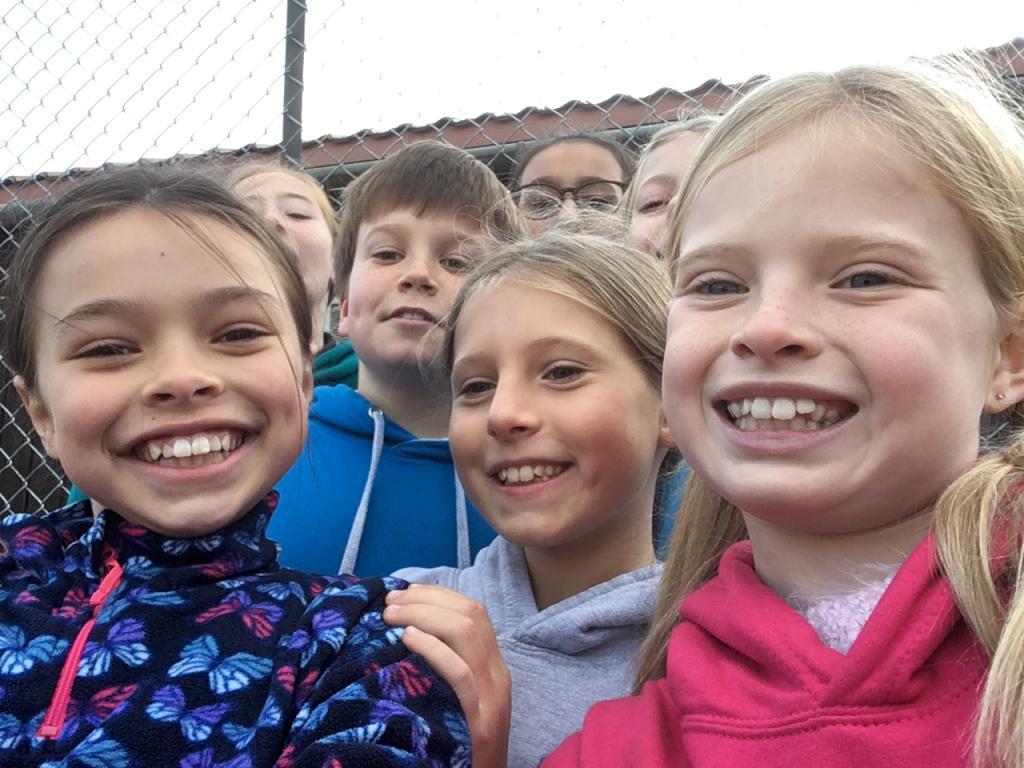 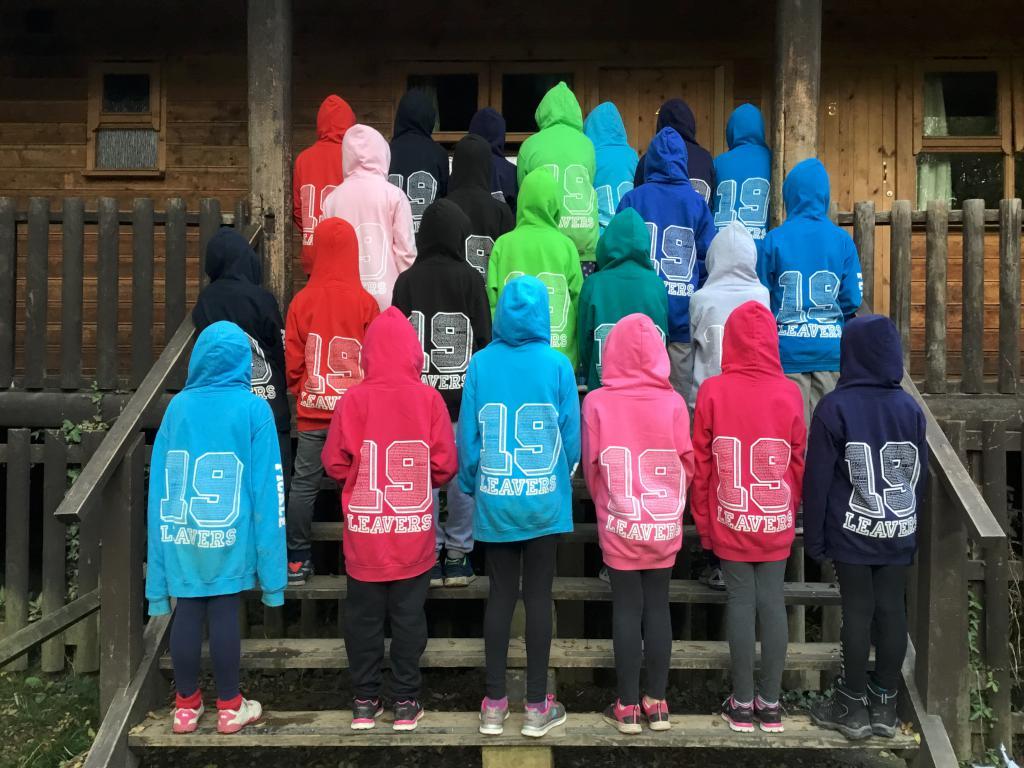